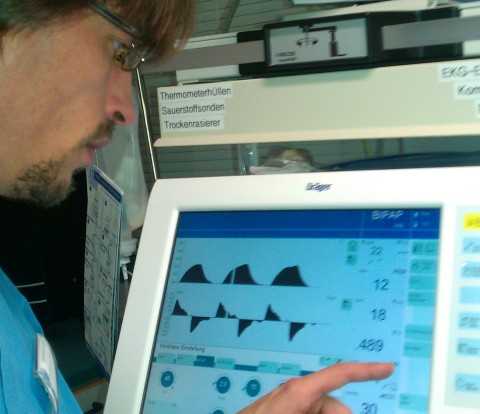 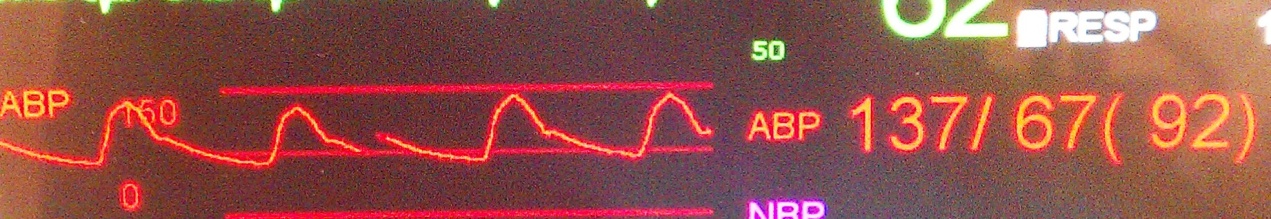 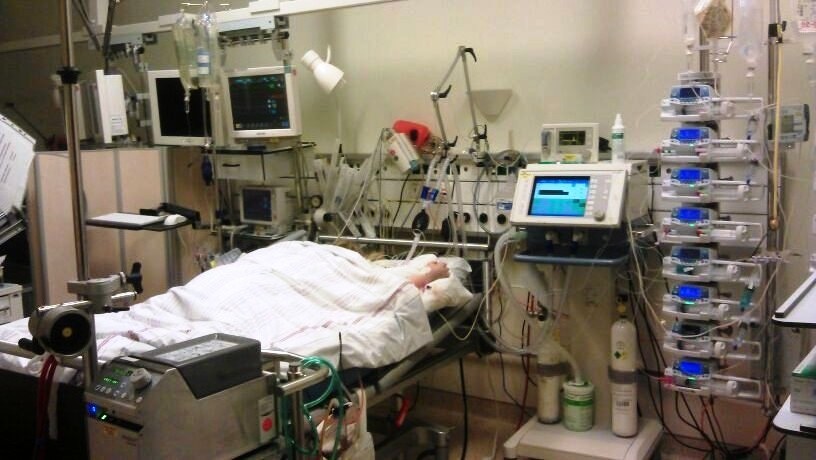 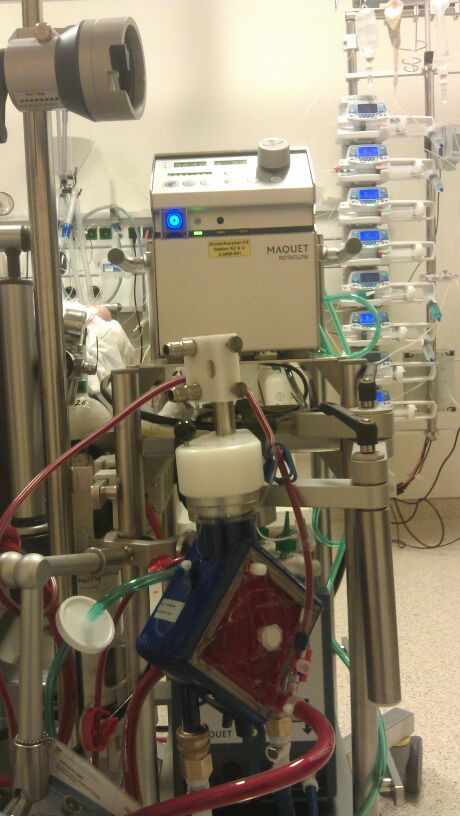 www.intensivbert.de
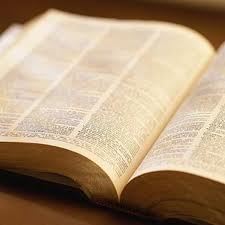 Erkrankungen des Magen-Darm-Kanals
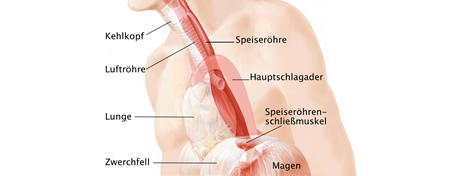 Krankheiten der Speiseröhre
Anatomie/Physiologie
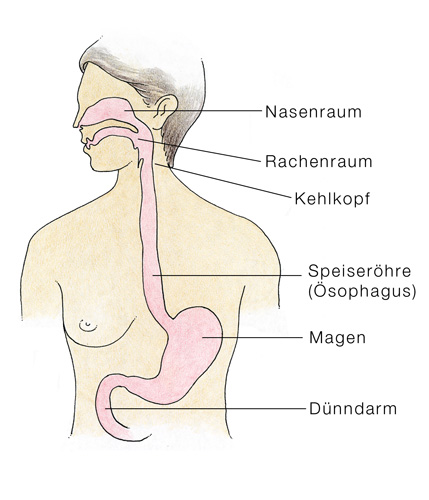 Die Speiseröhre (Ösophagus) ist ein ca. 25cm langer Schlauch, der den Rachen und Magen verbindet
Anatomie/Physiologie
Die Wand der Speiseröhre besteht aus drei Schichten
Tunica mucosa ist die innere Schleimschicht 
 Sie besteht aus Plattenepithel und enthält zahlreiche Schleimdrüsen
Tela submucosa, eine bindegewebige verschiebeschicht
Tunika muskularis ist die äußere Muskelschicht 
 Im oberen Dritttel quergestreifte Muskulatur 
 Im unteren Drittel glatte Muskulatur 
 Im mittleren Drittel gemischt quergestreifte und glatte Muskulatur
Anatomie/Physiologie
Der obere und der untere Speiseröhrenabschnitt ist physiologisch verschließbar
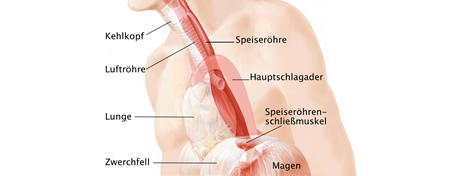 Der untere Ösophagussphinkter verhindert den Rückfluss von Mageninhalt in die Speiseröhre
Untersuchungsmethoden
Ösophagoskopie mit evtl. Probeexzision aus der Schleimhaut
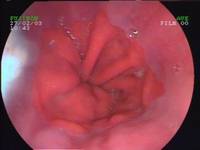 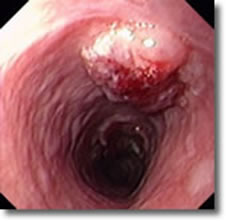 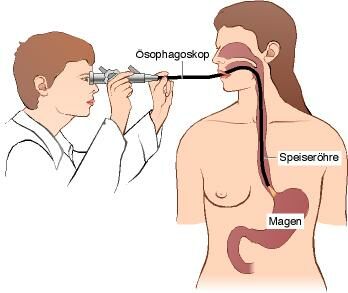 Untersuchungsmethoden
Röntgenuntersuchungen mit Kontrastmittel,
Ösophagosbreischluck
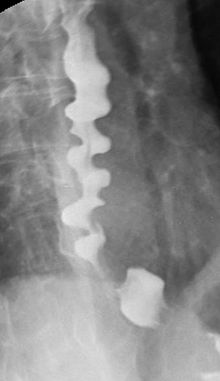 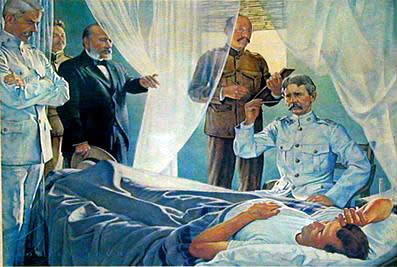 Ösophagitis
Erkrankungen der Speiseröhre
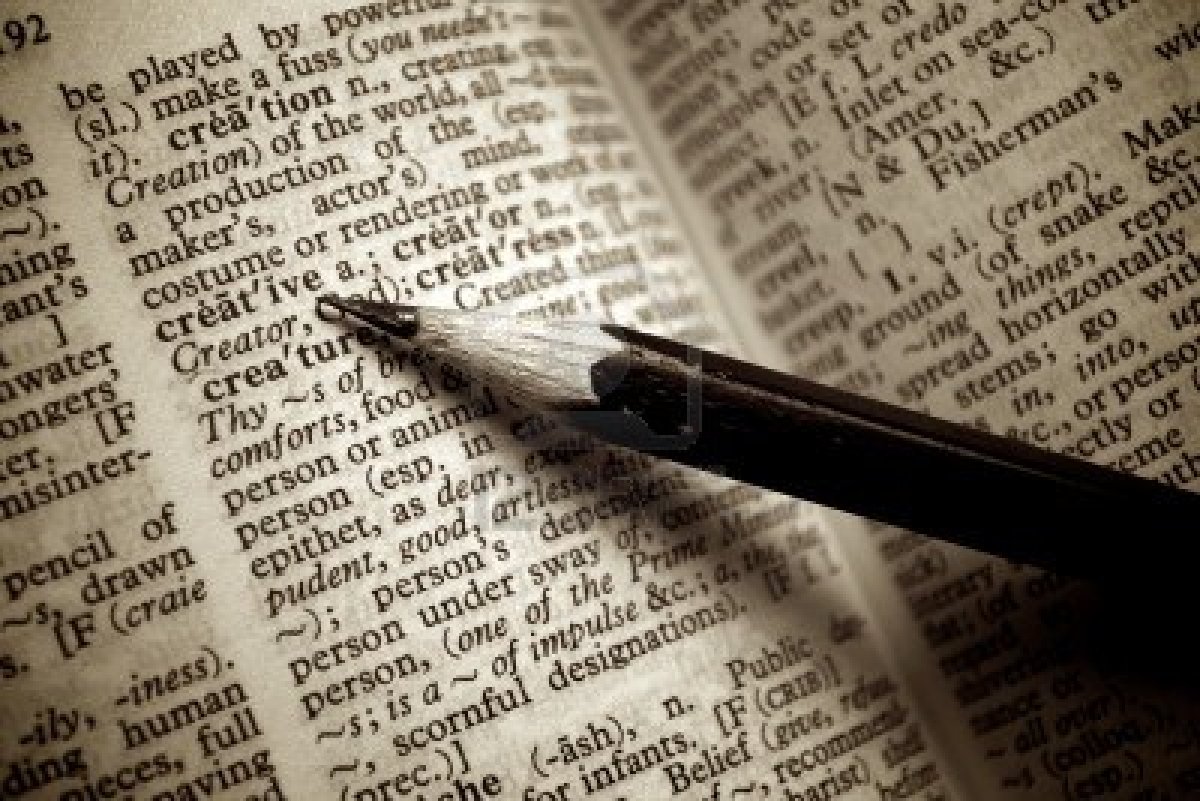 Definition
Ösophagitis = Entzündung der   Speiseröhrenschleimhaut
Kann akut oder chronisch verlaufen
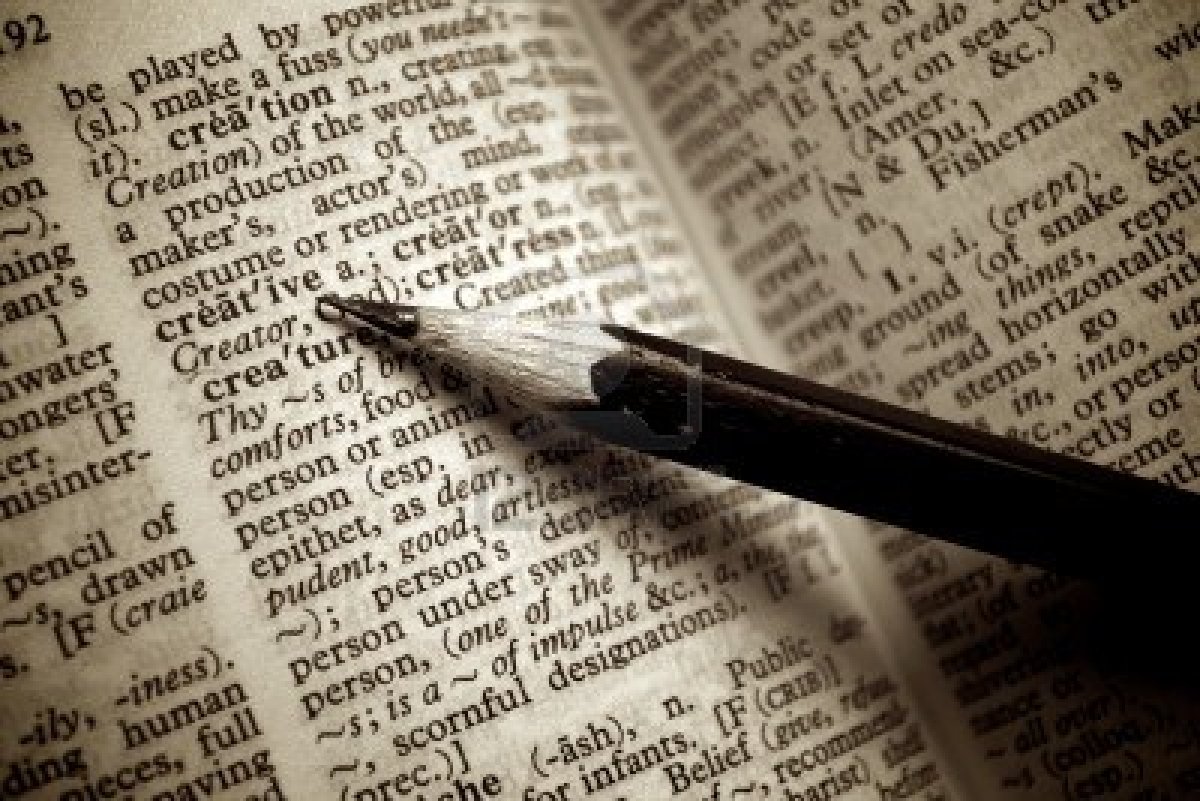 Pathogenese
Akute Ösophagitis
Verätzungen durch verschlucken von  Säuren oder Laugen
Strahlentherapie
Begleiterscheinung bei schweren Allgemeinerkrankung
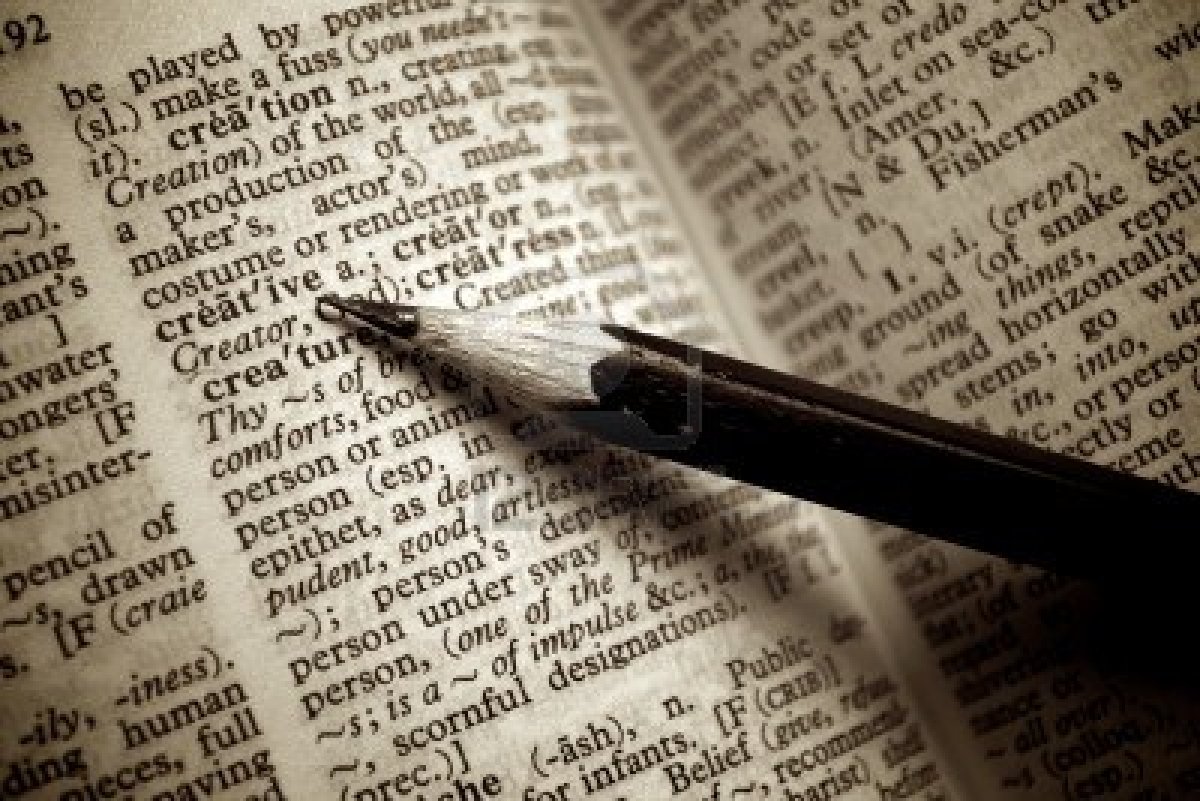 Pathogenese
Chronische Ösophagitis
Die ständige Reizung Speiseröhrenschleimhaut durch Alkohol kann zu einer chr. Ösophagitis führen
Nikotinabusus
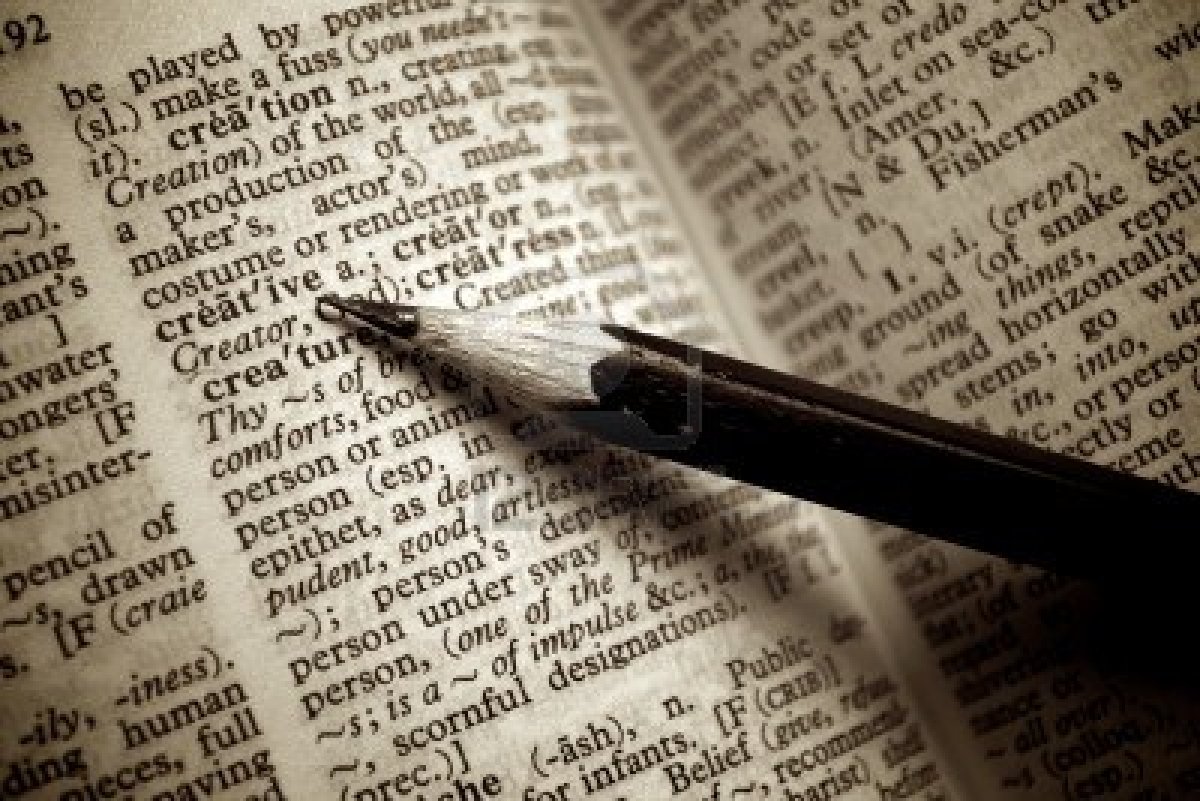 Pathogenese
Refluxösophagitis
Bei der Refluxkrankheit ist der physiologische Verschlussvorgang des unteren Ösophagus gestört. Dadurch gelangt Inhalt aus dem Magen in die Speiseröhre und schädigt die Schleimhaut
Bei der primären Refluxösophagitis liegt eine Störung der funktionellen Verschlussmechanismen vor
Bei der sekundären Refluxösophagitis liegt die Ursache in einer organischen Veränderung in oder an der Speiseröhre
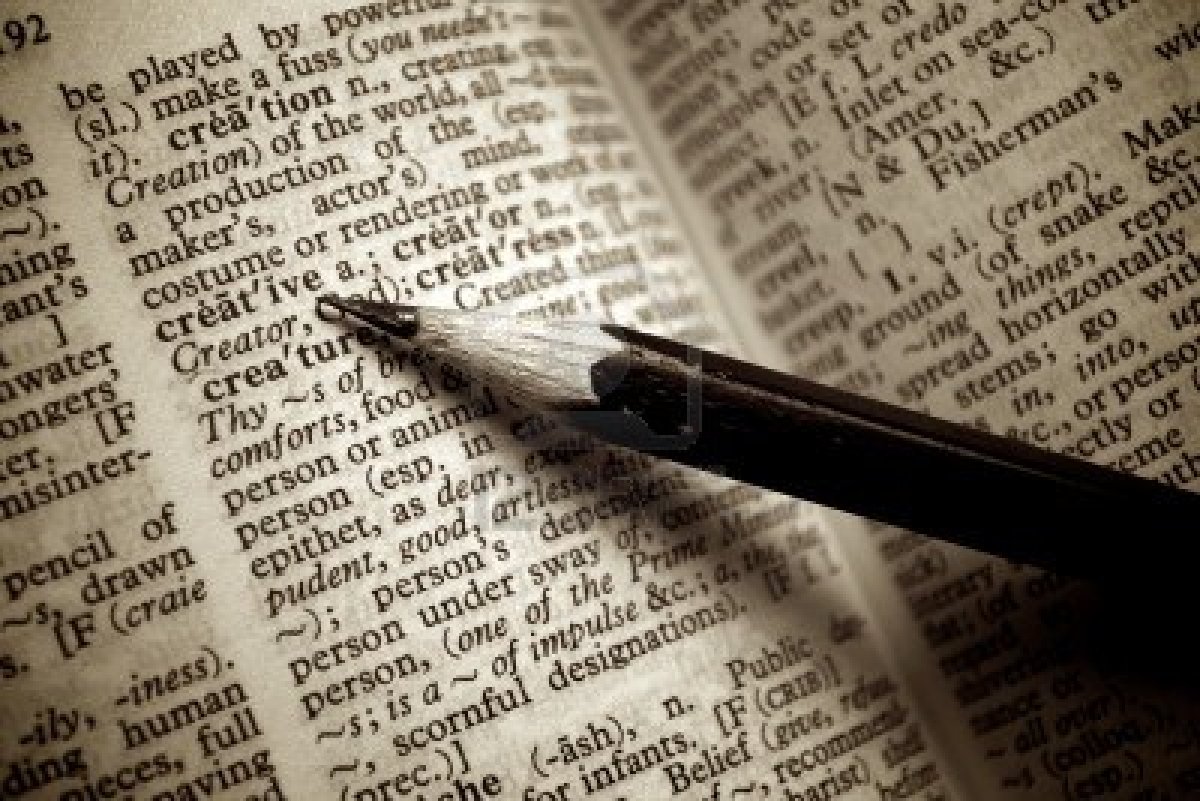 Pathogenese
Peptisches Ulcus der Speiseröhre
Die ständige Entzündung der Speiseröhre bei der Refluxösophagitis führt zu Ulzerationen
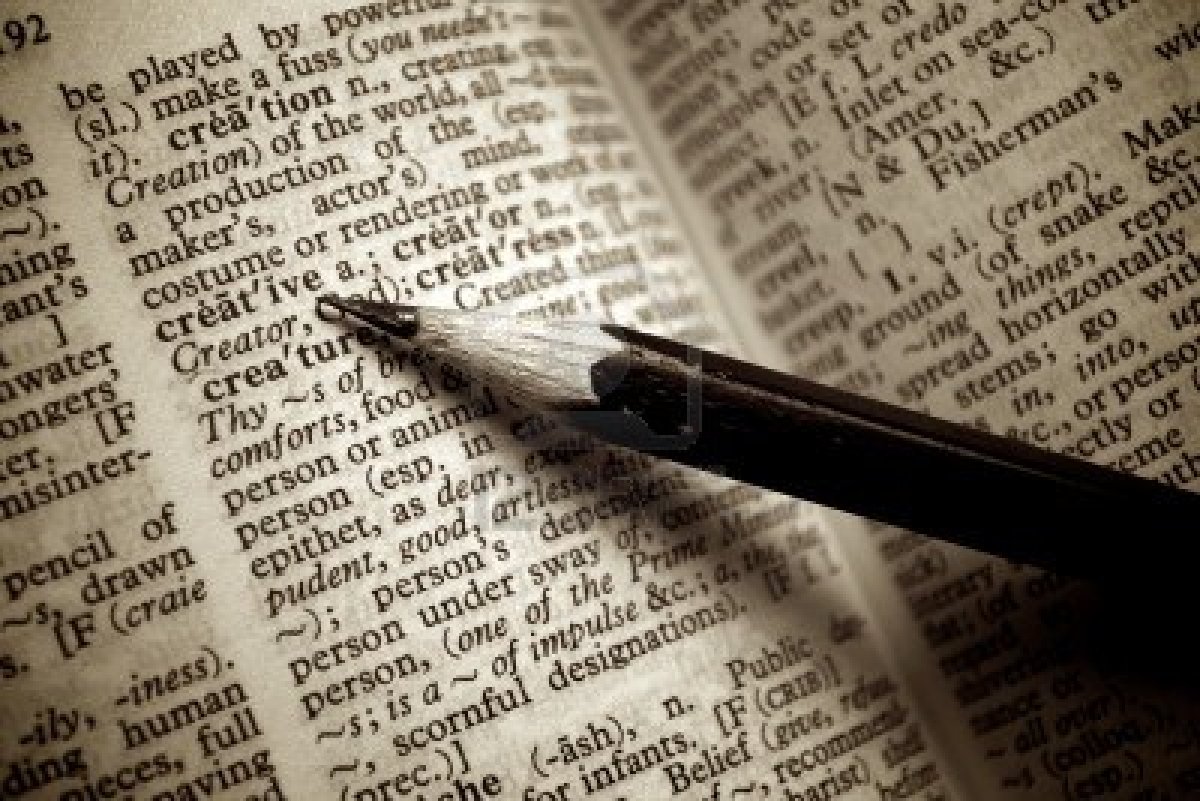 Pathogenese
Soorösophagitis
Soor ist eine Pilzerkrankung. Der Soorpilz (Candida albicans) kann eine Ösophagitis hervorrufen. Nicht selten kommt er aus dem Mund und Rachenbereich.
Tritt vorwiegend bei Patienten mit schweren Allgemeinerkrankungen auf.
Sodbrennen
Klinik
Schmerzen hinter/unterhalb des Brustbeins
Bei fortgeschrittener Erkrankung Schmerzen beim Schlucken
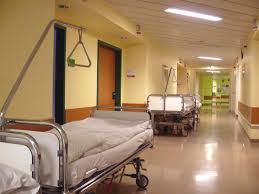 Laborwerte häufig normal, bei schwereren Verläufen Anstieg der Entzündungsmarker
Endoskopie
Diagnose
Bei Verdacht auf Soorösophagitis kann ein Abstrich/PE hilfreich sein
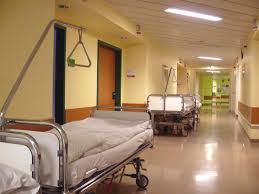 Therapie
Ernährung nur parenteral um Perforationen zu vermeiden
Prophylaktische Antibiotikagabe
Orale Flüssigkeitsgabe (ca. 1-2 Liter) z.B. Wasser oder Milch
Bei einer Perforation wird eine operative Behandlung nötig
Verätzungen der Speiseröhre
Starke Analgetika
Schockbehandlung
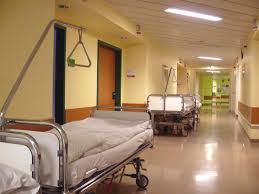 Therapie
Im Verlauf, einige Tage nach dem Unfall beginnt man mit einer Bougierung der Speiseröhre. Dabei wird die Speiseröhre, durch Einführung von Gummischläuchen unterschiedlichen Kalibers, gedehnt um narbige Strikturen zu vermeiden.
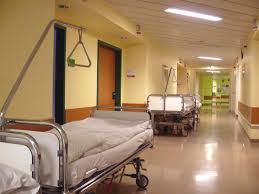 Therapie
Refluxösophagitis
Symptomatisch
Diätetisch
Medikamentös
Oberkörper hoch lagern
 Selten sind operative Maßnahmen nötig
Säurelocker vermeiden (Kaffee, Alkohol, Nikotin)
 5-6 kleine Mahlzeiten am Tag
 Eiweißreiche Kost
 Kein Nikotin
Antazida um die   Magensäure zu binden
 Medikamente die den Muskeltonus der Speiseröhre steigern    (z.B. Metoclopramid)
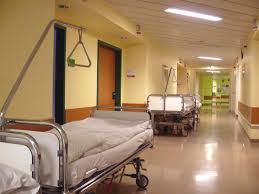 Therapie
Soorösophagitis
Wenn möglich Soor fördernde Medikamente absetzen
Antimykotika oral (z.B. Nystatin)
Prophylaktisch ist eine gründliche und sorgfältige Mundpflege wichtig
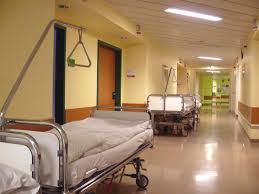 Komplikationen
Verätzungen können zu Perforation der Speiseröhre führen und somit zu einer Mediastenitis, oft mit tötlichen Ausgang
Überlebt der Patient die Verätzung kommt es im Verlauf zu einer narbigen Schrumpfung der Speiseröhre
Blutungen können auftreten (bes. bei der ulzerierenden Form)
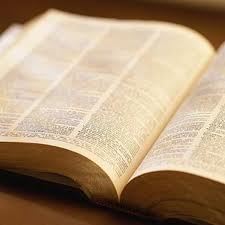 Die Ösophagusruptur
Erkrankungen der Speiseröhre
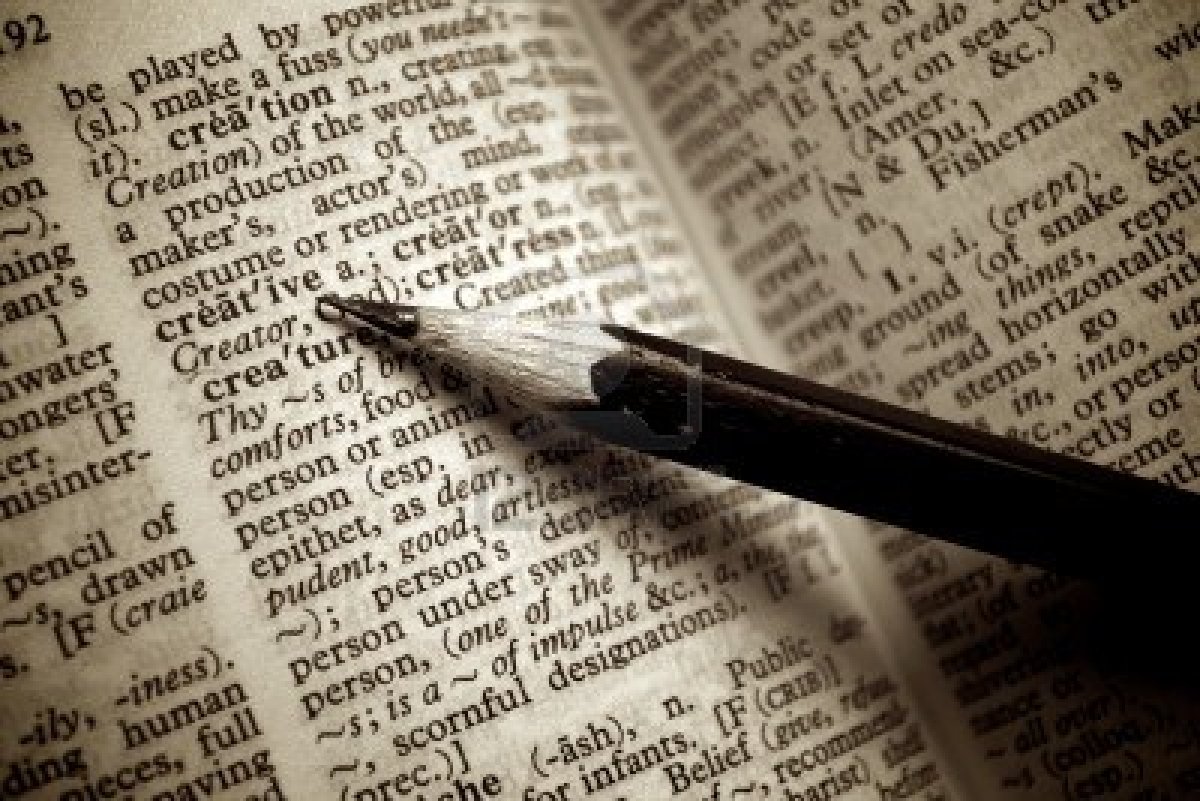 Definition
Die Spontane Ruptur des Ösophagus nennt man auch Boerhaave-Syndrom. Reißt am unteren Ende der Speiseröhre nur die Schleimhaut ein, bezeichnet man diese Ruptur als Mallory-Weiss-Syndrom
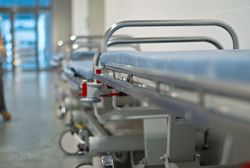 Ursachen
Alkoholexzesse 
Heftiges Erbrechen
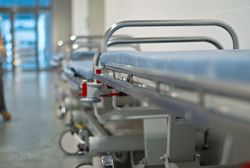 Symptome
Starke Schmerzen hinter dem Brustbein
Blutungen
Schocksymptomatik
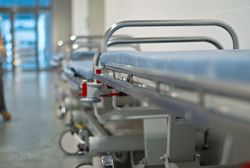 Therapie
Liegt eine Ruptur der Speiseröhre vor ist eine operative Behandlung nötig
Liegt lediglich ein Einriss der Schleimhaut vor, ist in den meisten Fällen eine konservative Behandlung ausreichend.
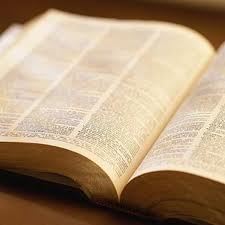 Achalasie
Erkrankungen des Ösophagus
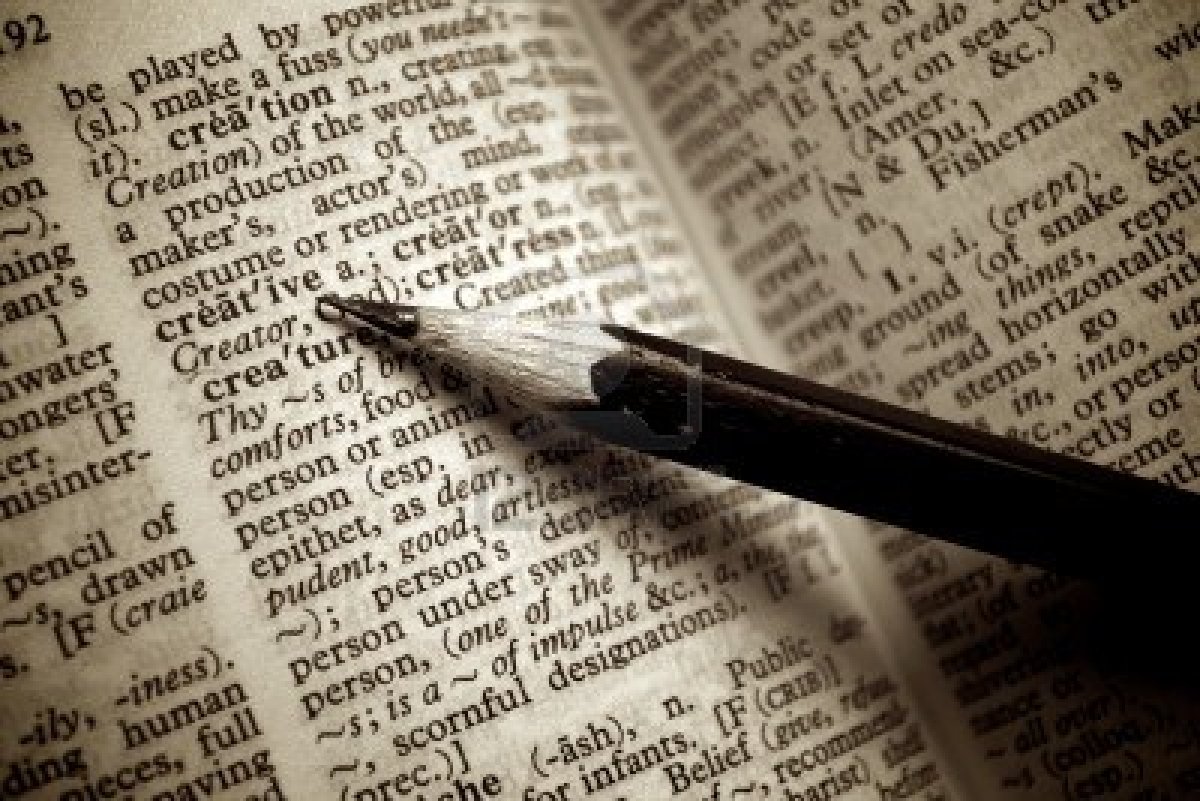 Definition
Der Begriff Achalasie bezeichnet eine Funktionsstörung der Speiseröhre, die wie folgt gekennzeichnet ist:

Der untere Schließmuskel (Sphinkter) der Speiseröhre (Ösophagus) befindet sich in einem erhöhten Spannungszustand, sodass er beim Schlucken – anders als bei gesunden Menschen – nicht erschlafft.

Oft ist gleichzeitig die Peristaltik  der mittleren und unteren Speiseröhre, die den Speisebrei weiterbefördert, vermindert.
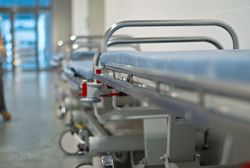 Symptome
Druckgefühl/Schmerzen hinter dem Brustbein
Dysphagie
Die Symptome treten erst anfallsweise auf bis es zu einem Dauerspasmuss kommt
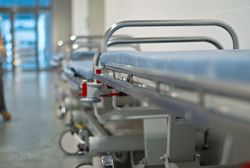 Symptome
Röntgenologisch oder endoskopisch sieht man eine spindelförmige Verengung der unteren Speiseröhre
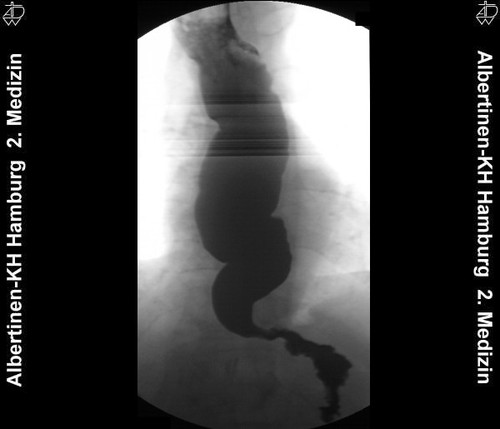 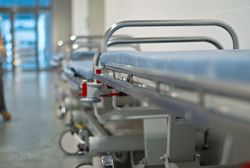 Häufigkeit
Die Achalasie ist relativ selten: Sie zeigt sich jährlich mit einer Häufigkeit von weniger als 1 neuen Fall pro 100.000 Einwohnern. Sie kann in jedem Lebensalter entstehen, doch meistens tritt sie zwischen dem 20. und 40. Lebensjahr auf.
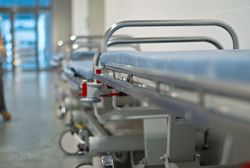 Therapie
Da die Ursache unklar ist gibt es nur eine symptomatische Therapie
Mit einem Ballondilatator versucht man den unteren Ösophagussphinkter schonend zudehnen
Eine operative Therapie kann bei Rezidiven in Erwägung gezogen werden. Dabei wird die spastische Muskulatur des Ösophagus gespalten (Myotomie)
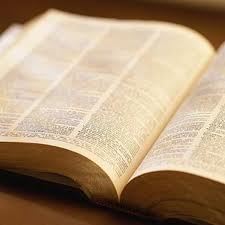 Ösophagusdevertikel
Erkrankungen der Speiseröhre
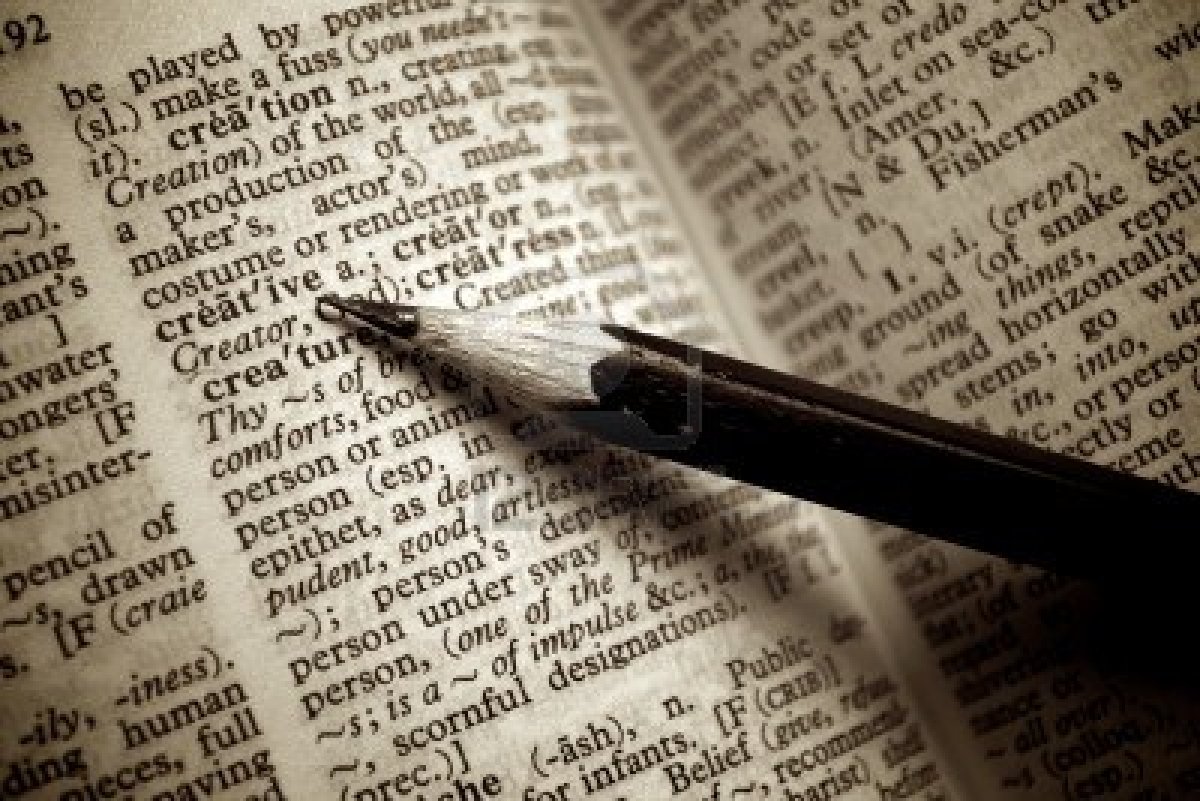 Definition
Ösophagusdevertikel sind Ausstülpungen der Wand (Devertikel) der Speiseröhre
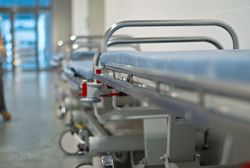 Einteilung
Nach der Pathogenese und Beschaffenheit der Ausstülpung werden grundsätzlich zwei Formen des Ösophagusdivertikels unterschieden
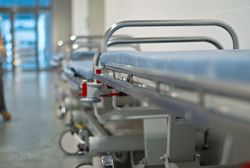 Echtes Devertikel (Traktionsdevertikel)
Die gesamte Wand des Ösophagus sackt aus
Es entsteht auf der Grundlage von aus der Fetalzeit persistierender Gewebeverbindungen zwischen Ösophagus und Trachea
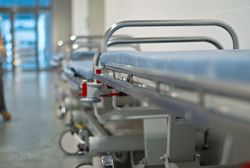 Falsches Devertikel (Pulsionsdevertikel)
Ausstülpungen der Schleimhaut und Submucosa durch eine Lücke in der Muskelschicht. Sie entstehen durch Druckerhöhungen im Ösophagus.
Störungen der neuromuskulären Regulation beim Schluckakt führen zur Druckerhöhung im Ösophagus. Durch anatomische Schwachstellen der Muskulatur kommt es infolge dessen zur Ausstülpung von Teilen der Wand.
Seltener sind Pulsionsdivertikel zwerchfellnah (epiphrenische Divertikel).
Häufigste Lokalisation eines Pulsionsdivertikels ist an der Hinterwand des Pharynx (Zenker-Divertikel)
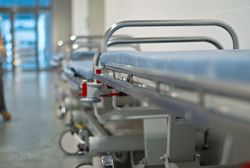 Symptome
Kleinere Divertikel sind häufig asymptomatisch. Bei symptomatischen Verläufen kommt es zu einem Fremdkörpergefühl und Dysphagie. Durch Ablagerung von Speisebrei in der Aussackungshöhle kann es zu übelriechendem Mundgeruch (Foetor ex ore) kommen. 
Abgelagerte Nahrung kann durch Regurgitation vor allem nachts ausgestoßen werden. Als Komplikation nächtlicher Regurgitationen ist vor allem die Aspiration in die Lunge zu befürchten. 
Weitere Komplikationen sind Blutungen, Perforation und Ausbildung von Fisteln.
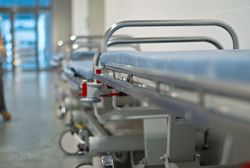 Diagnose
Röntgenbreischluck unter Verwendung von wasserlöslichem Kontrastmittel
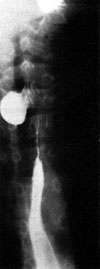 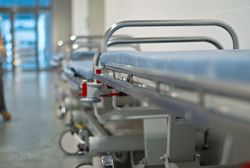 Diagnose
Eine Endoskopie des Ösophagus erlaubt die direkte Darstellung
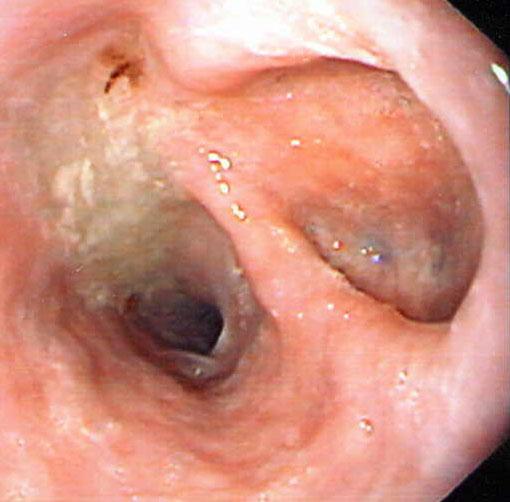 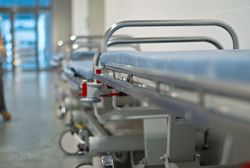 Therapie
Ösophagusdivertikel sind nur bei störender Symptomatik oder Fistelbildung zu behandeln
 
Dabei ist eine Myotomie mit Resektion des Divertikelsacks und Verschluss das Vorgehen der Wahl.
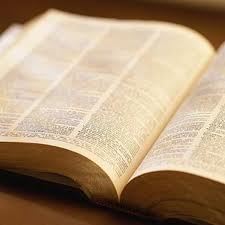 Barret-Ösophagus (Zylinderepithel Metaplasie des Ösophagus)
Erkrankungen der Speiseröhre
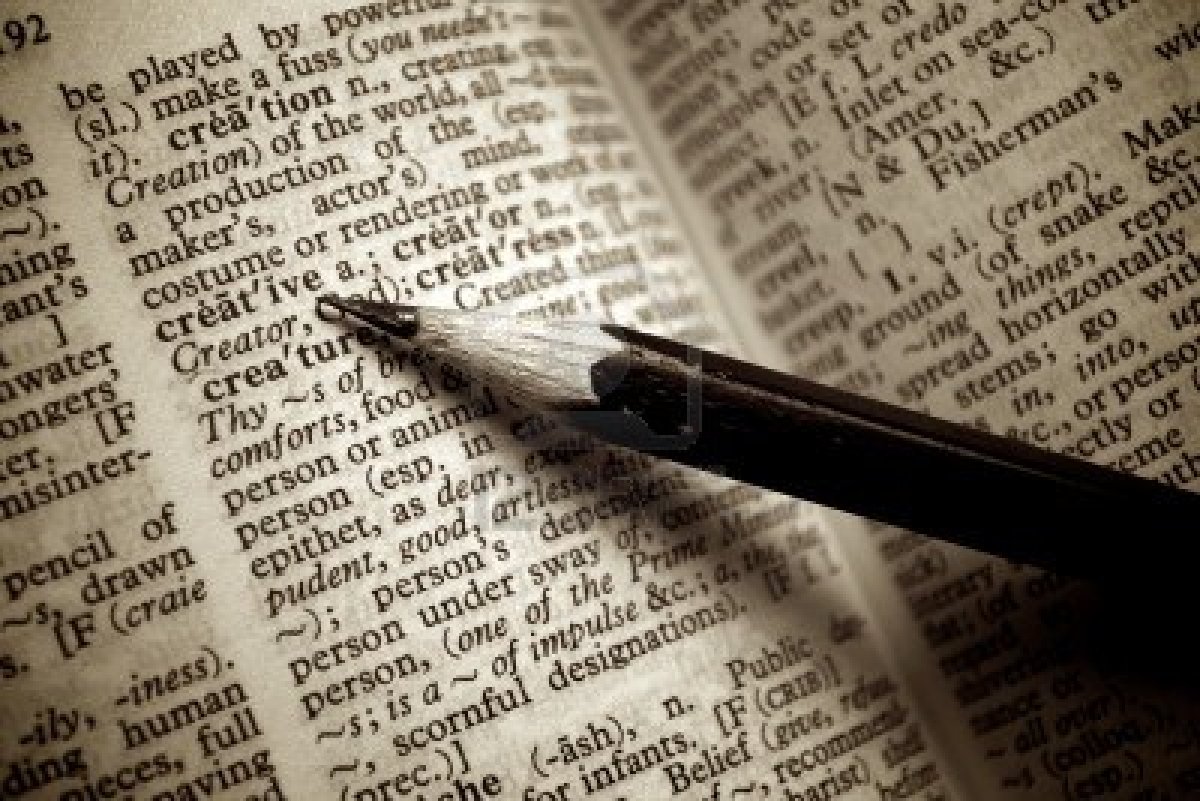 Definition
Beim gesunden Menschen ist die Speiseröhre mit Plattenephitel ausgekleidet. Beim Barret-Ösophagus ist der untere Teil der Speiseröhre mit Zylinderephitel ausgeekleidet (Metaplasie)
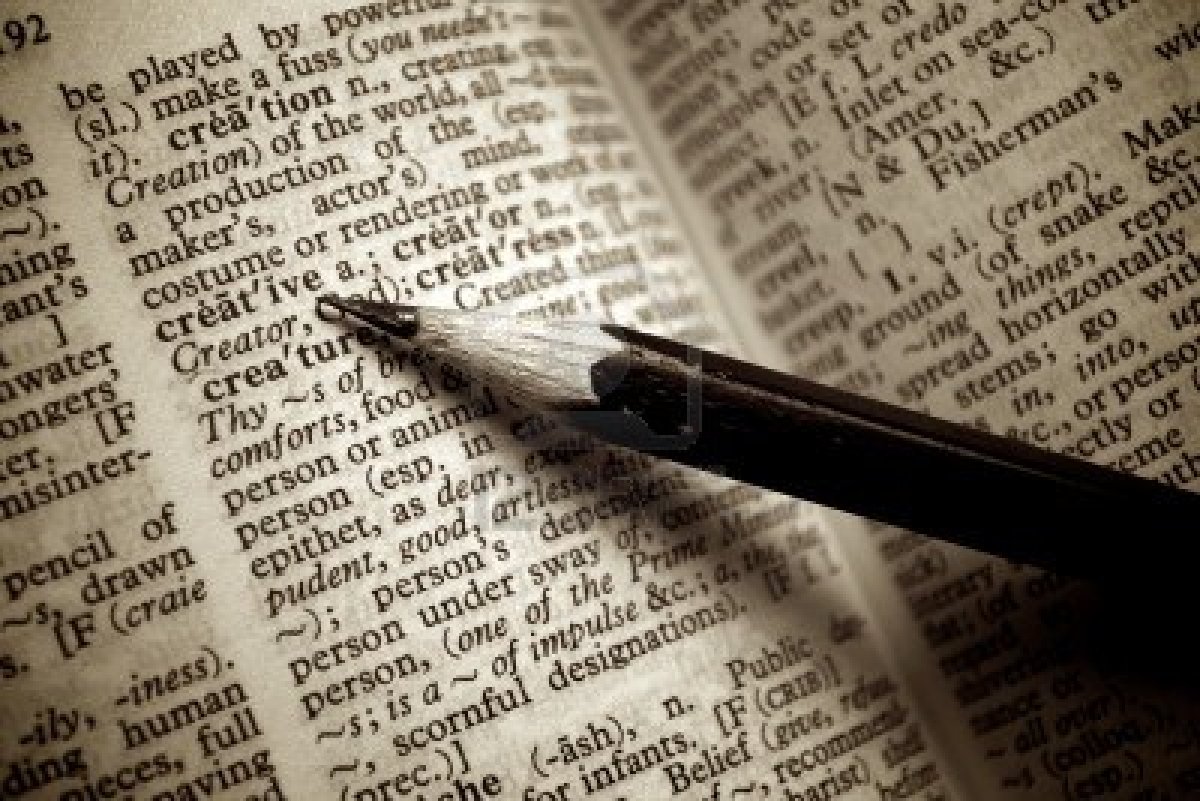 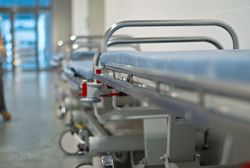 Ursachen
In den meisten Fällen ist die Metaplasie die Folge einer lang andauernden Refluxerkrankung
Nur selten liegt eine angeborene Abnormität vor
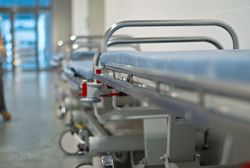 Der Patient ist durch eine Entartung der Metaplasie zum Adenokarzinom der Speiseröhre bedroht
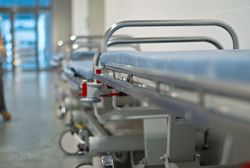 Häufigkeit
Etwa jeder 10te Patient der an einer Refluxösophagitis leidet entwickelt ein Barret-Ösophagus, jeder 10te Patient mit einem Barret-Ösophagus entwickeln ein Speiseröhrenkrebs.
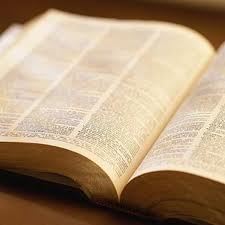 Tumoren des Ösophagus
Erkrankungen der Speiseröhre
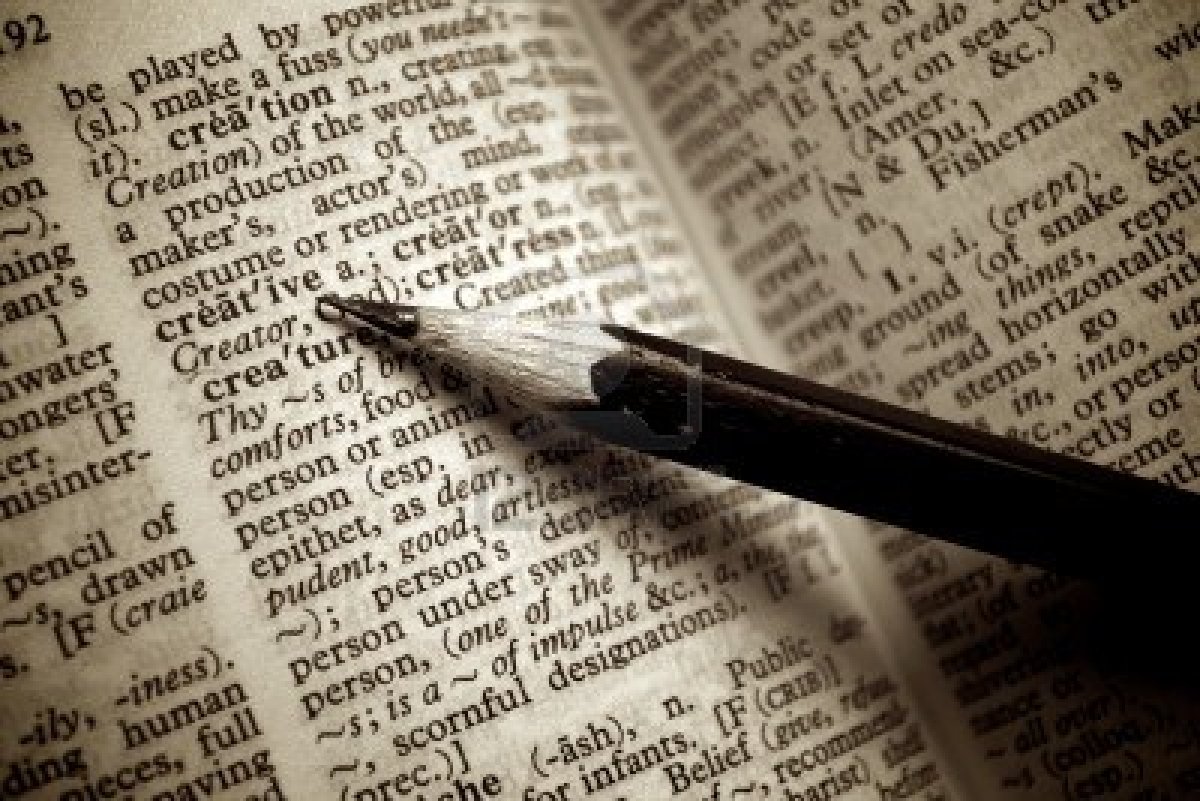 Definition
Bösartige Erkrankung der Speiseröhre. Meist handelt es sich um ein Plattenepithelkarzinom. Gutartige Tumore sind selten.
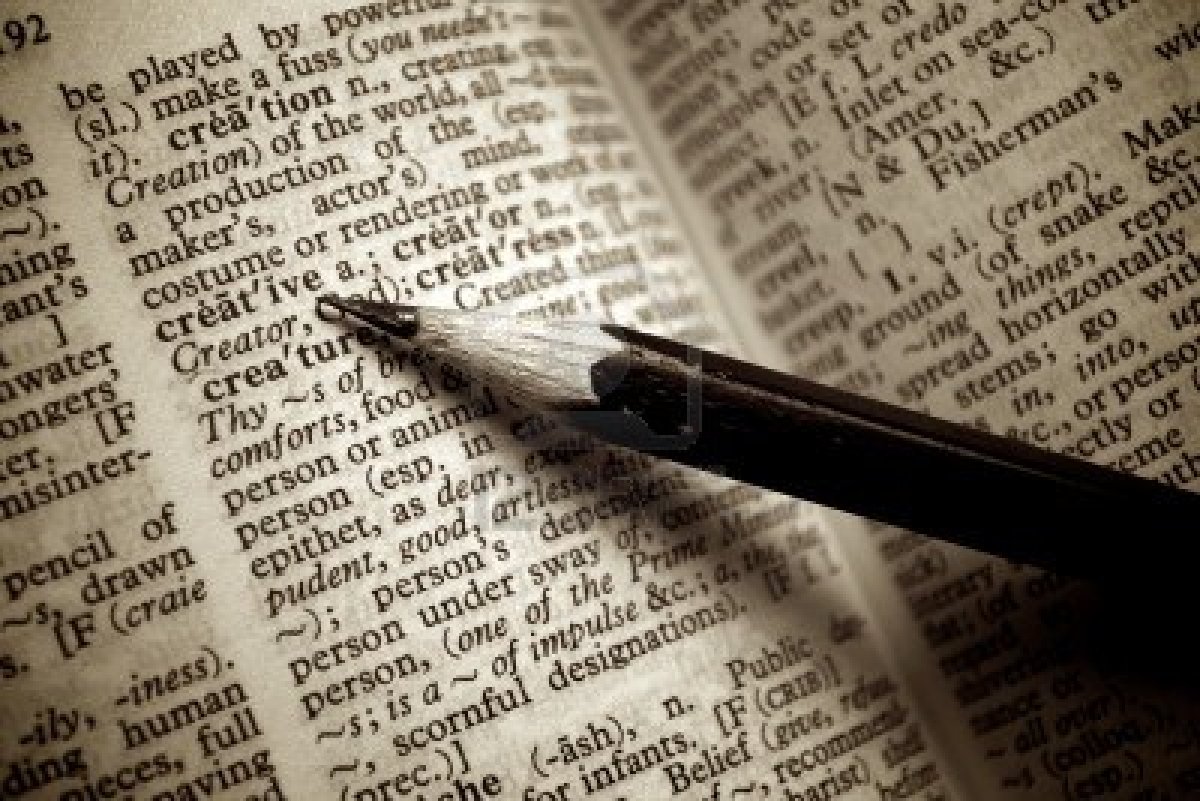 Häufigkeit
2% aller Malignome und ca. 7% der Karzinome des GIT betreffen den Ösophagus
Verhältnis Männer/Frauen 3:1
Altershäufigkeit : 50.-70. Lebensjahr
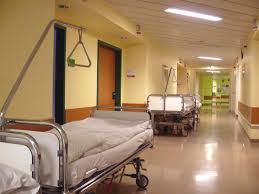 Pathogenese
Eine chronische Schädigung der Schleimhaut. Meist chemischer, thermischer oder mechanischer Art, bilden den Boden einer Krebserkrankung
Dazu zählen Vorerkrankungen wie z.B. Verätzungen und Narben, Achalasie. 
Die größten Risiken sind Alkoholabusus und Nikotinabusus
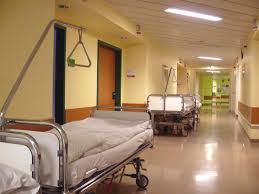 Pathogenese
Im oberen Drittel entstehen 20%, im mittleren Drittel 45%, im unteren 35% aller Speiseröhrenkarzinome
Ca. 80-95% sind Plattenepithelkarzinome
C.a 3-10% sind Adenokarzinome
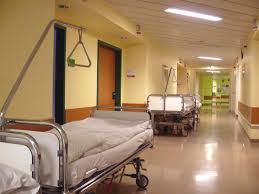 Die Passagebehinderung fällt zunächst nur bei fester Nahrung auf, später auch bei breiiger Nahrung
Druckgefühl/Schmerzen hinter dem Brustbein
Symptome
Erbrechen von blutigem Ösophagusinhalt
Dysphagie
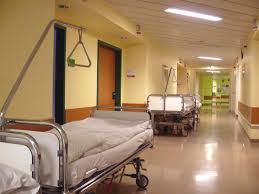 Diagnose
Röntgen mit Kontrast
Endoskopie mit Probeexzision und histologischer Untersuchung
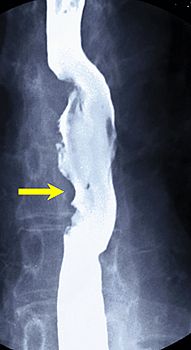 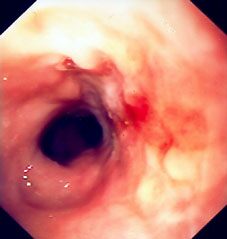 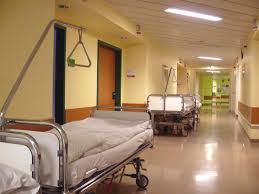 Untersuchungen
Sonographie/Endosonographie
CT (Tiefenausdehnung)
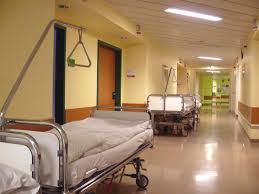 Komplikationen
Infiltratives Wachstum, Metastasierung
Fistelbildung zwischen Trachea und Ösophagus
Durch Infiltration kann es zu Lähmung des N. Rekurrens und N. Phrenikus
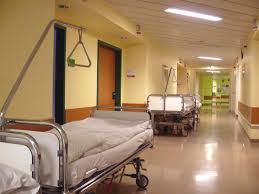 Therapie
Nur wenn das Karzinom früh entdeckt wird und noch relativ klein ist, kann eine operative Behandlung durchgeführt werden
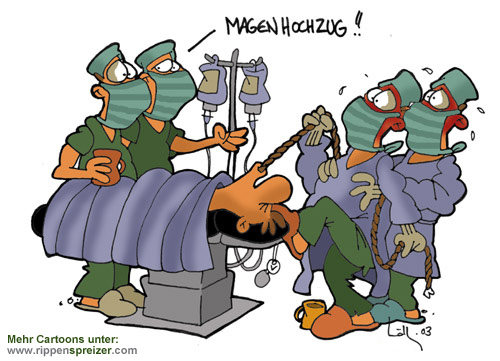 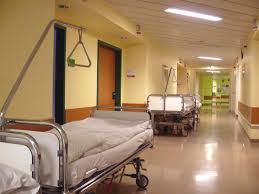 Therapie
Der Patient sollte seine Nahrung breiig oder flüssig einnehmen
Sollte der Patient nicht mehr schlucken können, muss er über eine PEG ernährt werden
Medikamentös sind Analgetika zu nennen
Strahlentherapie + Chemotherapie
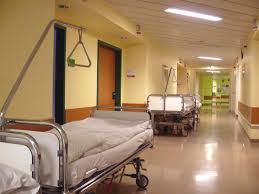 Therapie
Bei einer fortgeschrittener Einengung (Stenose) der Speiseröhre kann der Tumor mittels eines Lasergerät, endoskopisch abgetragen werden
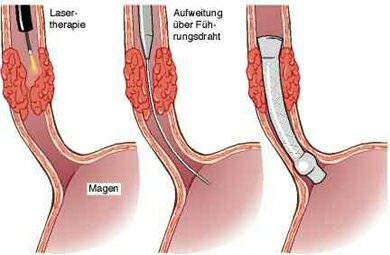 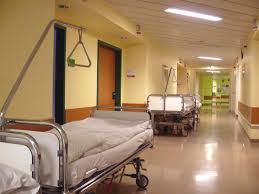 Therapie
Weiterhin kann nach Abtragen des Tumors ein Metall-Stent gesetzt werden um eine rasche Einengung der Speiseröhre vorzubeugen
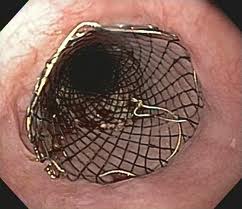 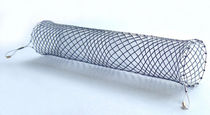 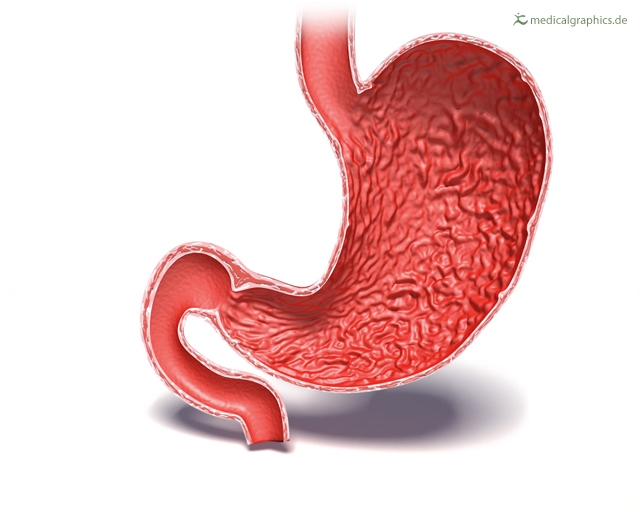 Krankheiten des Magens
Erkrankungen des Magen-Darm-Kanals
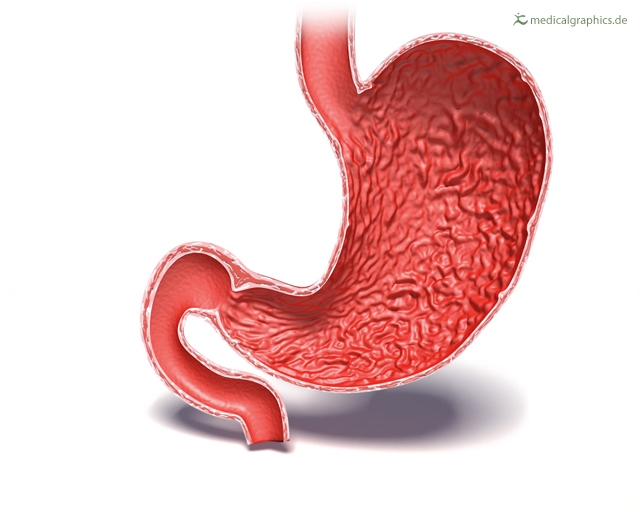 Anatomie und Physiologie
Der Magen ist ein Hohlorgan, dessen Größe, Form und Lage stark vom Füllungsvolumen abhängt
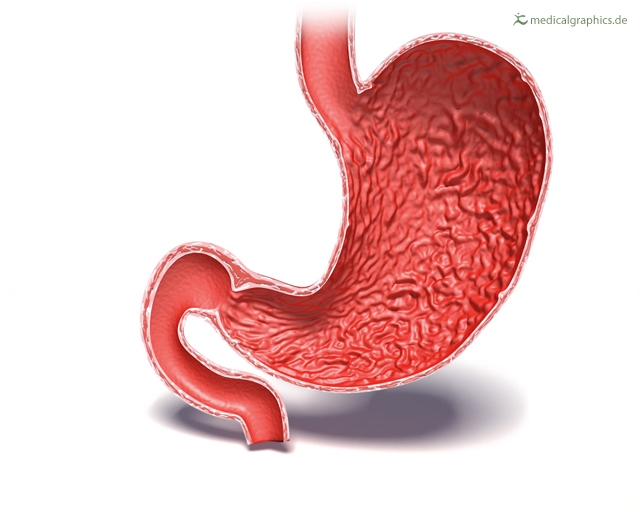 Anatomie und Physiologie
Der Magen lässt sich in fünf Abschnitte unterteilen:
Kardia: Speiseröhreneinmündung
Antrum: Abschnitt vor dem Magenausgang
Fundus: Magengewölbe unterhalb des linken Zwerchfells
Korpus: Körper, größter Magenabschnitt
Pylorus: Pförtner am Magenausgang zum Zwölffingerdarm
Anatomie und Physiologie
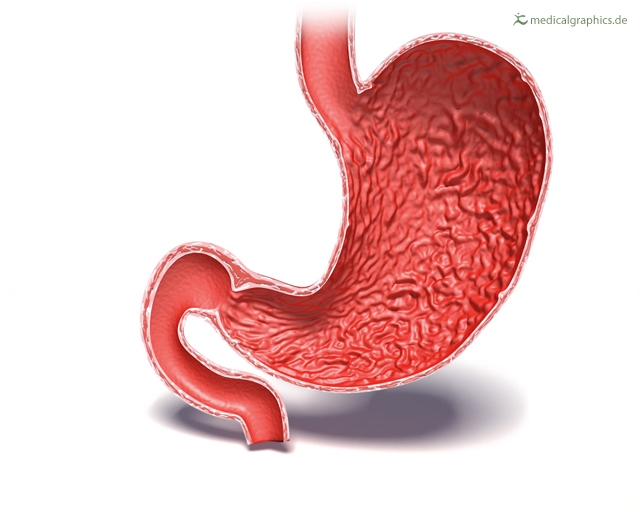 Anatomie und Physiologie
Die Magenwand besteht aus vier Schichten. Von innen nach außen:
Schleimhaut (Tunica Mukosa) 

Gefäß- und Verschiebeschicht (Tela Submukosa)
 
Muskelschicht (Tunica Muskularis) 

Bauchfell (Tunika Serosa)
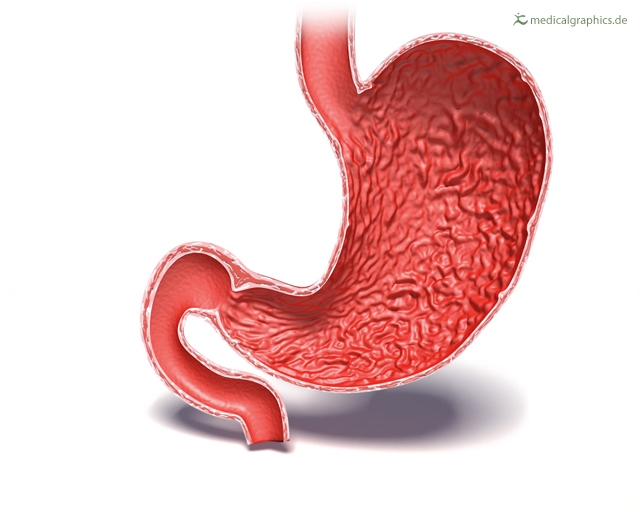 Anatomie und Physiologie
Am Ausgang des Magens befindet sich der Pylorus (Pförtner), ein Schließmuskel der den Speisebrei schubweise in den Zwölffingerdarm entlässt
Die Schleimhaut von Fundus und Korpus enthält die sog. Hauptdrüsen. Die Hauptdrüsen enthalten Hauptzellen, mukoide Zellen (Nebenzellen) und Belegzellen
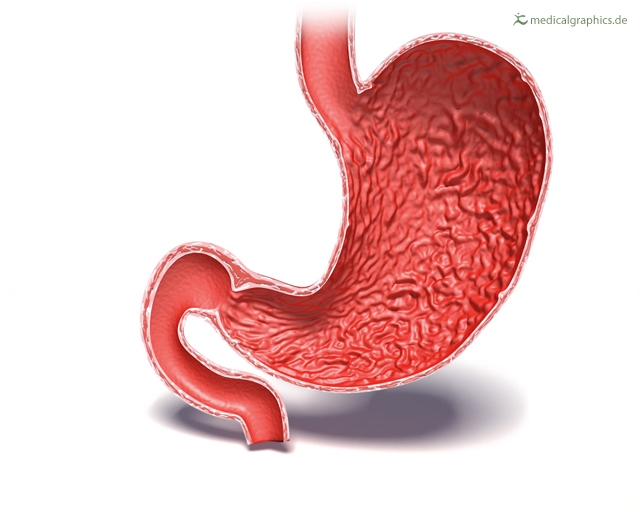 Anatomie und Physiologie
Die Hauptzellen sezernieren Pepsinogen
Die Belegzellen bilden H-Ionen und Cl-Ionen (Salzsäure). Außerdem sezernieren sie den Intrinsic Factor und Kalium
Mukoide Zellen (Nebenzellen) bilden Schleim
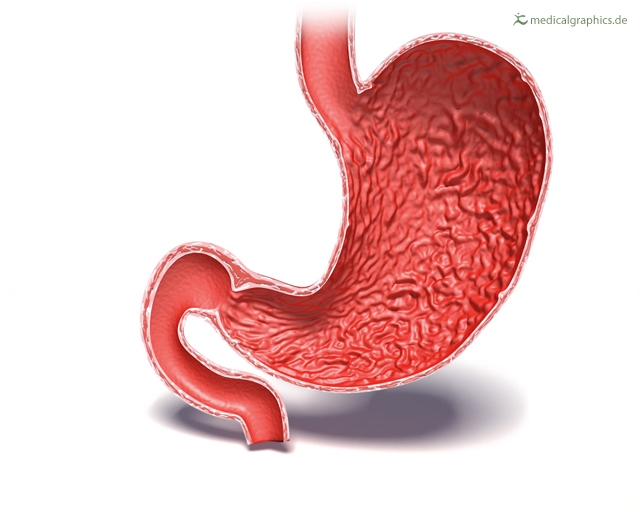 Anatomie und Physiologie
Die Schleimhaut des Antrums und des Pylorus enthält Pylorusdrüsen, welche einen alkalischen bis neutralen Schleim sezernieren. Außerdem bilden die G-Zellen der Antrumschleimhaut das Hormon Gastrin, welches die Belegzellen stimuliert Salzsäure zu sezernieren.
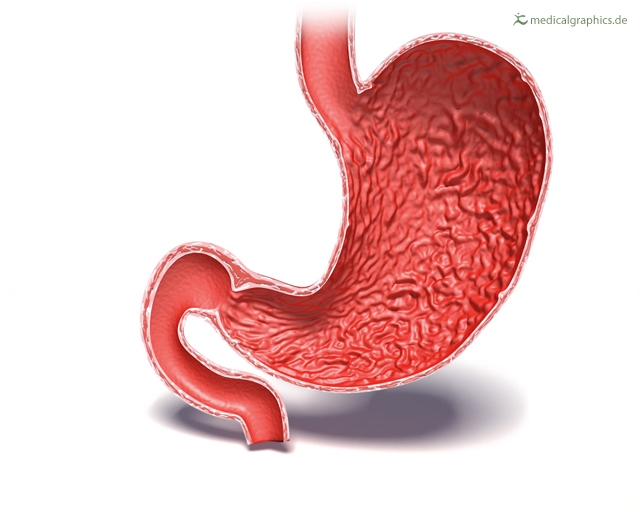 Anatomie und Physiologie
Die Regulation der Magensekretion erfolgt in drei Phasen:
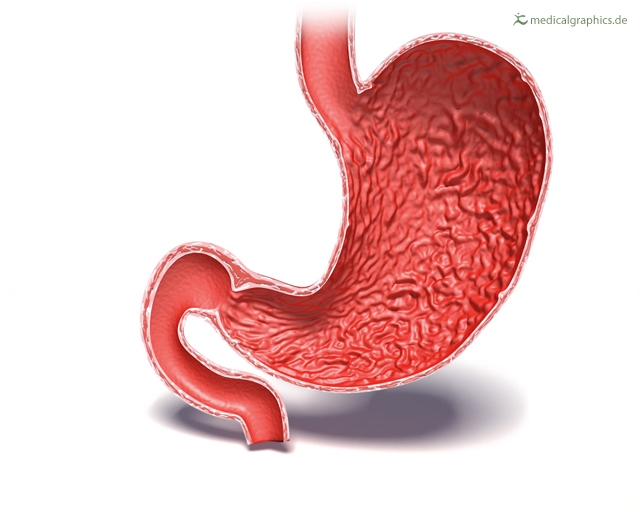 Physiologisch Aufgaben des Magens
Untersuchungsmethoden
Untersuchungsmethoden
Die führende Untersuchungsmethode zur Diagnose von Magen-Darm-Erkrankungen in der heutigen Zeit ist die Endoskopie (Gastrojejunoskopie/Gastroskopie)
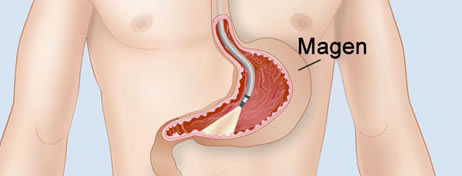 Eine Magen-Darm-Spiegelung, bei der die Speiseröhre, der Magen und der Zwölffingerdarm untersucht werden, ist wohl eine der am häufigsten durchgeführten Endoskopien
Kardia
Corpus
Antrum
Pylorus
Magenschleimhaut
Fremdkörper
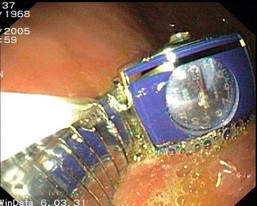 Untersuchungsmethoden
Instrumentierkanäle in den Endoskopen ermöglichen Lufteinblasung, Absaugen, Spülen und Probeexzisionen mittels einer Biopsiezange
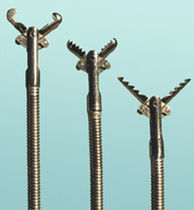 Vielfältige Zusatzinstrumente in unterschiedlicher Form und Größe werden verwendet.
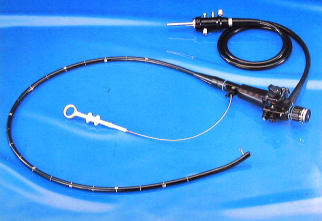 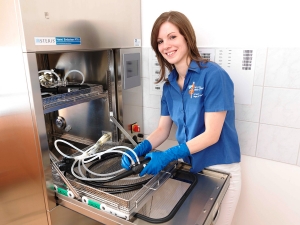 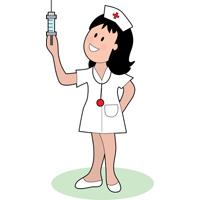 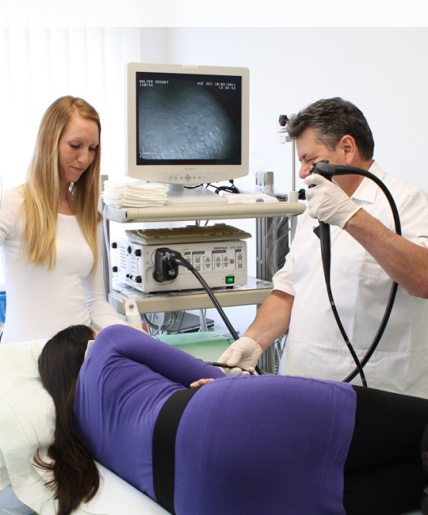 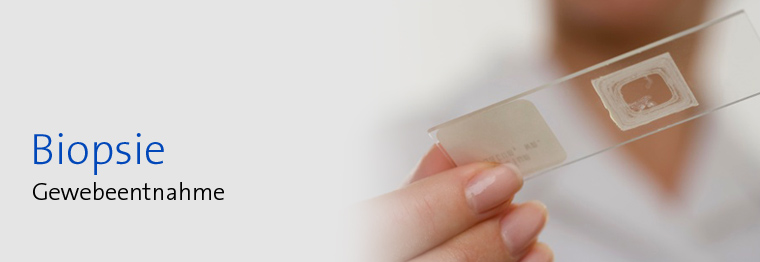 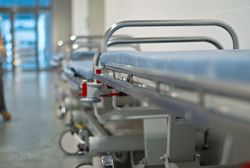 Untersuchungsmethoden
Der Helicobacter-Urease-Test (kurz HUT oder HU-Test) dient zum Nachweis einer Helicobacter-Besiedlung.
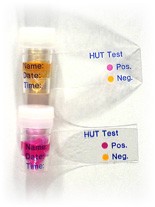 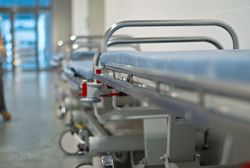 Helicobacter Pylori
Ein stäbchenförmiges Bakterium, das trotz des extrem sauren pH-Werts im Magen überleben und eine Infektion verursachen kann
Helicobacter pylori lebt auf und innerhalb der Schleimschicht des Magens
Das Bakterium ist weltweit verbreitet
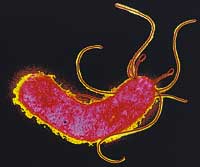 Übertragung noch unklar. Vermutlich steckt man sich meist oral (über den Mund) an
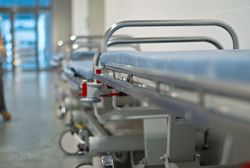 Untersuchungsmethoden
Bei einer Magenspiegelung wird eine Gewebeprobe für einen HU-Test entnommen.
Ist das Bakterium in der Probe enthalten, verarbeitet es den Harnstoff zu Ammoniak und Kohlendioxid. Das Ammoniak färbt dann den Indikator rot
Die Gewebeprobe wird in ein Testmedium gegeben, welches aus einer Nährlösung für die Bakterien sowie aus Harnstoff und einem Indikator besteht.
Das Testergebnis ist nach wenigen Minuten (bis max. 24 Stunden) zu erkennen
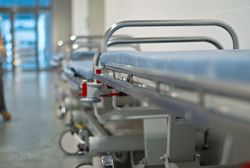 Untersuchungsmethoden
Andere bildgebende Verfahren :
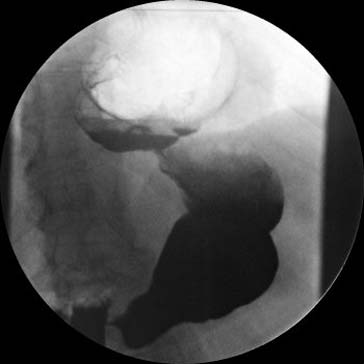 Die Röntgenuntersuchung mit Kontrastmittel liefert gute Bilder von Schleimhaut, Form und Funktionsablauf des Magen-Darm-Kanals
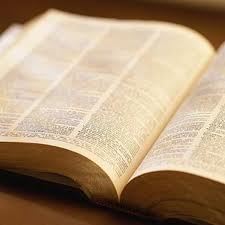 Lageanomalien
Erkrankungen des Magens
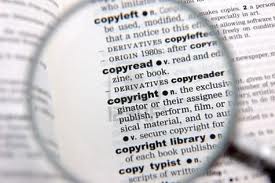 Lageanomalien
Hiatushernien
Magenvolvulus
Kaskadenmagen
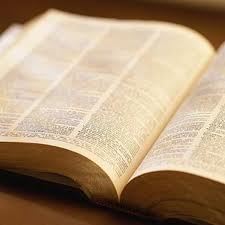 Hiatushernien
Lageanomalien des Magens
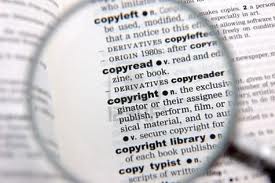 Definition
Verlagerung von Magenanteilen in den Brustkorb. 
Eine Druckerhöhung im Bauchraum, durch Adipositas, Schwangerschaft oder Obstipation, begünstigt die Entstehung.
Weitere Faktoren wie Bindegewebsschwäche und Atrophie des Zwerchfells (im Alter) fördern ebenfalls die Entstehung.
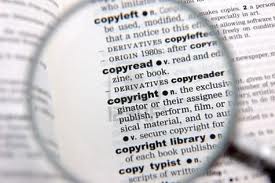 Unterteilung
Axiale Gleithernie


Paraösophageale Hernie


Kombinierte Hiatushernie
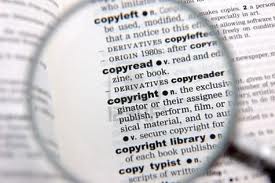 Unterteilung
Die Kardia tritt durch die Zwerchfellöffnung
Der Magen Fundus tritt durch die Zwerchfellöffnung
Kardia und Magenfundus sind durch die Zwerchfellöffnung getreten
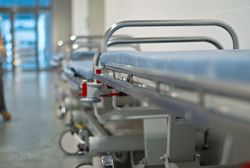 Diagnose
Röntgen
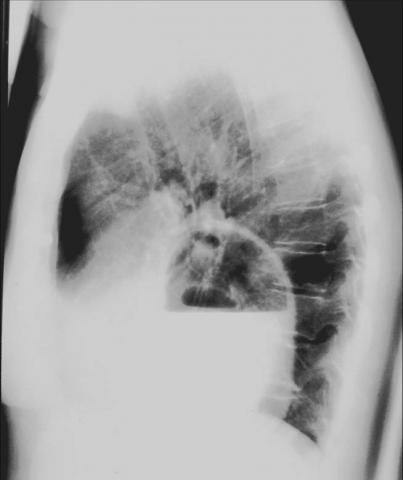 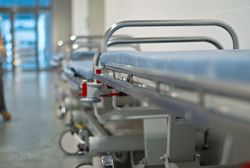 Diagnose
Endoskopie
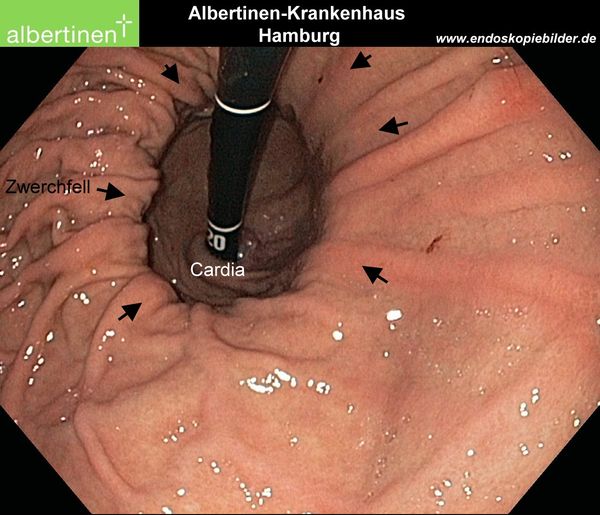 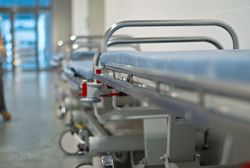 Symptome
Patienten mit axialer Gleithernie sind meistens beschwerdefrei
Die übrigen Formen führen häufiger zu Beschwerden
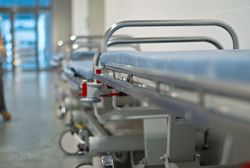 Aufstoßen
Sodbrennen
Symptome
Schmerzen werden in Rückenlage oder beim Pressen stärker
Druckgefühl und Schmerzen hinter dem Brustbein
Manchmal kommt es zu einer begleitenden Refluxösophagitis
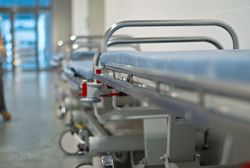 Gewichtsreduktion
Häufig kleine Mahlzeiten
Die Behandlung Erfolgt in den meisten Fällen konservativ
Therapie
Operative Maßnahmen bei großen Hernien oder bei Einklemmungsgefahr
Obstipationsprohylaxe
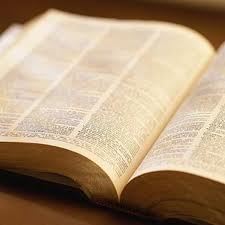 Kaskadenmagen
Lageanomalien des Magens
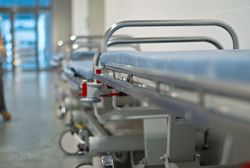 Der Speisebrei bleibt im oberen Drittel des Magens liegen, weil der mittlere Teil des Magens sich in die Linke Zwerchfellkuppel verlagert hat
Der Kaskadenmagen hat in den meisten Fällen keine klinische Bedeutung
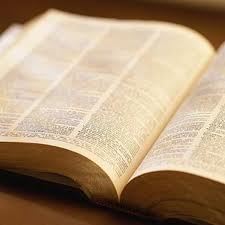 Magenvolvulus
Lageanomalien des Magens
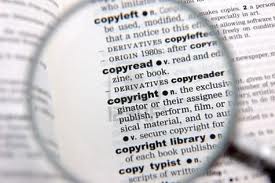 Definition
Magenvolvulus, Magentorsion, Volvulus ventriculi, Drehung des Magens um seine Achse
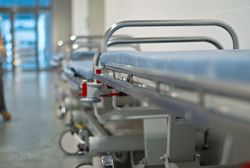 Ursachen
Zu einem Magenvolvulus kommt es v. a., wenn sich der Magen durch eine Lücke im Zwerchfell (Hiatushernie) in den Brustraum verlagert.
 Sehr selten können auch Tumorerkrankungen oder Verwachsungen eine entsprechende Lageanomalie verursachen
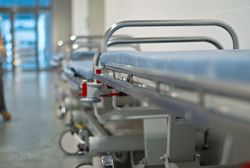 Symptome
Schmerzen
Aufstoßen
ggf. Verschluss des Ösophagus
Erscheinungsbild des akuten Abdomen
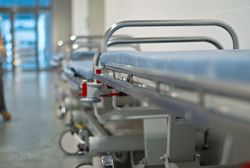 Therapie
Operative Maßnahme
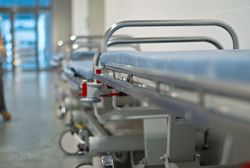 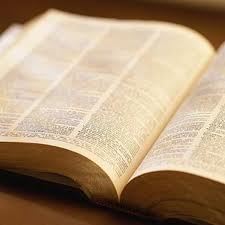 Gastritis
Erkrankungen des Magens
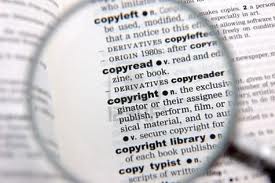 Definition
Entzündung der Magenschleimhaut, welche akut oder chronisch auftreten kann
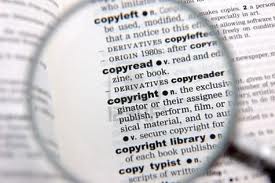 Akute Gastritis
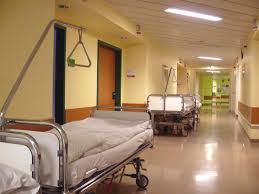 Pathogenese
Die akute Gastritis ist meistens Folge von exogenen Noxen
Übermäßiger Alkoholgenuss
Virale und bakterielle Infektionen
Medikamente
Strahlentherapie
Verschluckte Säuren oder Laugen
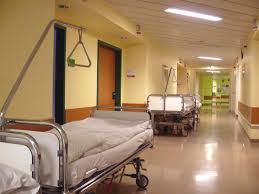 Pathogenese
Ausdruck der akuten Schleimhautschädigung sind oberflächliche Erosionen und Blutungen der der Magenschleimhaut
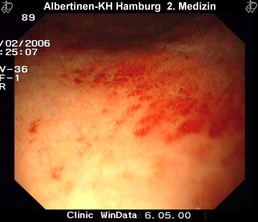 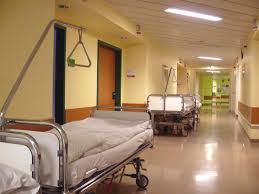 Akute Verätzung der Magenschleimhaut
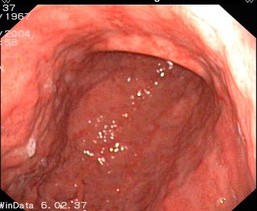 Verätzung der Schleimhaut nach einer Woche
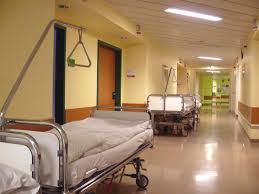 Symptome
Übelkeit
Erbrechen (evtl Hämatemesis)
Appetitlosigkeit
Schmerzen in der Magengegend oder Rücken
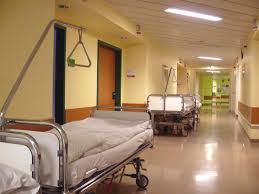 Auslösende Noxen meiden (Alkohol etc.)
Nahrungskarenz 24-36 Stunden
Intravenöse Flüssigkeitszufuhr
Nach 24-36 Stunden langsamer Kostaufbau
Therapie
Gabe von Antazida, Antiemetika, Spasmolytika
Bei starken Blutungen ist eine Notfall Endoskopie nötig
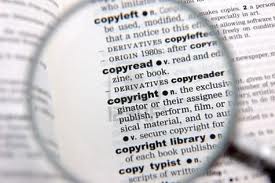 Chronische Gastritis
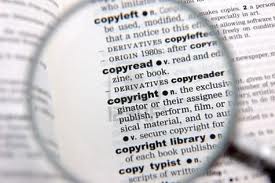 Definition
Eine chronische Gastritis ist eine chronische, histologisch nachweisbare Entzündung des Magens
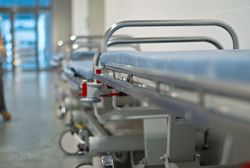 Einteilung
Es gibt verschiedene Einteilung der chronischen Gastritis. Die Folgende Tabelle zeigt die Einteilung nach dem ABC-Schema
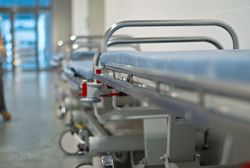 Einteilung
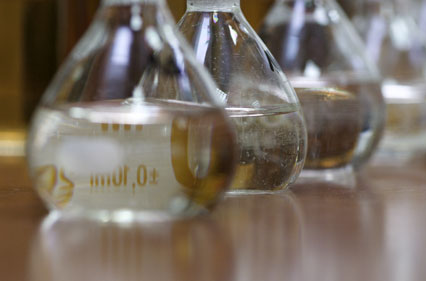 Klinik und Diagnose
Die Mehrzahl der Patienten ist beschwerdefrei
Appetitlosigkeit
Brennen und Schmerzen
Druck- und Völlegefühl
Unvertäglichkeit von schwer verdaulichen Speisen
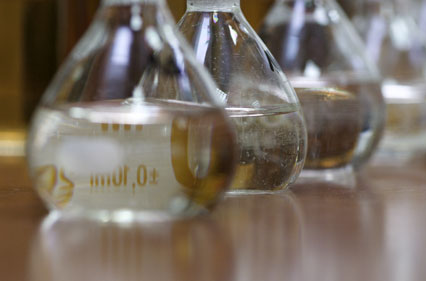 Klinik und Diagnose
Das wichtigste diagnostische Verfahren ist die gastroskopische Untersuchung mit Probeexzision
Die Schleimhaut des Magens kann während der Gastroskopie makroskopisch beurteilt werden (Erosionen, Atrophie, Lokalisation, Polypen)
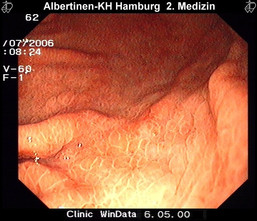 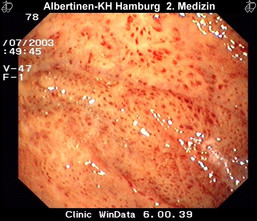 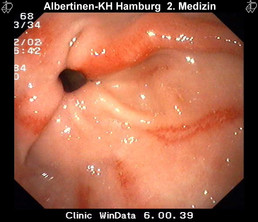 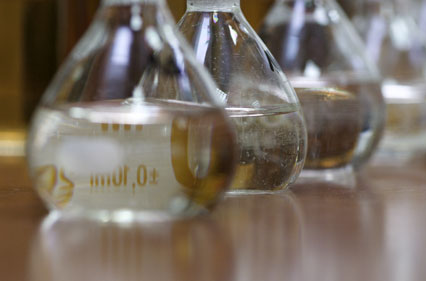 Klinik und Diagnose
Die bei der Gastroskopie gewonnenen Proben werden histologisch untersucht
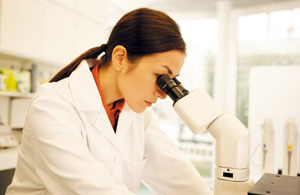 Helicobacter pylori ?
Grad und Aktivität der Entzündung
Dysplasie
Atrophie
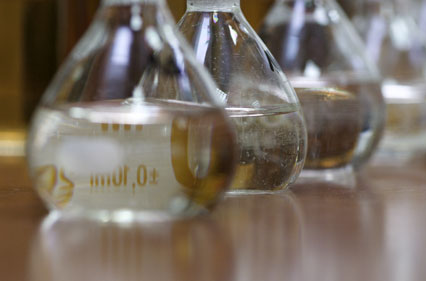 Klinik und Diagnose
Je stärker die Atrophie der Schleimhaut ist, umso mehr wird die Säureproduktion eingeschränkt
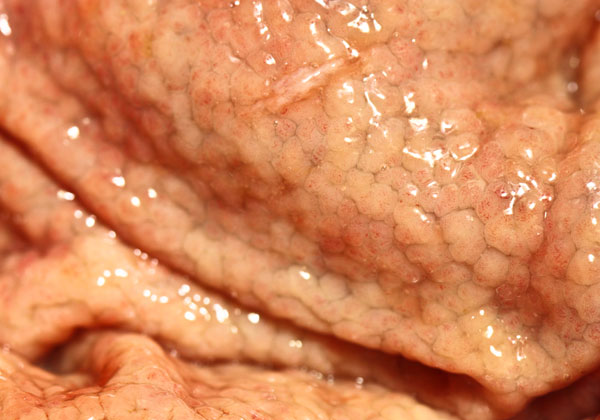 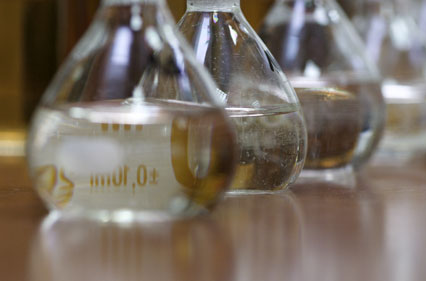 Therapie
Nur wenn die Patienten über Schmerzen  klagen ist die Gabe Antazida und Spasmolytika mittel der Wahl
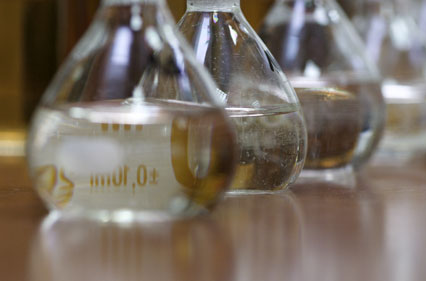 Therapie
Bei der chronischen Gastritis Typ B ist das wichtigste den Helicobacter pylori Befall zu therapieren

Es wird eine kombinierte Therapie mit Antazida und Antibiotika nach dem Triple-Schemata für ca. 7 Tage vorgenommen (Omeprazol+Clarithromycin+Amoxicillin)
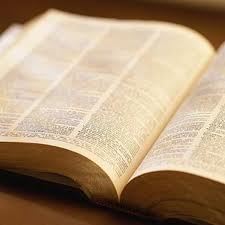 Ulkuserkrankung
Erkrankungen des Magens
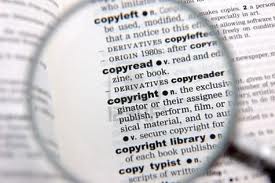 Definition
Ulkuskrankheit= chronisches Ulcus ventrikuli und chronisches Ulcus duodeni. Meistens handelt es sich um ein Geschwür, doch können auch mehrere auftreten. Die Krankheit neigt zu Rezidiven
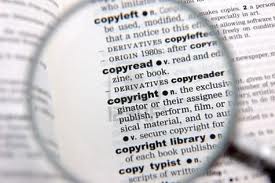 Ein Ulcus ventriculi oder duodeni kann auch akut entstehen wie z.B. das Stessulkus oder Ulzerationen wie sie nach operationen entstehen
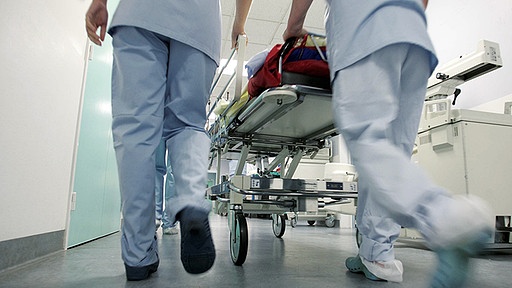 Häufigkeit
Etwa 10% der Bevölkerung sind einmal oder mehrmals im Leben von einem Geschwür betroffen
U. duodeni kommt 3-4mal häufiger vor als das U. ventriculi
Verhältnis Männer/Frauen  2:1
Häufigkeitsgipfel Herbst/Frühjahr
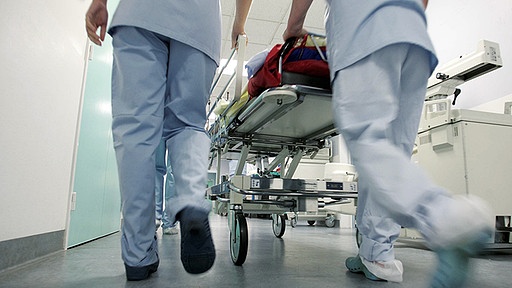 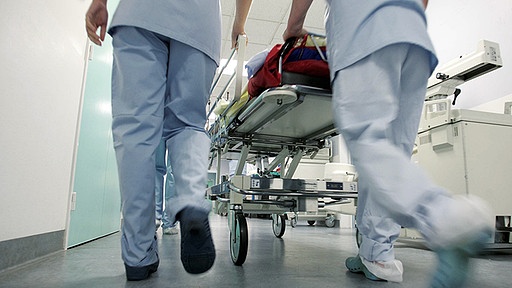 Pathogenese
Familiäre Disposition
Helicobacter pylori
Ungleichgewicht zwischen schützenden und aggresiven Faktoren des Magens
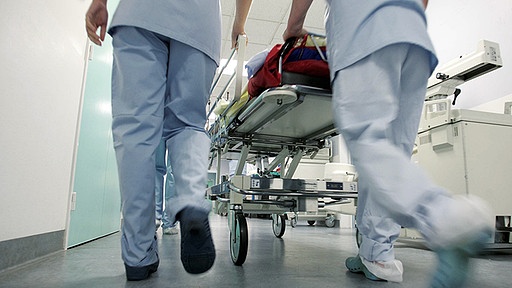 Pathogenese
Ulcus duodeni
Die Säureproduktion im Magen ist erhöht
Dadurch ist die Konzentration von Säure und Pepsin im Bulbus duodenie erhöht
Die vermehrte Säureproduktion ist auf eine Überzahl von Belegzellen zurück zu führen. Emotionale Einflüsse (Stress, Trauer, Schmerzen, psych. Belastung) kann ebenfalls die Produktion der Magensäure erhöhen
Pathogenetische Faktoren des Ulcus duodeni
Helicobacter pylori
Erhöhte Pepsinsekretion
Hypersekretion von Magensäure
Motilitätsstörungen
Psychische Faktoren
NSAR
Rauchen
Genetische Faktoren
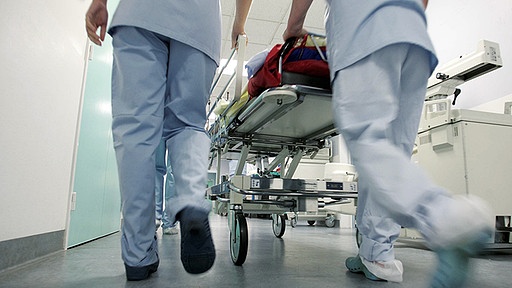 Pathogenese
Ulkus ventriculi
Die Säureproduktion ist normal oder vermindert
Ein Pylorusinsuffizienz mit Reflux von Galle fördert die Ulkusentstehung
Medikamente (NSAR) und Nikotinabusus begünstigen die Ulkusentstehung
Die Besiedelung des Magens mit Helicobacter pylori ist ein wichtiger Faktor in der Entstehung der Ulkuskrankheit
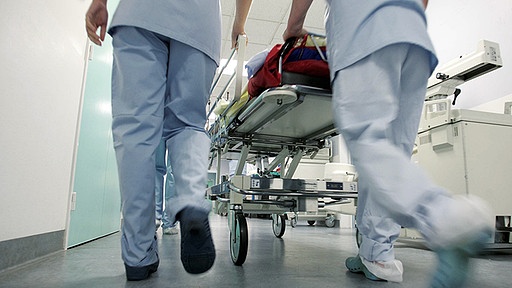 Pathophysiologie
Das Ulkus der Schleimhaut penetriert bis zur Muskelschicht. Es kann die Muskelschicht durchdringen und zu einer Perforation des Magens führen
Säurelockende Nahrungsmittel werden schlecht vertragen (Süßigkeiten, Alkohol, Kaffee etc.)
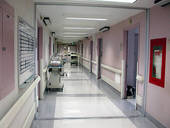 Druck- Völlegefühl
Symptome
Aufstoßen, Übelkeit
Rückenschmerzen deuten auf eine Penetrotion in das Pankreas
Schmerzen
Der Schmerz ist von der Nahrungsaufnahme und Art des Ulkus abhängig. Der Nüchternschmerz spricht für ein Ulcus duodeni. Schmerz nach der Nahrungsaufnahme spricht für ein Ulcus ventriculi
Diagnose
Gastroskopie/Gastrojejunoskopie
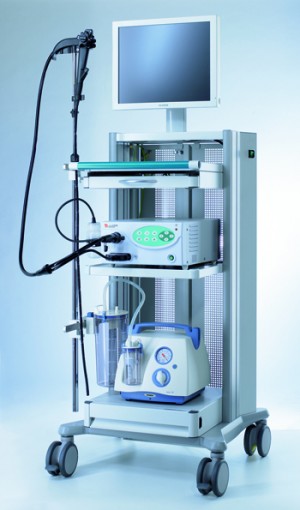 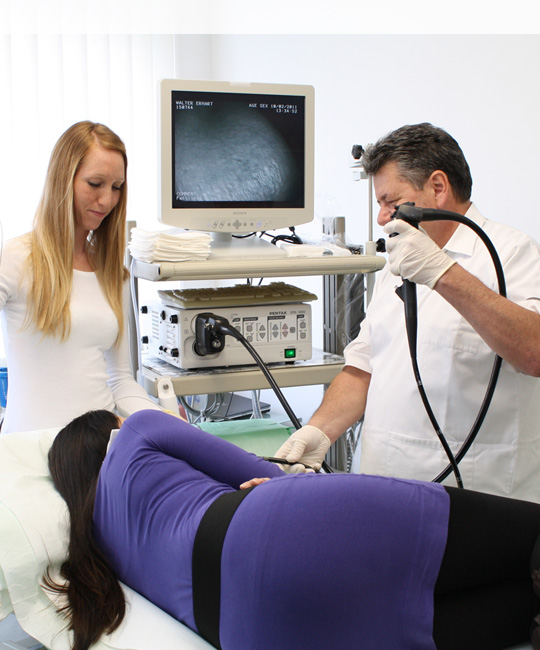 Während der Untersuchung können Proben für die histologische Untersuchung genommen werden
Blutungen können unterspritzt oder geclipt werden
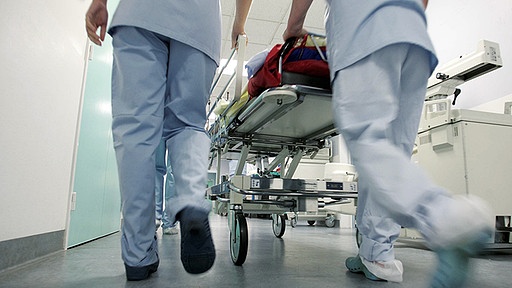 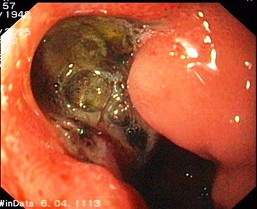 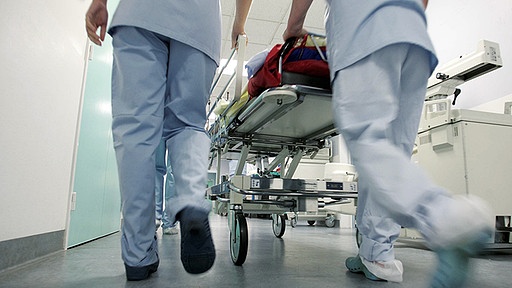 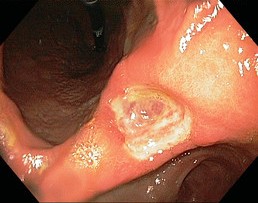 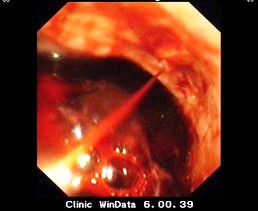 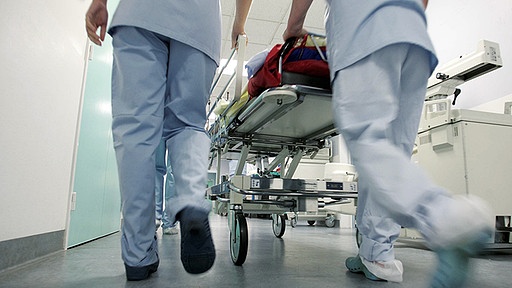 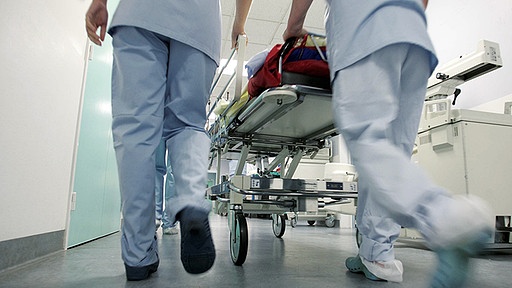 Diagnose
Weitere Bildgebende Verfahren wie z.B. Röntgen oder CT-Abdomen werden heute kaum noch zur Diagnosefindung eingesetzt
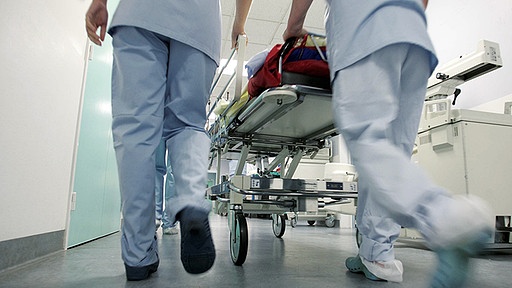 Komplikationen
Penetration/Perforation
Blutungen aus dem Ulkus
Pylorusstenose
Blutungen
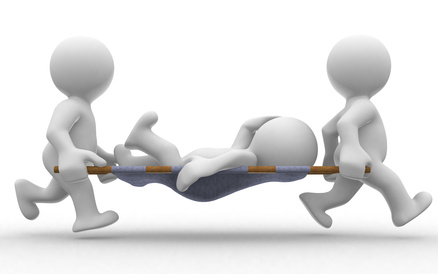 Etwa 10% der Ulkuspatienten
Die Blutung kann gering oder massiv auftreten
Weniger massive Blutungen fallen meistens Tage später durch Teerstuhl auf
Blutungen
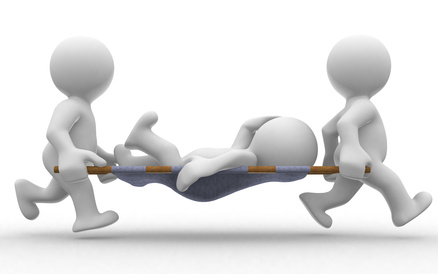 Kommt der rote Blutfarbstoff mit der Salzsäure des Magens in Kontakt, entsteht aus dem Hämoglobin das schwarze Hämatin
Blutungen
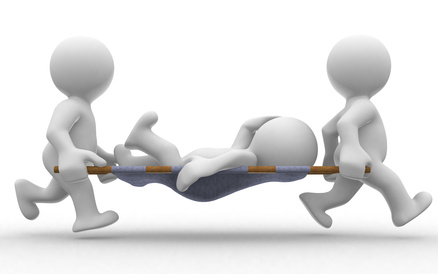 Hat der Patient eine massive Blutung sind die Symptome :
Schocksymptomatik
Blutiges erbrechen
Modifizierte Forrest-Klassifikation der Ulkusblutung
Forrest 1a
Forrest 1a
Forrest 1b mit Koagel
Forrest 1b
Forrest 2a
Forrest 2b
Forrest 2c
Perforation
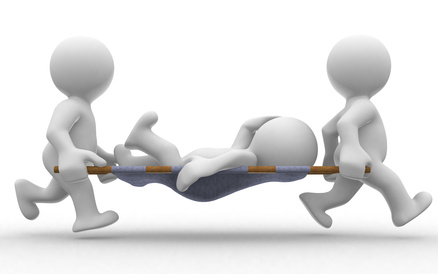 Plötzlich einsetzender heftiger Schmerz in Oberbauch
Die Bauchdecke ist hart
Im Röntgenbild stellt sich unter dem Zwerchfell eine Luftsichel dar
Wenige Stunden nach der Perforation bildet sich eine Peritonitis aus
Perforation
Pylorusstenose
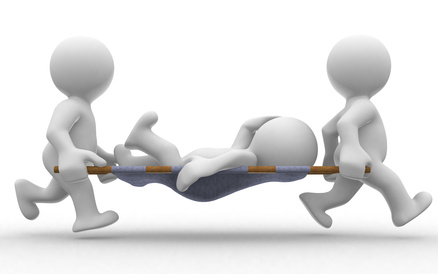 Der Pylorus ist durch immer wiederkehrenden Ulzerationen in der Pylerusregion vernarbt
Es bildet sich eine Stenose
Der Speisebrei wird nur verzögert und in kleineren Mengen in den Dünndarm entlassen
Folge ist eine Aufdehnung des Magens
Mageninhalt kann erbrochen werden
Störungen des Wasser und Elektrolythaushalt
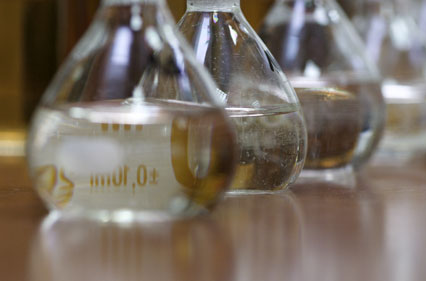 Therapie der Ulkuskrankheit
Die meisten Patienten die an einer Ulkuserkrankung leiden können Ambulant behandelt werden
Patienten die ein Stressulkus ausgebildet haben sollten anfänglich stationär behandelt werden . (Wechsel im Milieu)
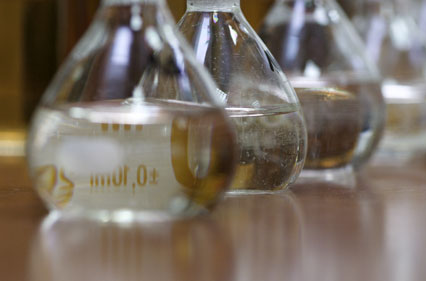 Therapie der Ulkuskrankheit
Schonkost:
 Kleine Portionen, eiweißreich, fettarm
Vermeiden:
 Scharf Gebratenes, Alkohol, Kaffee, Tee, Zitrusfrüchte, erhitztes Fett
Hemmung der Säureproduktion
Abpufferung der sezernierten Säure
„OHNE MAGENSÄURE KEIN ULKUS“
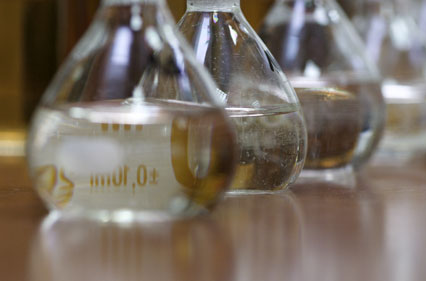 Therapie der Ulkuskrankheit
Medikamentöse Therapie
Bei Nachweis von HP Behandlung nach dem Triple Schemata (Antazida+Amoxizilin+Clarithromycin
Antazida :

Puffern die Magensäure
In Tabletten oder Gel-Form
Werden 1-3 Stunden nach dem Essen eingenommen
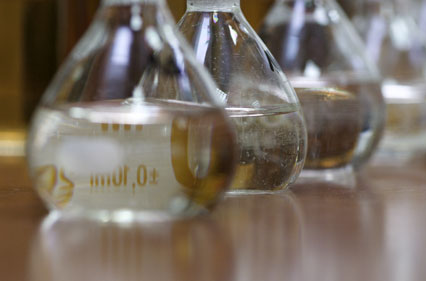 Therapie der Ulkuskrankheit
Medikamentöse Therapie
Enzymhemmer:

Hemmen ein Enzym das den Protonentransport an der Belegzelle reguliert , dadurch wird die Säuresekretion gehemmt.
Wirstoff: Omeprazol
Histamin-H2-Rezeptor-Antagonisten (H2 Blocker) :

Blockieren die Rezeptoren für Histamin an den Belegzellen und hemmen dadurch die Sekretion von Magensäure
Gabe über 4 Wochen, Einnahme abends
Wirkstoffe : Cimetidin (Tagamet), Famotidin (Pepdul), Ranitidin (Zantic)
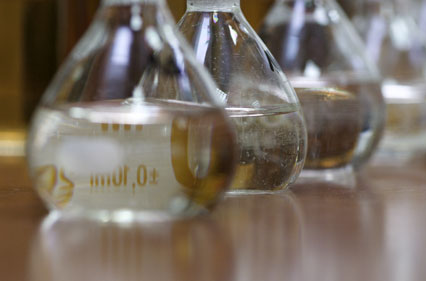 Therapie der Ulkuskrankheit
Medikamentöse Therapie
Misoprostol:

Synthetischer Prostaglandinabkömmling.
Hemmt die Säureproduktion
Fördert Magenschleimbildung und Durchblutung der Schleimhaut.
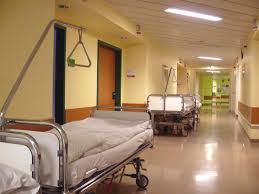 Therapie der Komplikationen
Ulkusblutung
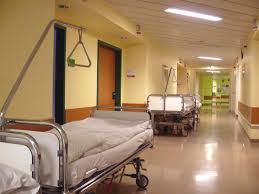 Therapie Ulkusblutung
Eine massive Ulkusblutung erfordert eine sofortige Notendoskopie

Blutungen können Unterspritzt oder geclipt werden
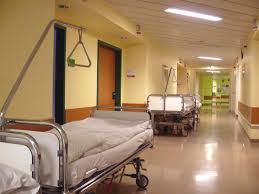 Unterspritzt mit Suprarenin und geclipt
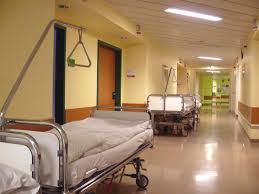 Unterspritzt mit Ethoxysklerol
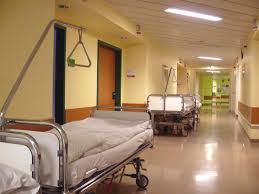 Therapie der Ulkusblutung
Gabe von Erythrozytenkonzentraten bei großen Blutverlusten
Nahrungskarenz
Bettruhe
Gabe von Infusionen (Volumenersatz)
Monitoring von Blutdruck, Puls und Atmung sowie regelmäßige Kontrollen von Hb und Gerinnung
Cave: Verbrauchskoagulopathie
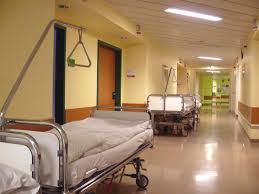 Modifizierte Forrest-Klassifikation der Ulkusblutung
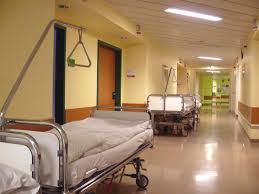 Perforation
Penetriert das Ulcus durch alle Schichten des Magens bis in den Bauchraum, nennt man das eine Perforation
Diese Situation ist lebensbedrohlich
Schockbehandlung und ein sofortige Operation ist notwendig (Übernähung)
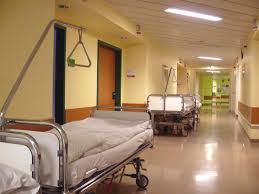 Magenausgangstenose
Immer wieder auftretende Geschwüre im Antrum oder Bulbus duodeni können zu einer Schrumpfung des Magenaugangs führen
Eine Magenausgangstenose macht eine Operation erforderlich
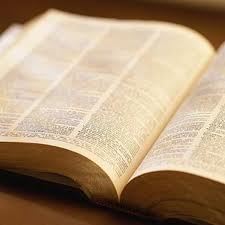 Tumoren des Magens
Erkrankungen des Magens
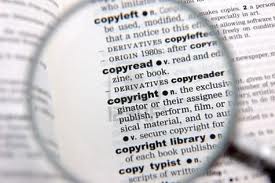 Definition
Es handelt sich um ein bösartiges (maligne)  Geschwulst der Magenschleimhaut
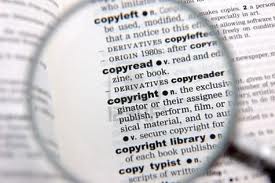 Häufigkeit
In Deutschland macht der Magenkrebs rund 5% aller malignen Erkrankungen aus
Zahl der Neuerkrankungen geht zurück
Unter den bösartigen Tumoren des GIT ist das Magenkarzinom der 2. häufigste
Es gibt weltweit geographische Schwankungen. Länder mit hohen Auftreten sind Japan, Chile, Costa Rica, China, Kolumbien, Russland, Portugal, Rumänien
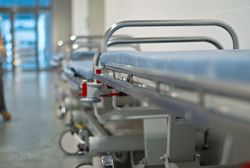 Prädisponierende Faktoren
Endogene Faktoren und Umweltfaktoren bilden einen Ursachenkomplex
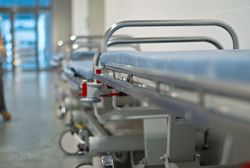 Pathologische Anatomie
Lokalisation häufig im Antrum
Frühkarzinom:
Betrifft nur die Mukosa-/Submukosaschicht
Fortgeschrittenes Magenkarzinom:
Das Karzinom Betrifft auch die Muskelschicht
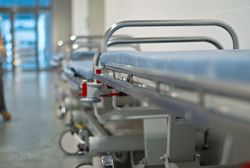 Pathologische Anatomie
Der Tumor breitet sich durch Wachstum in die Umgebung (infiltratives Wachstum) und durch Metastasierung aus
Benachbarte Organe : 
Leber, Pankreas, Kolon
Metastasen: 
Leber, Lunge, Nieren, Knochen
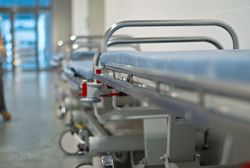 Symptome
Beim Magenkarzinom sind die Symptome meist uncharakteristisch.
Sodbrennen
Druck- und Völlegefühl
Schmerzen
Häufig treten lange Zeit keine Beschwerden auf oder Betroffene stufen die Symptome als harmlos ein
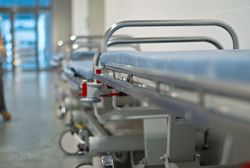 Symptome
Neu aufgetretene Lebensmittelunverträglichkeit
Appetitlosigkeit
Widerwillen gegenüber einiger Speisen (Fleisch)
Ungewollte Gewichtsabnahme
Stärkere Schmerzen
Magenbluten
Bei Verlegung des Magens kommt es zu Erbrechen
Blutarmut
Leistungsknick
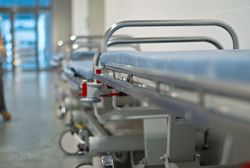 Diagnostik
Gastroskopie
Röntgenuntersuchung
Sonographie
Knochenszintigraphie
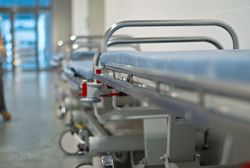 Diagnostik
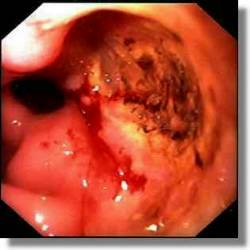 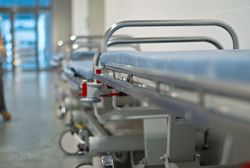 Diagnostik
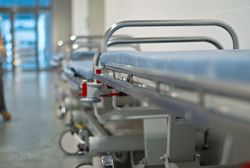 Diagnostik
Laboruntersuchungen:

Hämocult
Tumormarker(CA72-4, CA 19-9)
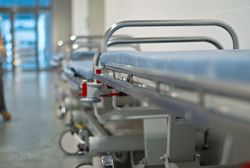 Diagnostik
Die Stadieneinteilung des Karzinoms (Staging/TNM) ist für die Therapie von großer bedeutung (Tabelle/Buch)
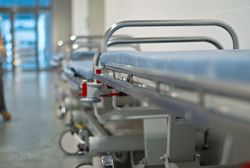 Prognose
Da das Magenkarzinom in der Regel erst im fortgeschrittenen Stadium  erkannt wird, ist die Prognose auch heute noch schlecht
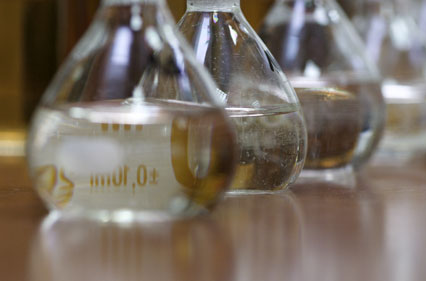 Therapie
Die Therapie richtet sich danach, wie weit fortgerschitten  das Magenkarzinom ist
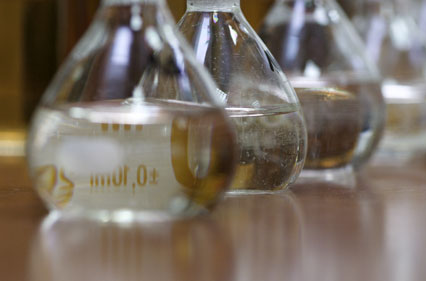 Therapie
Operation
Ziel der Operation bei Magenkrebs ist es, den Tumor vollständig zu entfernen (R0-Resektion)
Das Ausmaß der Operation hängt von der Tumorgröße und Tumorart ab
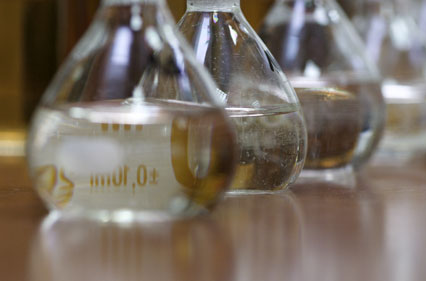 Therapie
Chemotherapie
Neoadjuvante Chemotherapie
Strahlentherapie
Lasertherapie
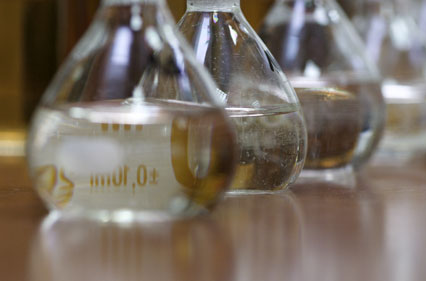 Ernährung
Durch den Sitz  des Tumors kommt es zu einem Gewichtsverlust
Der Verdauungstrakt ist nach einer operation verkürzt, sodass Verdauungsprobleme auftreten
Die Nahrung gelangt zu schnell in den Darm,  Übelkeit, Blässe und Erbrechen sind die Folge (Dumping-Syndrom)
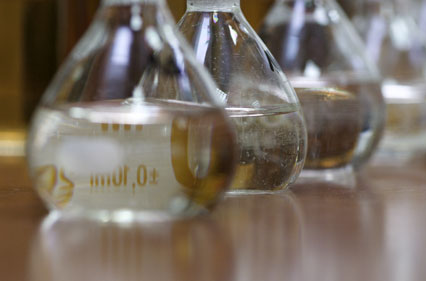 Ernährung
Nahrung langsam aufnehmen
5-6 kleine Portionen am Tag
Leicht verdauliche Kost
Ausreichend Flüssigkeit auch bei der Nahrungsaufnahme
Fettarme Kost
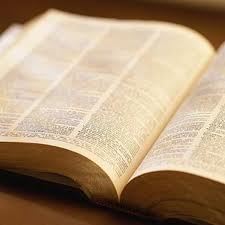 Lymphome des Magens
Erkrankungen des Magens
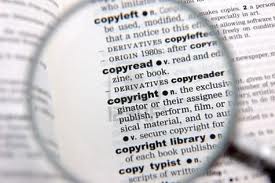 Definition
In der Magenwand befinden sich zahlreiche Lymphknoten. Sind sie bösartig vergrößert , werden sie als Magenlymphome bezeichnet
Magenlymphome sind eine  seltene Form des Magenkrebses.
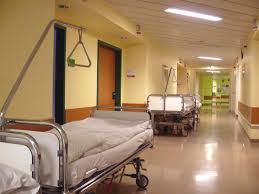 Pathogenese
Bei den meisten Magenlymphomen handelt es sich um bösartige MALT-Lymphome, die auf die Magenschleimhaut begrenzt sind.
MALT=Mucosa Associated Lymphatic Tissue=Schleimhaut assoziiertes lymphoides Gewebe
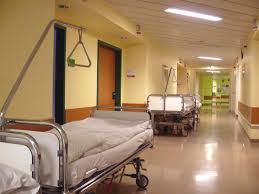 Pathogenese
Es werden primäre und sekundäre Lymphome unterschieden
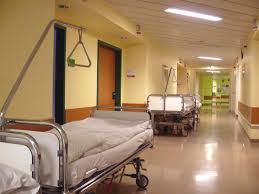 Pathogenese
Zu Beginn der Erkrankung sind andere Lymphknoten außerhalb des Magens nicht befallen. Im weiteren Verlauf sind auch die restlichen Lymphknoten befallen
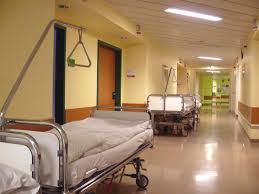 Symptome
Beschwerden meist sehr uncharakteristisch
Übelkeit
Appetitlosigkeit
Leistungsknick
Druck-/Völlegefühl
Gewichtsabnahme
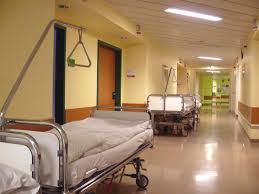 Ursachen
Eine Infektion mit Helicobacter pylori begünstigt die Entstehung eines Magenlymphoms in hohen Maße
Während dieser bakteriellen Infektion vermehrt sich in vielen Fällen das lymphatische Gewebe in der Magenschleimhaut krankhaft
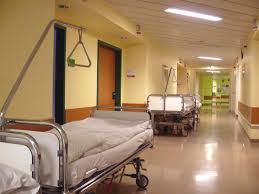 Diagnose
Gastroskopie mit Biopsie
Endosonographie
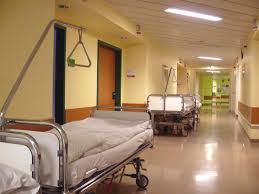 Diagnose
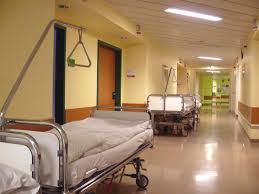 Therapie
Beseitigung der Helicobacter pylori Infektion
Im fortgeschrittenen Stadien Operation
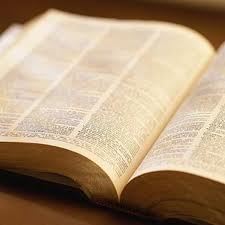 Gutartige Tumoren des Magens
Erkrankungen des Magens
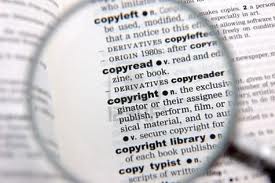 Gutartige Tumoren des Magens werden meist als Zufallsbefund während einer Gastroskopie entdeckt
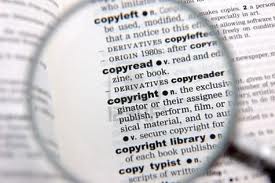 Einteilung
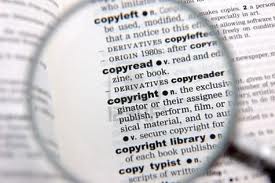 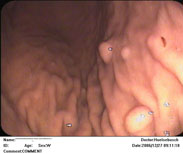 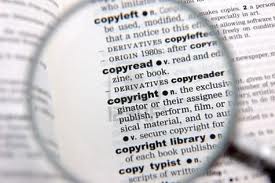 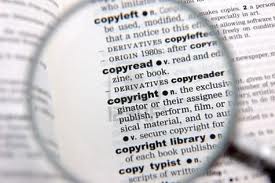 Die meisten Neubildungen können im Rahmen einer Gastroskopie mit einer Schlinge abgetragen werden
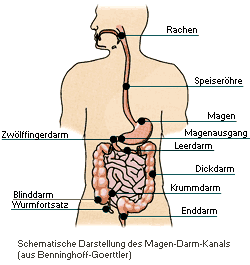 Krankheiten des Dünndarms
Erkrankungen des Magen-Darm-Kanals
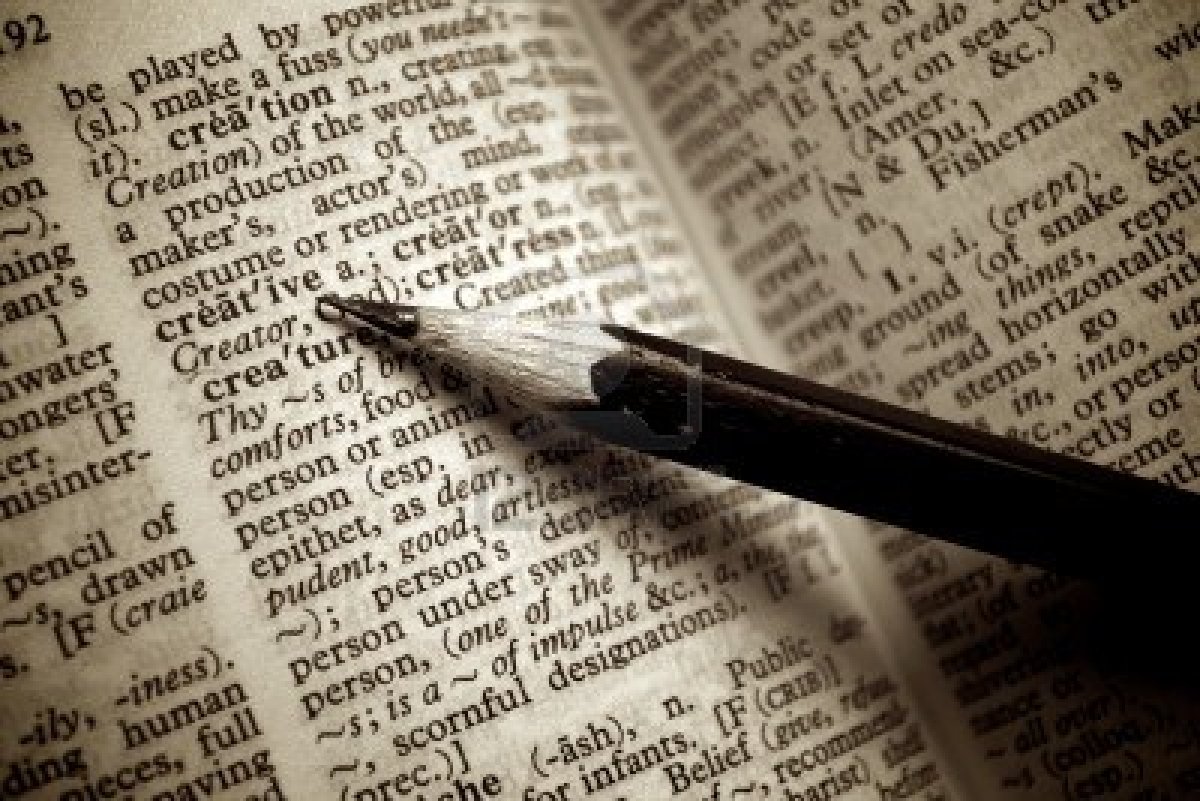 Anatomie/Physiologie
Länge 5m
Durchmesser 4cm
Die Wand besteht aus 4 Schichten:

Tunica mucosa
Tela submucosa
Tunica muscularis
Tunica Serosa
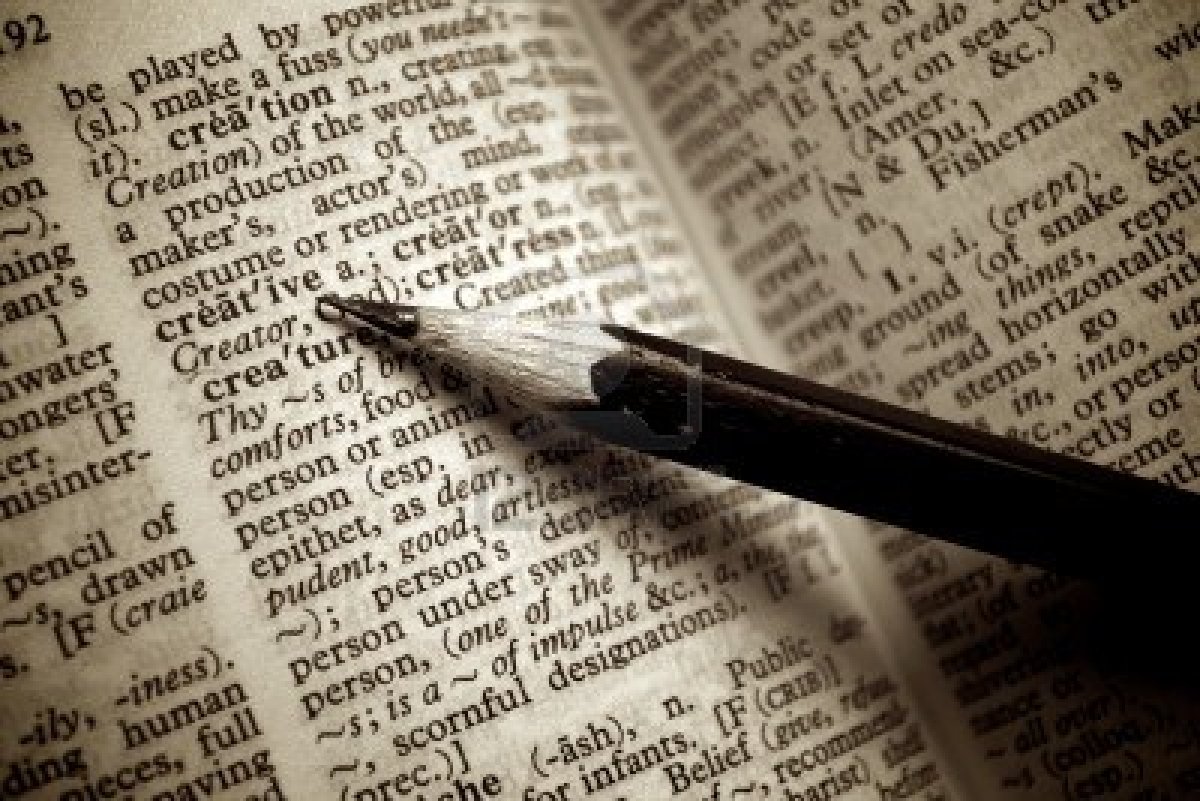 Anatomie/Physiologie
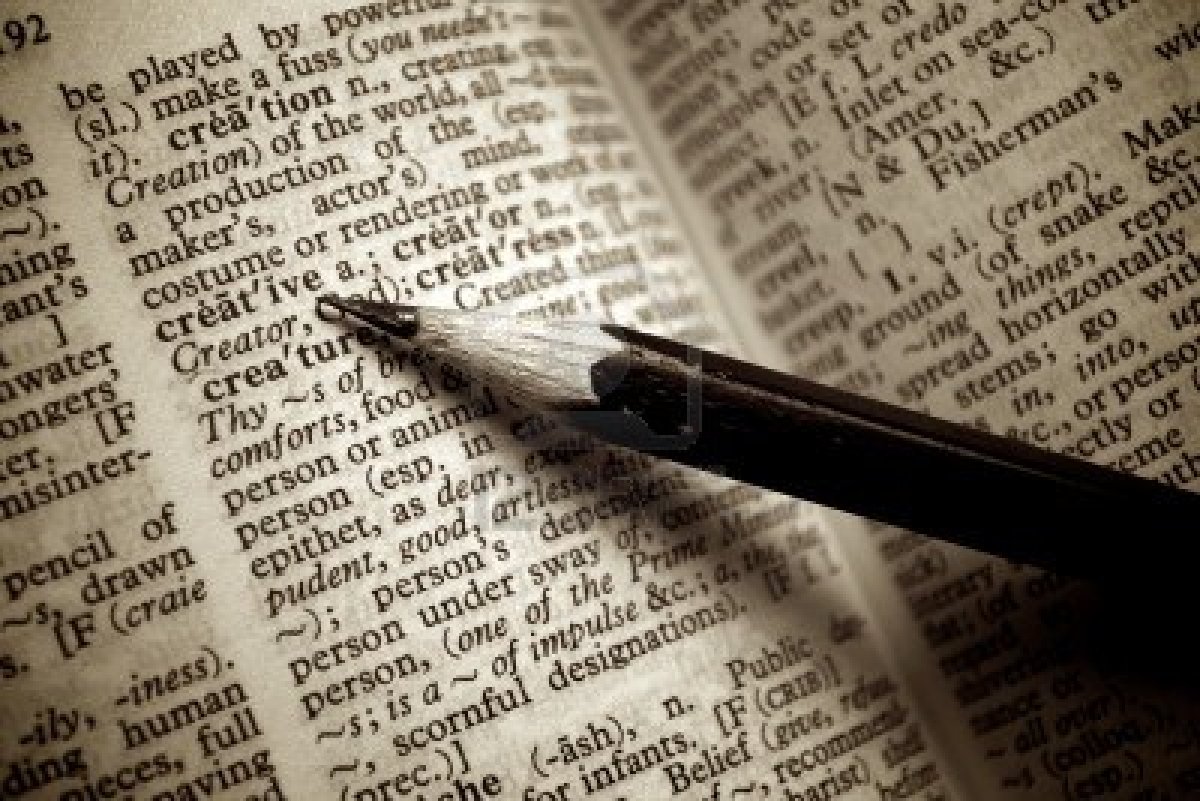 Anatomie/Physiologie
Die Oberfläche der Schleimhaut wird durch Zotten außergewöhnlich gesteigert.
Die Dünndarmzotten sind mit Absorbtionszellen belegt, die eine Enzymausstattung haben und einen Bürstensaum
Im Inneren der Zotten befinden sich Blutgefäße und Lymphgefäße
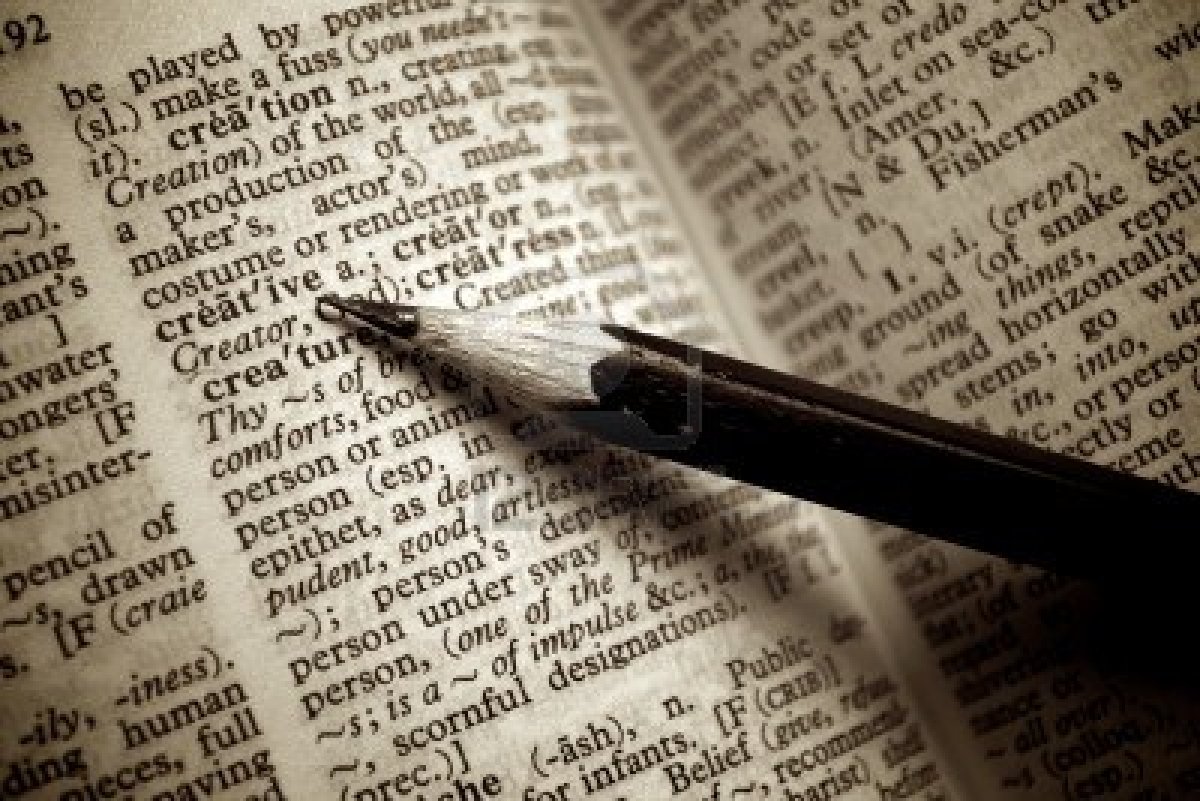 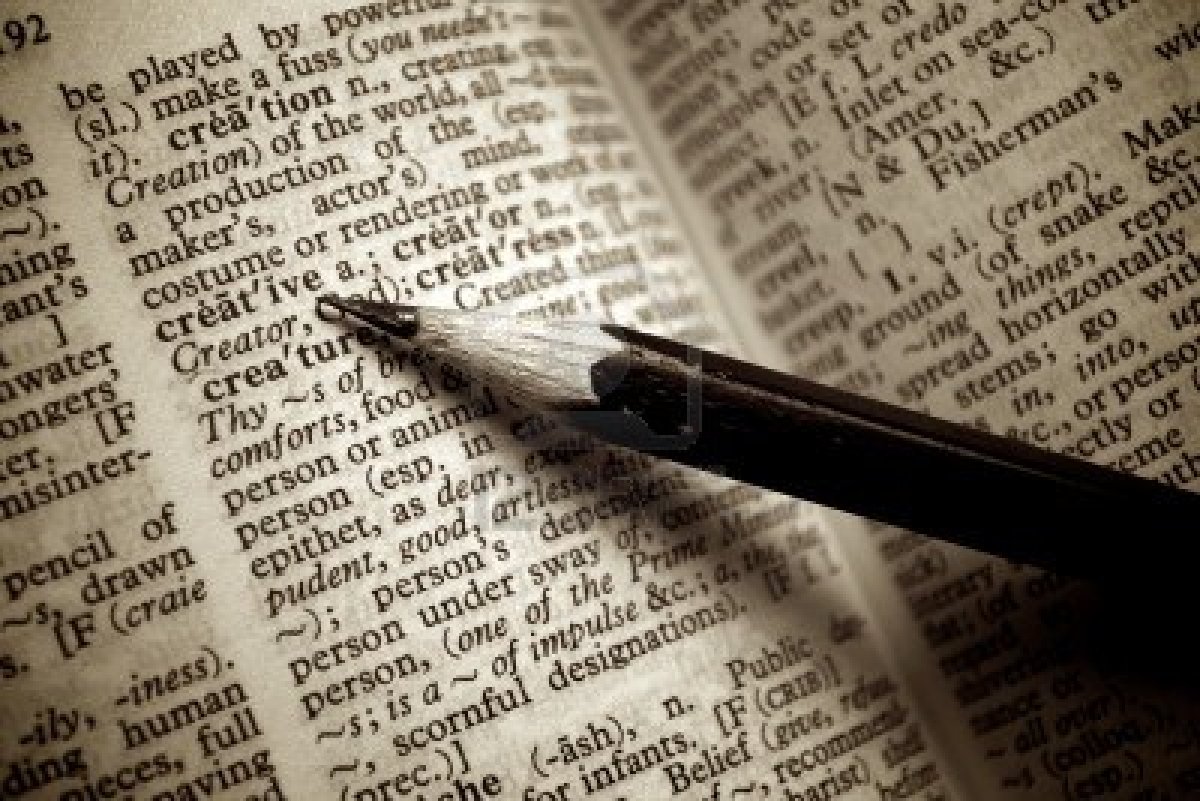 Anatomie/Physiologie
Die gesamte Absorbtionsfläche beträgt etwa 200m²
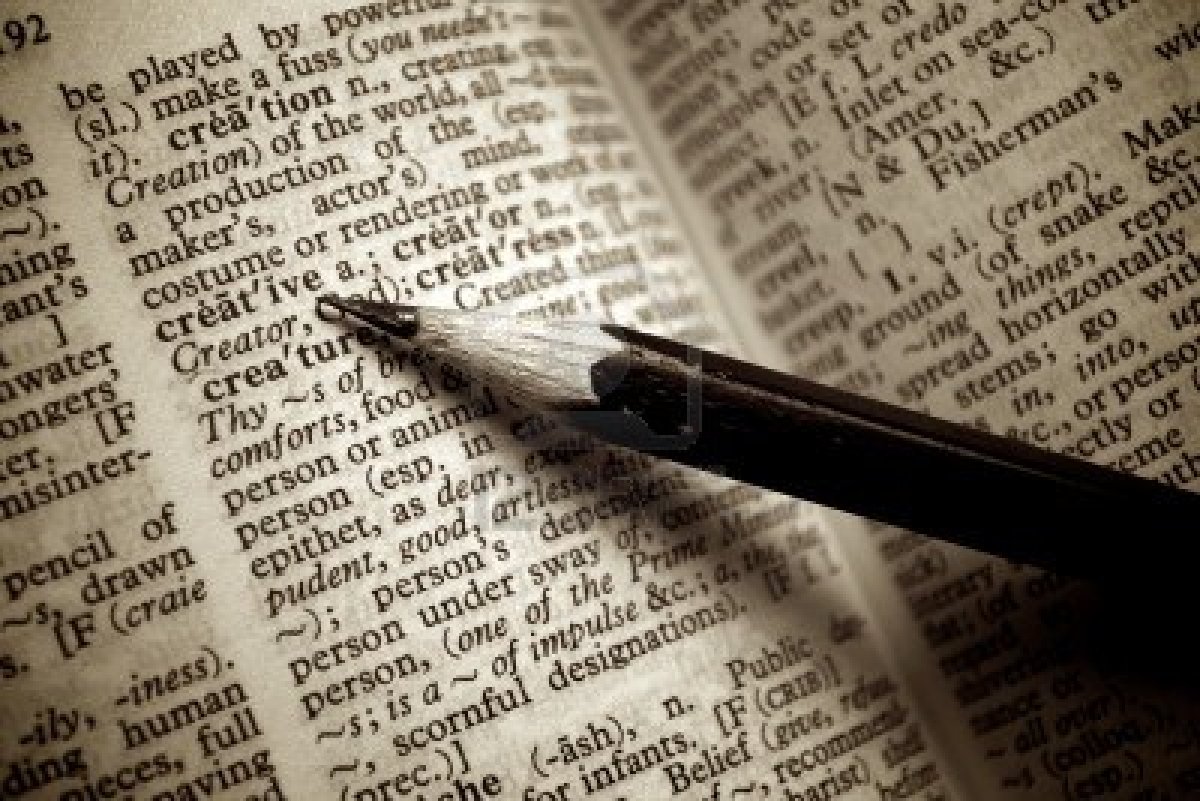 Anatomie/Physiologie
Aufgaben:
Neutralisierung des sauren Magensaftes
Aktivierung der Verdauungsenzyme
Aufschlüsselung der Nahrung
Absorption von Nahrungsbestandteile
Weitertransport der Nahrung
Immunorgan
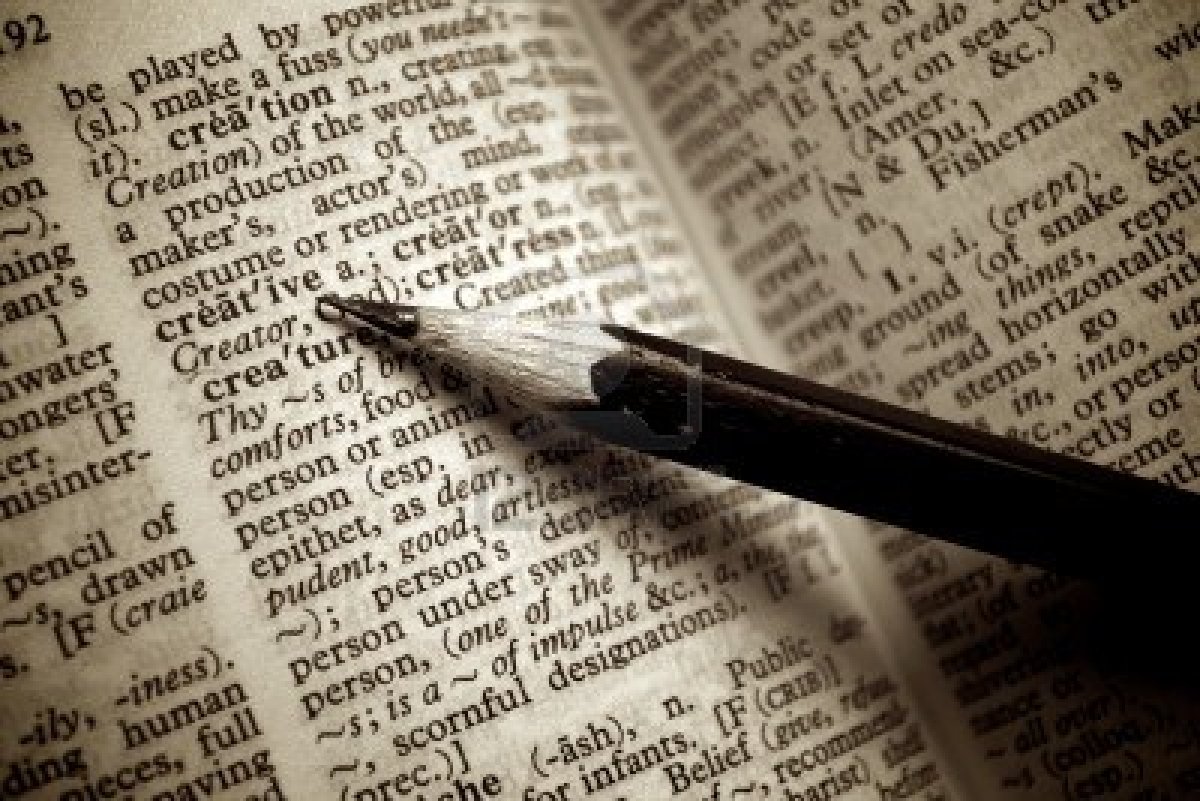 Anatomie/Physiologie
Man unterscheidet zwei Mechanismen der Absorption
Diffusion:
Wasser und kleine Moleküle gelangen durch Poren in der Zellwand in die Absorptionszelle. Trägermoleküle dienen als Transportmittel
Aktiver Transport:
Dieser Absorptionsmechanismus verbraucht Energie. Trägermoleküle müssen gegen Konzentrationsgefälle bergauf fahren
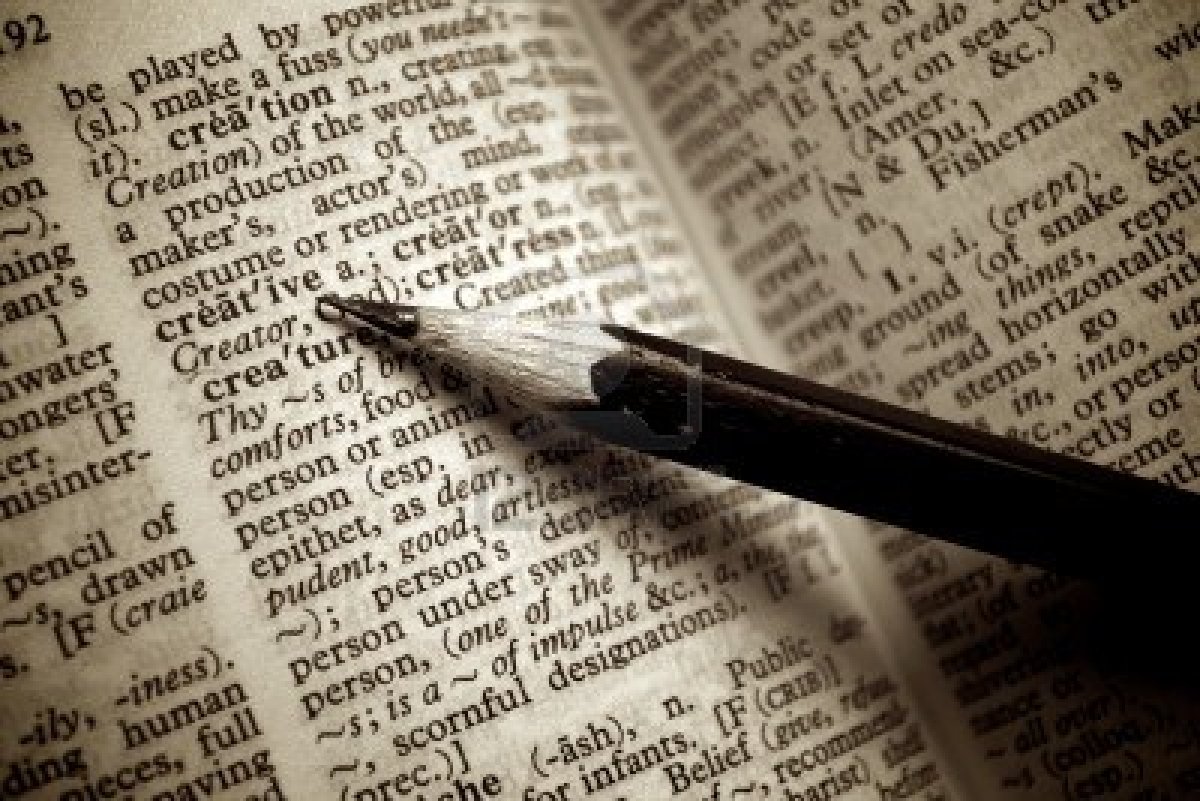 Anatomie/Physiologie
Die Darmschleimhaut muss intakt sein damit die Absorption von Darminhalt ausgeführt werden kann
Störungen der Absorption führen zu Mangelerscheinungen, die man als Malabsorptionssyndrom zusammenfasst
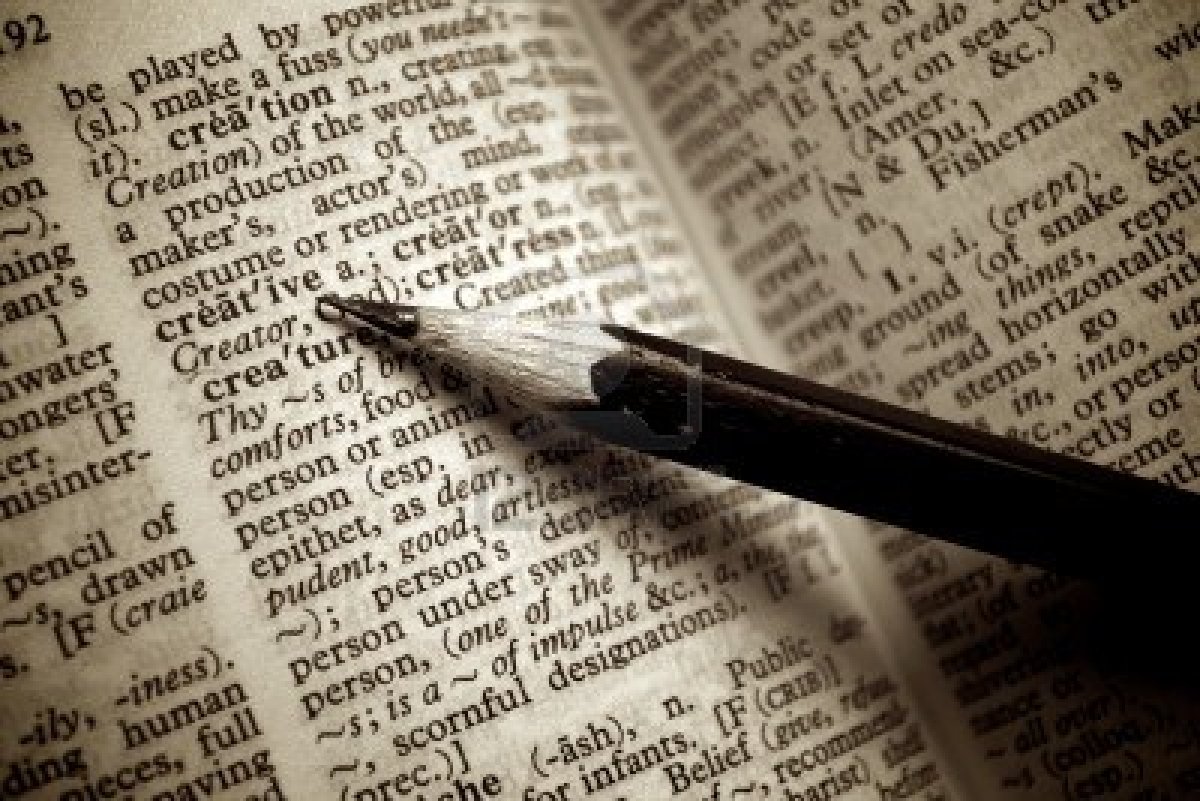 Anatomie/Physiologie
Malabsorptionssyndrom bei verschiedenen Darmkrankheiten
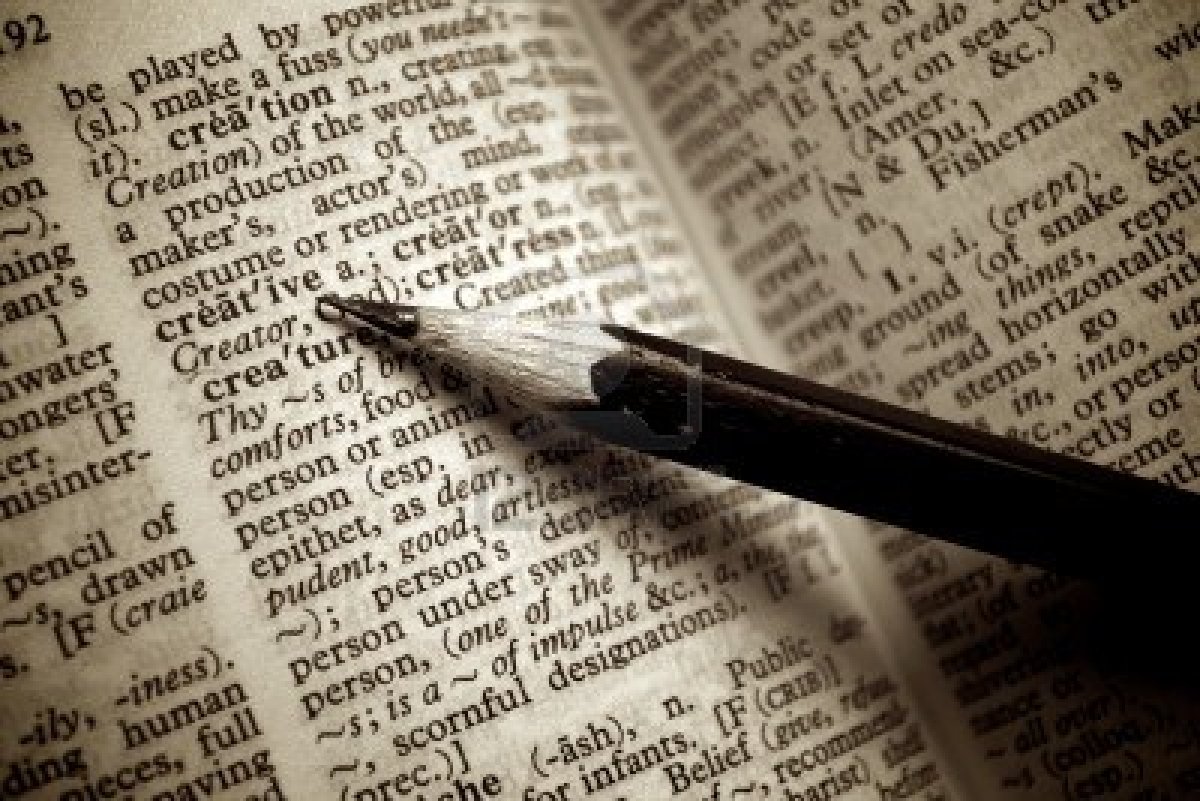 Anatomie/Physiologie
Die Peristaltik des Dünndarms dient zum Mischen und zum Transportieren des Darminhaltes

Für den geordneten Ablauf der Verdauung (Digestion) müssen die Verdauungssäfte des Magens, der Bauchspeicheldrüse und der Galle zur richtigen Zeit vorhanden sein
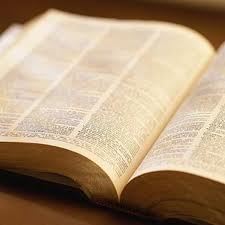 Erkrankungen des Dünndarms
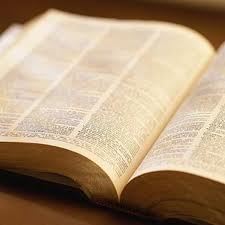 Duodenitis
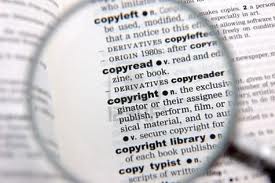 Definition
Duodenitis ist eine akute oder chronische Entzündung der Schleimhaut des Zwölffingerdarms (Duodenums).
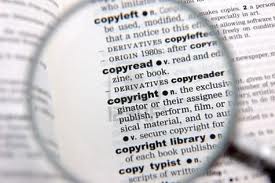 Ursachen
Ulcus duodeni
infektiöse Erkrankungen des übrigen Darmtraktes mit Bakterien, etwa Salmonellen oder durch Viren
Morbus Crohn
andere Erkrankungen der benachbarten Organe (Gallenwege, Bauchspeicheldrüse oder Magen)
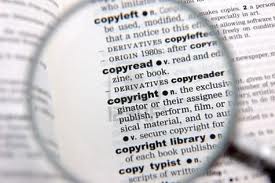 Symptome
Appetitlosigkeit
Übelkeit
Verdauungsstörungen
Erbrechen
Druck- oder stechender Schmerz
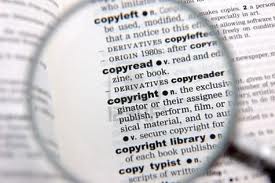 Diagnose
Endoskopische Untersuchung mit Zangenbiopsie
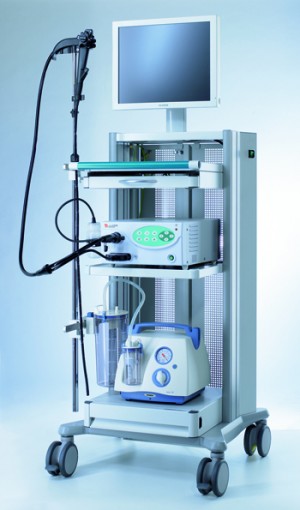 Leichte Duodenitis
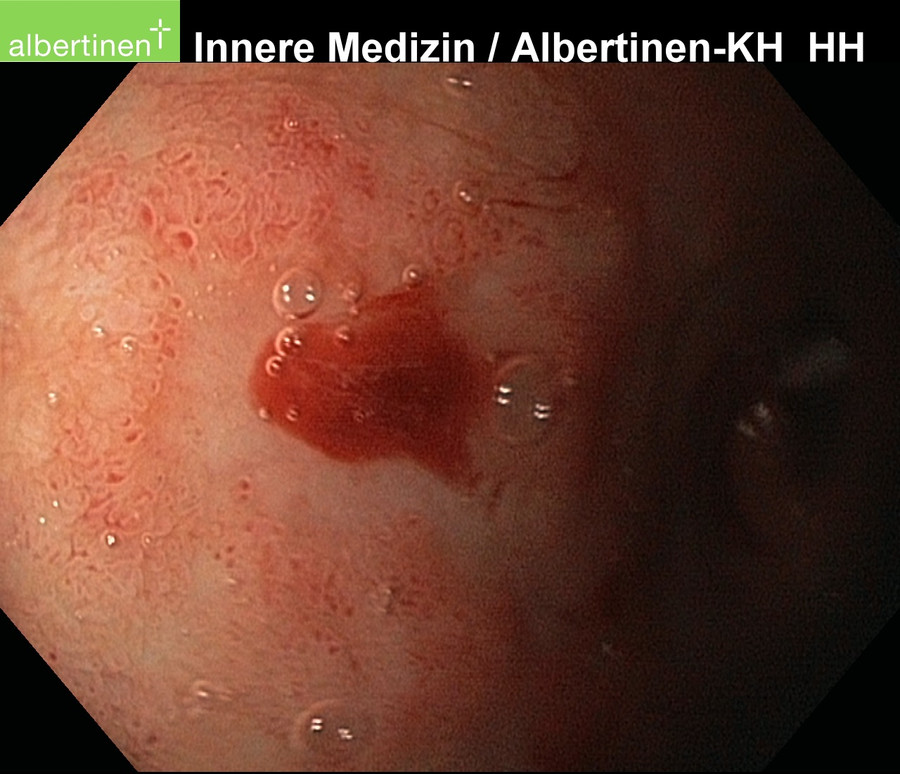 Duodenitis mit Erosionen
Duodenitis mit älteren Erosionen
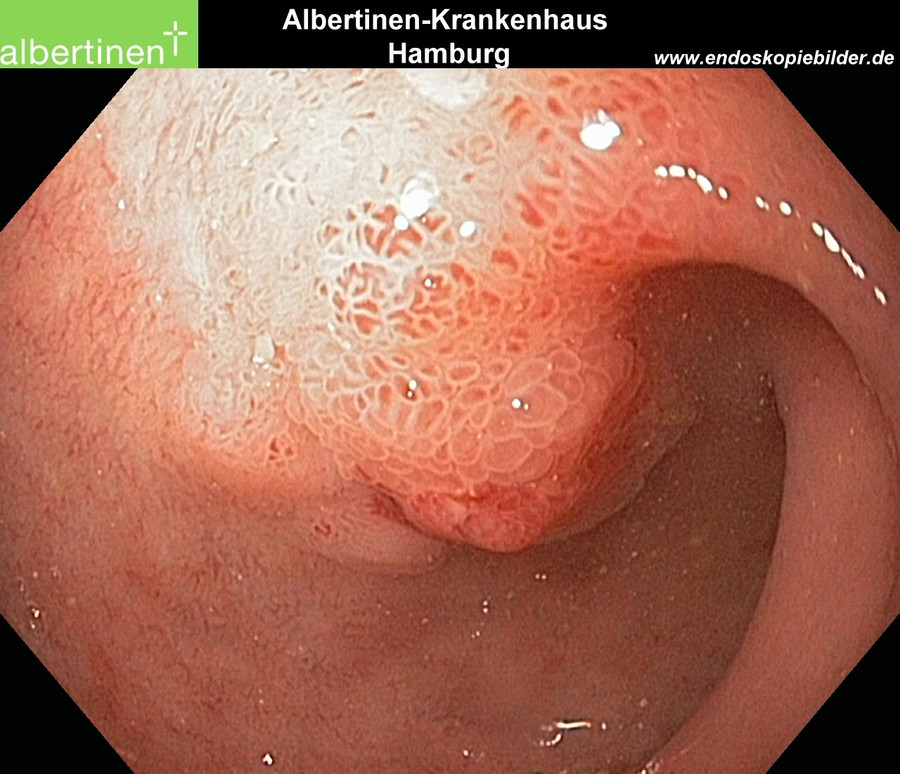 Duodenitis
Polypoide Duodenitis
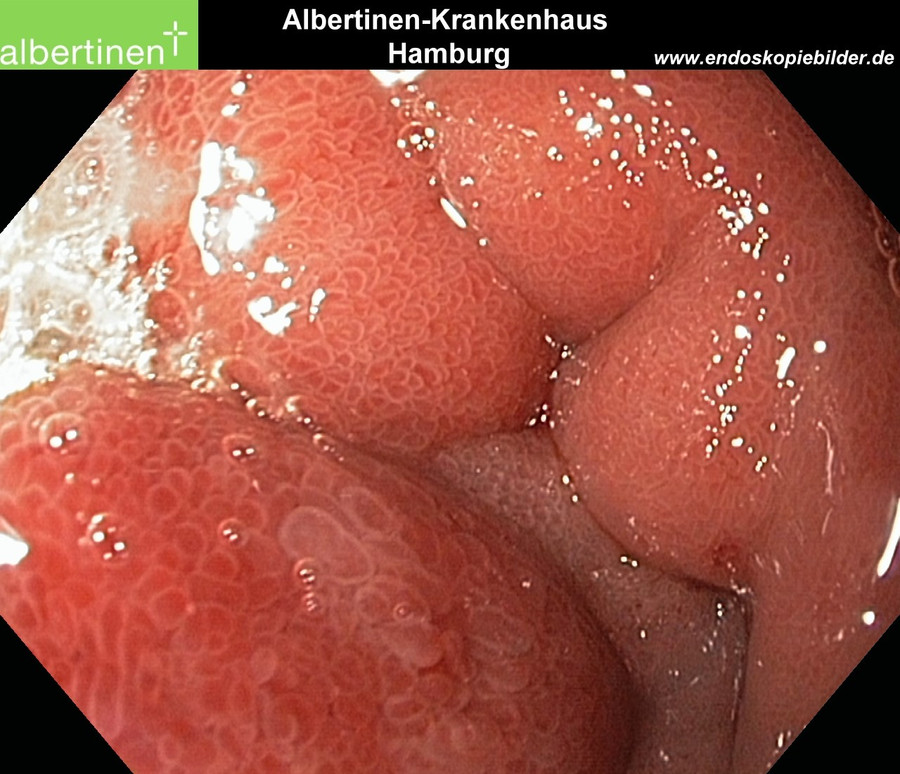 Stenosierende Duodenitis
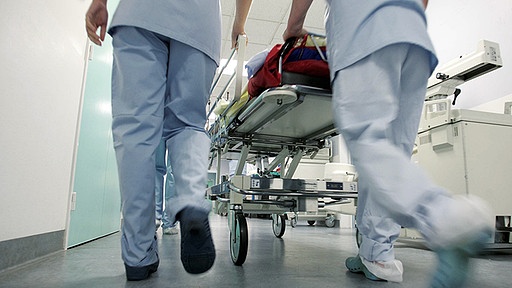 Therapie
Die Behandlung einer Duodenitis besteht im Wesentlichen darin, die zugrunde liegenden Ursachen zu beseitigen
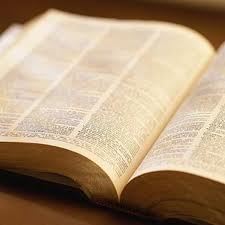 Divertikel
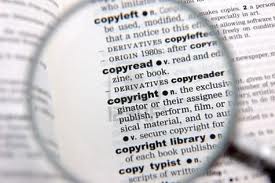 Divertikulose des Dünndarms
Bei der Divertikulose des Dünndarms sind die Dünndarmdivertikel im Gegensatz zum Meckel-Divertikel erworben und sind zu 80-90% im Jejunum zu finden.
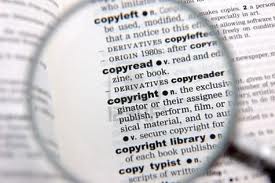 Meckel Divertikel
Das Meckel-Divertikel („Meckelsches Divertikel“, Diverticulum ilei) ist eine Ausstülpung des Leerdarms (Jejunum) bzw. Krummdarms (Ileum), das einen Rest des embryonalen Dottergangs (Ductus omphaloentericus) darstellt 
Benannt nach dem deutschen Anatom Johann Friedrich Meckel (1781–1833)
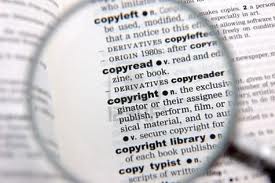 Diagnose
Da das Meckel Divertikel selten Symptome hervorruft, wird es in der Regel durch Zufall entdeckt. Ca. 2% aller Menschen haben ein Meckel Divertikel
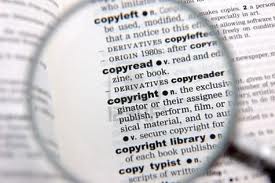 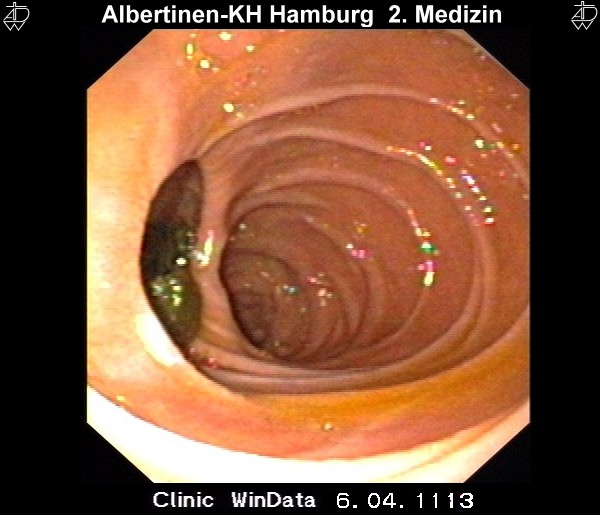 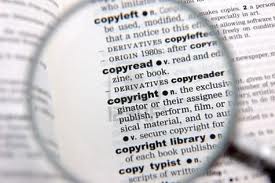 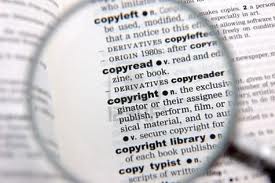 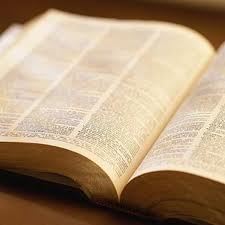 Akute infektiöse Enteritis
Infektiöse Diarrhoe
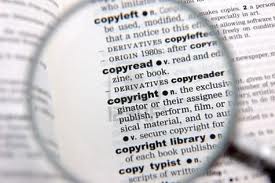 Definition
Man unterscheidet einen akuten Verlauf (maximal 14 Tage Dauer) von einem persistierenden Verlauf (über 14 Tage Dauer) und einem chronischen Verlauf (mehr als 30 Tage Dauer).

Die akute Diarrhoe ist definiert als wässriger Stuhlgang über einen begrenzten Zeitraum von maximal 14 Tagen
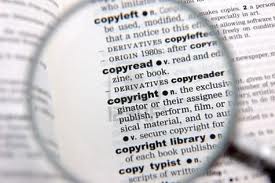 Ätiologie/Pathogenese
Akute Diarrhoen sind am häufigsten durch Viren oder Bakterien hervorgerufen und bessern sich meist spontan. 
Chronische Verläufe haben öfter auch einen nicht-infektiösen Ursprung, hierbei sollten allerdings auch parasitäre Ursachen in Betracht gezogen werden
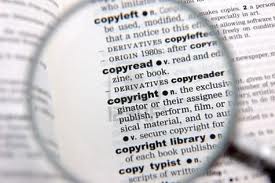 Symptome
Die folgenden Symptome deuten auf einen schwereren Verlauf und sollten zu einer diagnostischen Abklärung führen:
Wässriger Durchfall mit Anzeichen des Volumenmangels
Häufige kleine Stuhlmengen mit Blut- oder Schleimabgang
Starke Bauchschmerzen
Fieber über 38.5ºC
Abgang von mehr als 5 ungeformten Stühlen pro Tag
Diarrhoen bei älteren Patienten (≥70 Jahre alt) oder bei Immunsupprimierten
Blutige Diarrhoe
Diarrhoen nach kürzlichem Gebrauch von Antibiotika
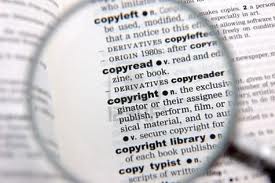 Symptome
Ein wichtiger diagnostischer Hinweis ist Fieber, da es sich häufig um Infektionserreger handelt, die die Darmschleimhaut angreifen (z.B. Salmonellen, Shigellen, Campylobacter, Viren, Clostridium difficile oder Amöben).
Nach Konsum bestimmter Nahrungsmittel beispielsweise unpasteurisierte Milchprodukte, unvollständig gegarter Fisch oder Fleisch, kann ebenfalls Durchfall auftreten.
Im Rahmen von Ausbrüchen durch Noro- oder Rotaviren können zeitnah mehrere Personen betroffen sein, insbesondere in den Wintermonaten.
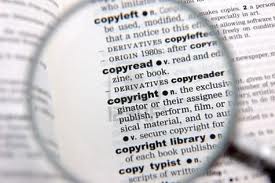 Diagnose
Anamnese
Endoskopie
Stuhlkulturen
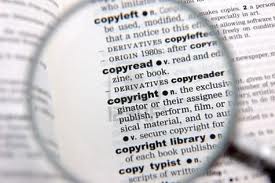 Therapie
Die wichtigste therapeutische Maßnahme bei Durchfallerkrankungen ist eine ausreichende Trinkmenge und Ersatz von Elektrolyten, in schweren Fällen muss die Zufuhr über die Vene erfolgen.
Eine Hemmung der Darmaktivität (z.B. durch Loperamid) sollte nur nach Konsultation eines Arztes erfolgen.
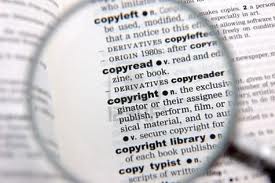 Therapie
In den meisten Fällen einer Durchfallerkrankung ist eine ursächliche Therapie durch Gabe von antiinfektiven Substanzen nicht verfügbar bzw. nicht sinnvoll. 
In bestimmten Fällen, beispielsweise bei einer Erkrankung durch Clostridium difficile, durch Cytomegalievirus und bei verschiedene Durchfallerkrankungen durch Parasiten müssen jedoch spezifische Arzneimittel eingesetzt werden.
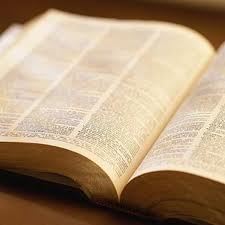 Tumoren des Dünndarms
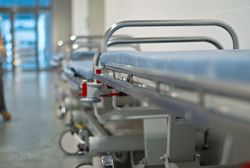 Tumoren des Dünndarms
Im Vergleich zu Dickdarmtumoren eher selten
Es gibt gutartige Tunoren (Hämongiome)
und bösartige Tumoren (maligne Lymphome, Adenokarzinom)
Therapie der Wahl:
Chirurgische Intervention
Chemotherapie
Schmerztherapie
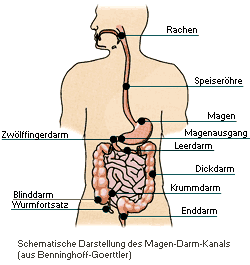 Erkrankungen des Dickdarms
Erkrankungen des Magen-Darm-Kanals
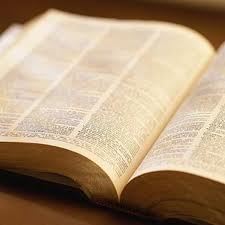 Diarrhö
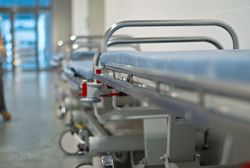 Definition
Bei der Diarrhö werden mehr als drei ungeformte Stühle pro Tag entleert
Häufiges Leitsymptom bei Darmerkrankungen
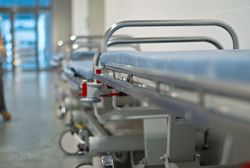 Häufige Erkrankungen die mit Diarrhö einhergehen
Darminfektion
Reizkolon
Colitis ulcerosa
Morbus Chron
Pankreaskrankheiten
Hormonelle Krankheiten
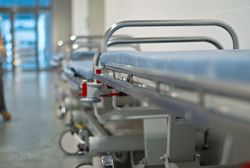 Diagnose und Therapie
S. infektiöse Diarrhö
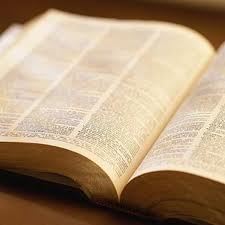 Obstipation
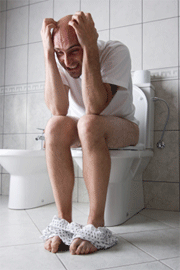 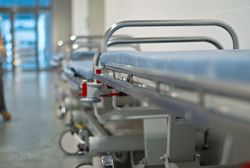 Definition
Die Obstipation ist eine akute oder chronische Stuhlverstopfung des Darms.
Akute Obstipation: Stuhlgang bleibt über mehrere Tage aus
Chron. Obstipation: Weniger als drei Stuhlgänge in der Woche
 Sie gehört zu den Zivilisationskrankheiten
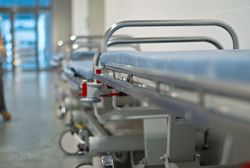 Ursachen
Als Ursachen einer Obstipation kommen unter anderem in Frage:

Stoffwechselstörungen (z.B. Diabetes mellitus, Hypothyreose)
Fehlernährung (ballaststoffarme Ernährung)
Bewegungsmangel
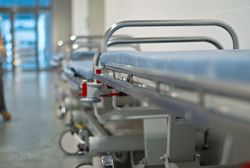 Ursachen
Störungen des Elektrolythaushaltes (z.B. Kaliummangel)
Mangelnde Flüssigkeitszufuhr
Pathologische Obstruktion des Darmes
Tumoren
Divertikulose
Verwachsungen
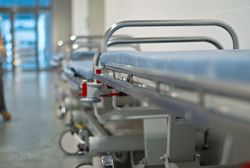 Ursachen
Tumoren in Nachbarorganen (z.B. Uterustumor, Ovarialtumor)
Schmerzbedingter Stuhlverhalt (Perianalthrombose, Rektumprolaps, Analfissur)
Neurologische Störungen (z.B. Morbus Parkinson)
Medikamente (z.B. Opiate)
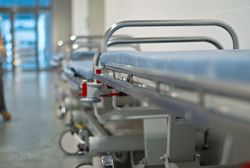 Therapie
Die Therapie richtet sich nach der Ursache.
Ballaststoffreiche Ernährung
Bewegungsmangel vermeiden
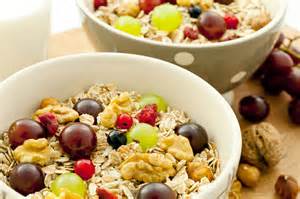 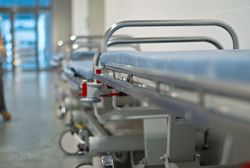 Therapie
Ausreichende Trinkmenge (1,5-2l am Tag)
Bei Verstopfungen eher zu Hausmitteln greifen
Bei pathologischer Obstruktion evtl. chir. Maßnahmen nötig
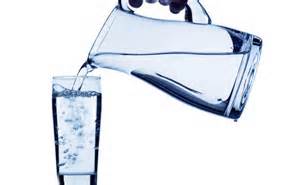 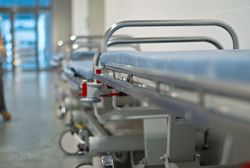 Noch Fragen???
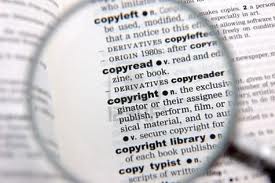 Definition
Der Morbus Crohn ist eine chronisch-entzündliche Erkrankung des Gastrointestinaltraktes, der bevorzugt Ileum und Colon befällt, seltener Ösophagus und Mund. Charakterisierend für Morbus Crohn ist der diskontinuierliche, transmurale und segmentale Befall der Darmschleimhaut
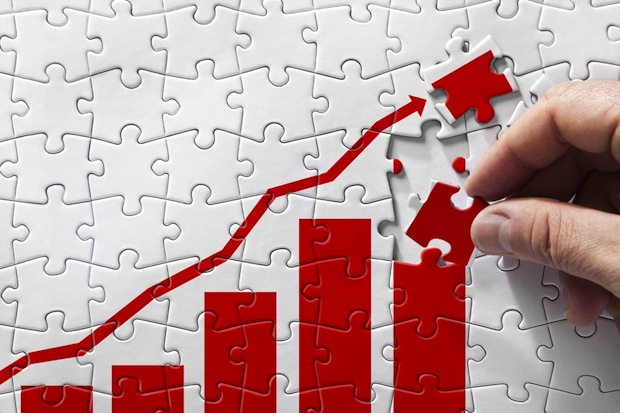 Epidemiologie
Die Zahl der Neuerkrankungen pro Jahr des Morbus Crohn liegt bei etwa 2 bis 3 auf 100.000 Einwohner
Die Zahl der Erkrankungen hat in den letzten Jahren deutlich zugenommen
Die Prävalenz beträgt etwa 250 bis 500 auf 100.000
Häufig erkranken junge Erwachsene zwischen dem 15. und 35. Lebensjahr
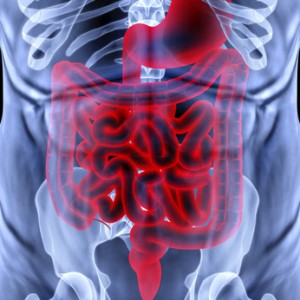 Ätiologie
Die Entstehung des Morbus Crohn ist bis heute noch nicht eindeutig geklärt. Verschiedene Entstehungsmechanismen werden in der Fachliteratur angenommen und untersucht. Generell lässt sich eine familiäre Häufung beobachten, so dass eine erbliche Disposition wahrscheinlich ist.
Ebenfalls wird eine autoimmunologische Ursache diskutiert. Bei einigen Patienten lassen sich Antikörper gegen die RNA bestimmter Zellen des Colons nachweisen. Auch das gute Ansprechen von Corticoiden spricht für einen immunologischen Prozess
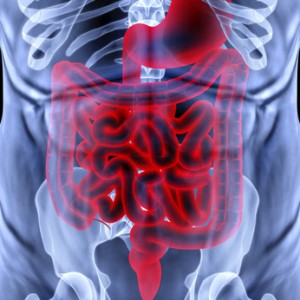 Ätiologie
Ernährungsgewohnheiten, Zigarettenrauch und orale Kontrazeptiva scheinen das Erkrankungsrisiko zu erhöhen. 
Für ein infektiöses Geschehen durch einen Befall mit Rotaviren, Mykobakterien oder Pseudomonasstämmen sind bis jetzt keine ausreichenden Anhaltspunkte gefunden worden.
Auch psychosomatische Faktoren werden immer wieder diskutiert (Depressionen)
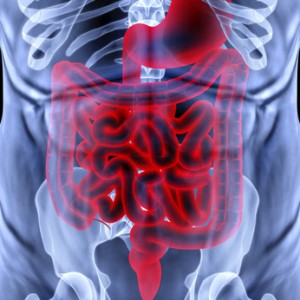 Pathologie
Makroskopische Veränderungen:
 Gartenschlauchphänomen: Durch Fibrosierung verursachte Segmentstenosen
 Pflastersteinphänomen Abschnitte entzündeter Schleimhaut wechseln sich mit tiefen Ulzerationen ab, wodurch ein pflastersteinartiges Aussehen entsteht.
 Entzündlicher Konglomerattumor: Verschiedene Darmabschnitte verkleben miteinander.
 Vergrößerung benachbarter Lymphknoten
Histologische Veränderungen:
 Massive Invasion der Darmwand durch Lymphozyten und Granulozyten, Hyperplasie der zugehörigen Lymphknoten in etwa 70% der Fälle.
 Bildung von Granulomen (Epitheloidzellgranulome und Mikrogranulom) und mehrkernigen Riesenzellen in etwa 40% der Fälle
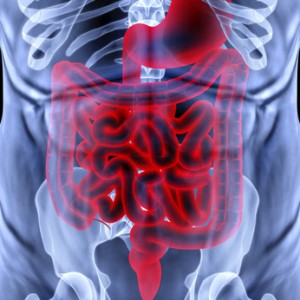 Symptomatik
Der Morbus Crohn beginnt meistens mit unspeziefischen Symptomen:
Im weiteren Verlauf:
Müdigkeit
 Gewichtsverlust
 Schmerzen im re Unterbauch
 Durchfälle (meist unblutig)
 Fieber
 Übelkeit und Erbrechen
Analfissuren
 Fisteln
 Aphten
 Ulzerationen an der Mundschleimhaut
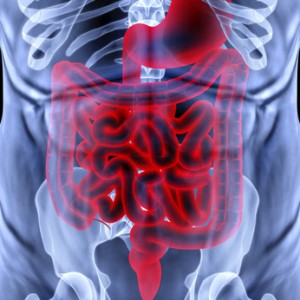 Symptomatik
Bei etwa 50% der betroffenen Patienten treten extraintestinale Manifestationen auf :
Haut: Erythema nodosum, endogenes Ekzem
 Gelenke: Arthritis
 Augen: Uveitis
 Gefäße: Vaskulitis, Thrombosen, Thromboembolien
 Niere: Glomerulonephritis, Neprolithiasis
 Leber und Gallenwege: Fettleber, Leberabszess, primär-sklerosierende Cholangitis
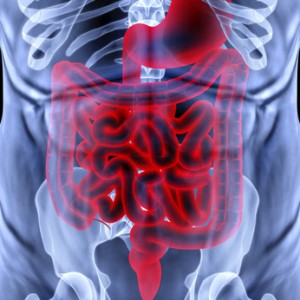 Symptomatik
Normalerweise verschwinden die extraintestinalen Symptome, wenn der Morbus Crohn als Grunderkrankung behandelt wird
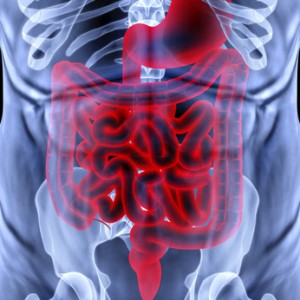 Diagnostik
Abdomensonographie: 
Typisch ist die segmentale Verdickung der Darmmucosa.
Röntgenuntersuchung oder MRT mit Kontrastmittel: 
Pflastersteinrelief, Fisteln, segmentale Stenosen
Ileo-Koloskopie: 
 Frühstadium: Schleimhautläsionen, fleckige Rötungen.
 Während eines aktiven Schubs: Ulzerationen, Pflastersteinrelief, Fissuren, Fisteln. 
 Spätstadium: Stenosen.
Biopsie: 
siehe Pathologie
Labor:
Entzündungsparameter sind erhöht (BSG und CRP), Anämie (verursacht durch Blutverlust oder Vitamin B12 Mangel / Perniziöse Anämie), Leukozytose, Antikörper gegen Saccharomyces cerevisiae (ASCA).
Fisteln
Rektum-Fistel
Anal-Fistel
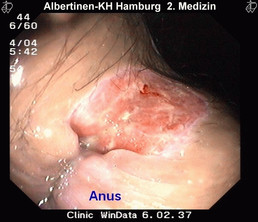 Fisteln
Coecum-Fistel
Sigma-Fistel
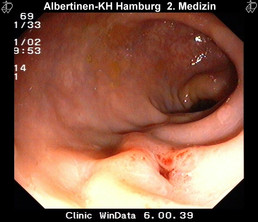 Crohn Ulkus
Morbus Crohn im Schub
Morbus Crohn im Schub
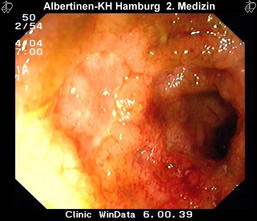 Morbus Crohn in Remission
Röntgen
Röntgen
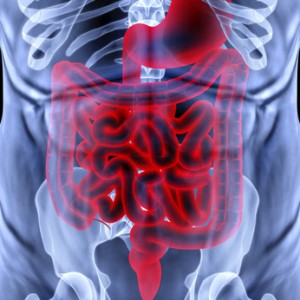 Diagnostik
Um den Morbus Crohn in aktive und chronische Stadien einzuteilen, benutzt man den sogenannte Crohn's Disease Acivity Index (CDAI) nach Best, bei dem für bestimmte Kriterien Punkte vergeben werden. Bei einem CDAI >150 handelt es sich um einen akuten behandlungsbedürftigen Schub
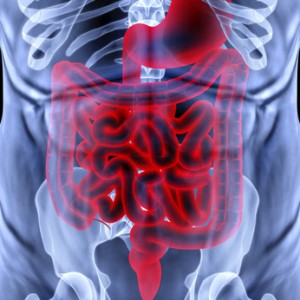 Komplikationen
Durch die chronischen oder intermittierenden Entzündungen in Abschnitten des Magen-Darm-Traktes kann es zu einer Reihe von Komplikationen kommen
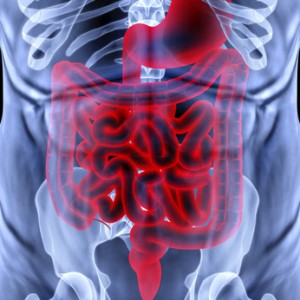 Komplikationen
Mechanischer Ileus: 
Die Häufigkeit eines Ileus wird mit etwa 20% bis 30% aller Patienten angegeben.
Fisteln: 
Fisteln treten im chronischen Verlauf recht häufig auf, und können verschiedene Räume verbinden: kutan, enteroenteritisch, enterovesikal, enterovaginal, peranal, rektal. Seltener hingegen sind Fisteln in die freie Bauchhöhle hinein, da die Umgebung des Darms meist stark verwachsen ist.
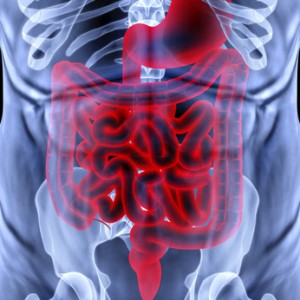 Komplikationen
Toxisches Megacolon:
Dieses vor allem bei Colitis ulcerosa auftretende Symptom wird gelegentlich auch beim Morbus Crohn beschrieben.
Abszesse: 
intra- und retroperitoneale Abszesse treten auf.
Intestinale Blutungen
Karzinome: 
Vor allem für Dünndarmkarzinome besteht eine erhöhte Disposition
Toxisches Megacolon
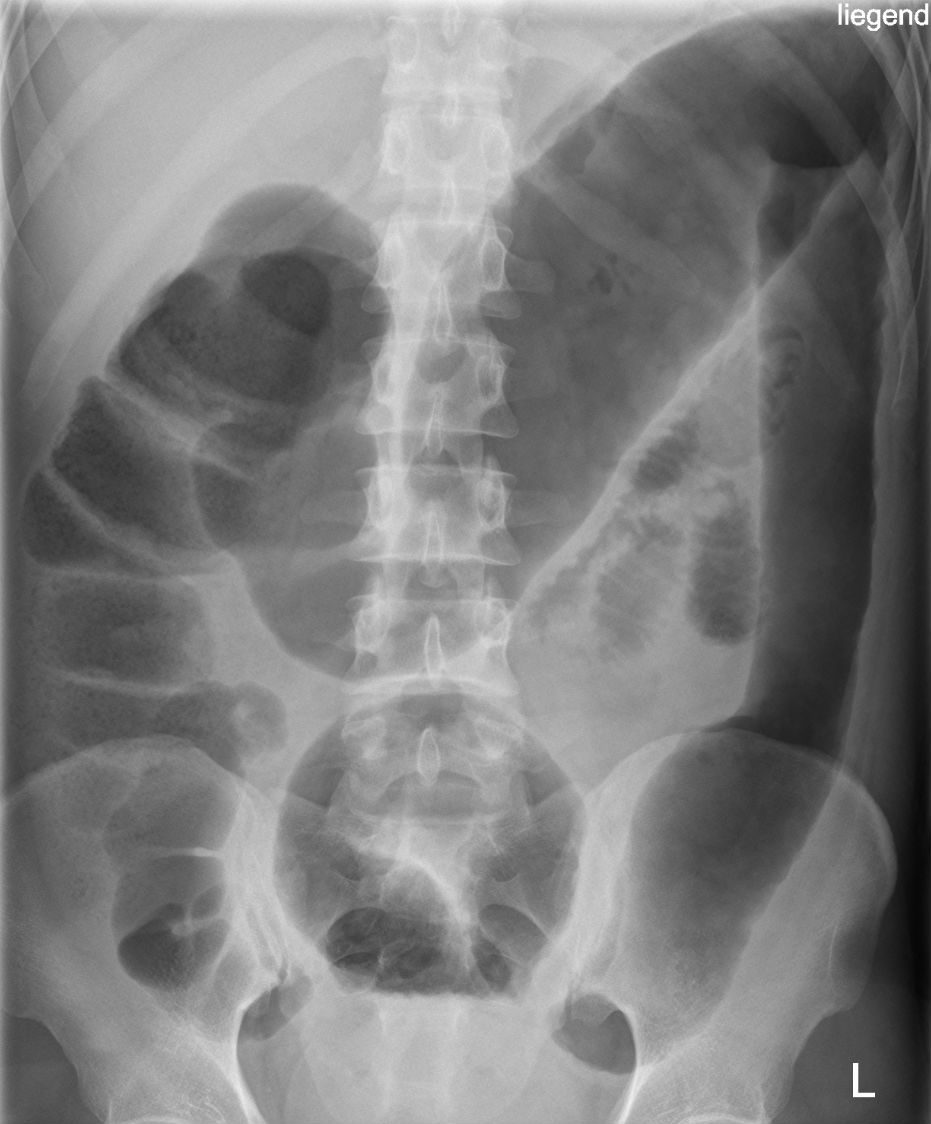 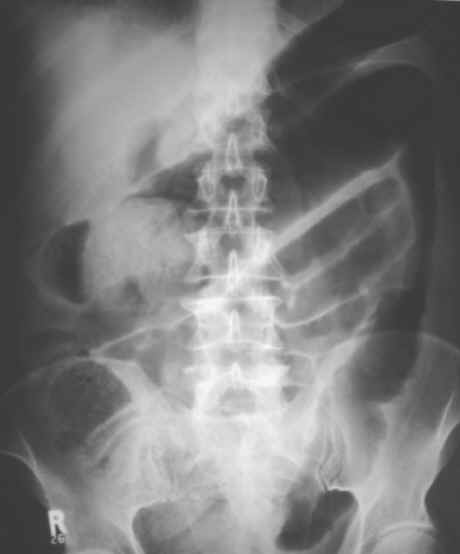 Toxisches Megacolon
Toxisches Megacolon
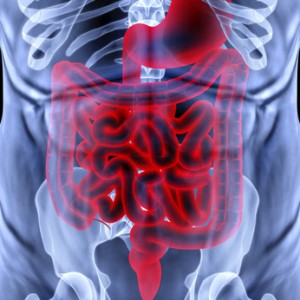 Therapie
Ziel der Therapie ist in erster Linie die Linderung der Symptome und die Verringerung der Anzahl akuter Schübe. Dabei unterscheidet sich die Behandlung eines akuten Anfalls (Schubtherapie) grundsätzlich von einer Langzeittherapie
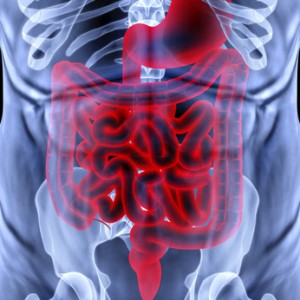 Therapie
In der Schubtherapie unterscheidet man zwischen leicht- bis mittelgradigen Schüben und mittelgradigen bis schweren Schüben. Außerdem spielt die Lokalisation der Erkrankung für die Therapieentscheidung eine wichtige Rolle.
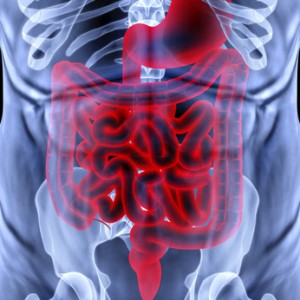 Therapie
Eine Diät, eventuell mit parenteraler Ernährung oder voll resorbierbarer, ballaststoffarmer Flüssignahrung, kann Symptome während eines schweren Schubs lindern
Glukokortikoide sind die wichtigsten Medikamente bei der Behandlung des Morbus Crohn. Sie führen selbst in schwersten Fällen noch bei der Hälfte aller Patienten zu einer Remission. Bei einem leichten bis mittelgradigen Schub verbessern sich die Beschwerden bei rund 90 Prozent aller Patienten. Bei einem Befall des Mastdarms kann auch Cortison als Klysma eingesetzt werden (weniger Nebenwirkungen). .
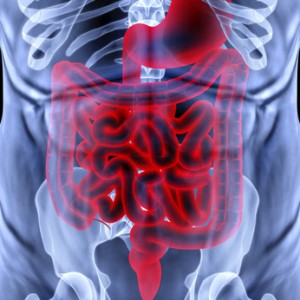 Therapie
Metronidazol und Ciprofloxacin können vor allem zur Behandlung von Fisteln eingesetzt werden
Eine chirurgische Therapie mit Resektion betroffener Darmabschnitte führt zu keiner definitiven Heilung, ist aber bei schwereren Fällen unter Umständen unerlässlich, um schwere Komplikationen wie Stenosen, Fisteln, Abszesse oder Perforationen zu vermeiden oder zu behandeln
Ist der Schub dennoch nicht zu durchbrechen, kommen Zytostatika wie Azathioprin und Methotrexat zum Einsatz. Ziel der akuten Therapie ist die Remission
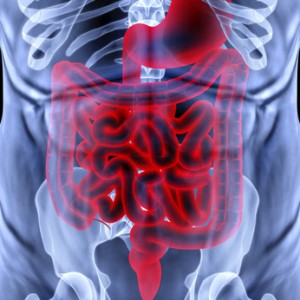 Remissionserhaltung
In der Langzeittherapie gilt es, eine bereits erreichte Remission oder Besserung zu erhalten.
Erstrebenswert ist eine Langzeittherapie mit dem antiphlogistisch wirkenden Mesalazin (5-ASA), welche jedoch nicht immer zur Rezidivfreiheit führt..
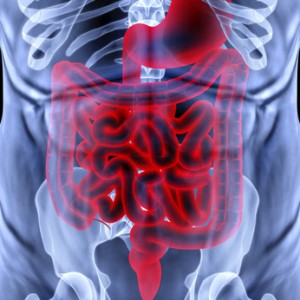 Remissionserhaltung
Immunsuppressiva:
Zur Immunsuppression werden Glukokortikoide (z.B. Prednison) in möglichst niedriger Erhaltungsdosis verwendet. Alternativen sind Immunsuppressiva wie Azathioprin oder Methotrexat.
TNF-α-Blockern:
Vor allem bei jüngeren, steroidsensiblen Crohn-Patienten kommt eine Therapie mit TNF-α-Blockern in Betracht. Dabei handelt es sich um monoklonale Antikörper wie Infliximab, Adalimumab, Certolizumab oder Natalizumab. Ein Nachteil der Therapie mit TNF-α-Blockern ist, dass durch ihre Anwendung eine ruhende Tuberkulose reaktiviert werden.
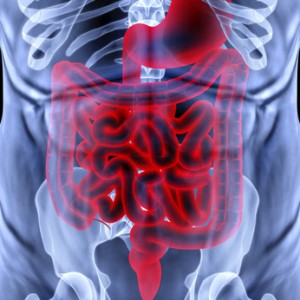 Remissionserhaltung
Begleitend zur medikamentösen Therapie sollte die Ernährung angepasst werden. Mögliche Defizite sollten mit entsprechenden Vitaminpräperaten oder ähnlichem ausgeglichen werden.
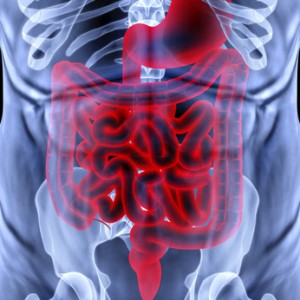 Prognose
Beim Morbus Crohn handelt es sich um eine chronische Erkrankung mit hoher Rezidivrate. Komplikationen machen in etwa 90 % aller Fälle eine operative Therapie erforderlich, die aber zu keiner definitiven Heilung führt, sondern nur die Komplikationen behebt. Unter adäquater Therapie ist die Lebenserwartung der Betroffenen kaum eingeschränkt
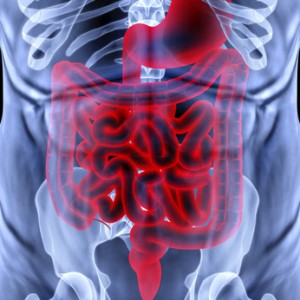 Noch Fragen???
Colitis Ulcerosa
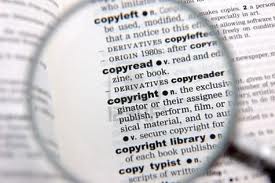 Definition
Die Colitis ulcerosa ist eine schubweise verlaufende chronisch-entzündliche Darmerkrankung, die sich im Colon kontinuierlich von anal nach oral ausbreitet und dabei zu Ulzerationen der oberen Schleimhautschichten führt
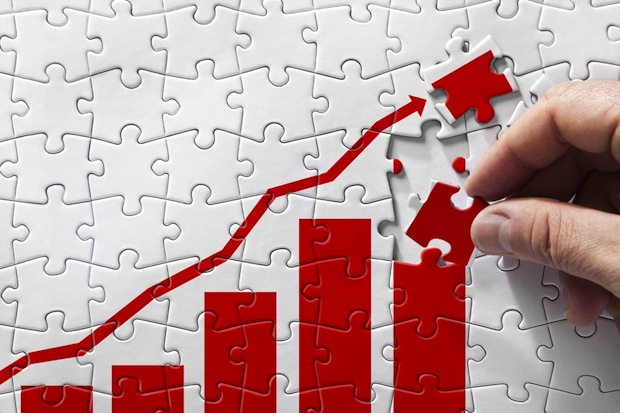 Epidemiologie
Die Inzidenz der Colitis ulcerosa beträgt in Deutschland etwa 4-10/100.000/Jahr. Die Prävalenz beträgt 40-80/100.000 Einwohner. Der Altersgipfel für die Erkrankung an Colitis ulcerosa liegt zwischen dem 2. und 4. Lebensjahrzehnt
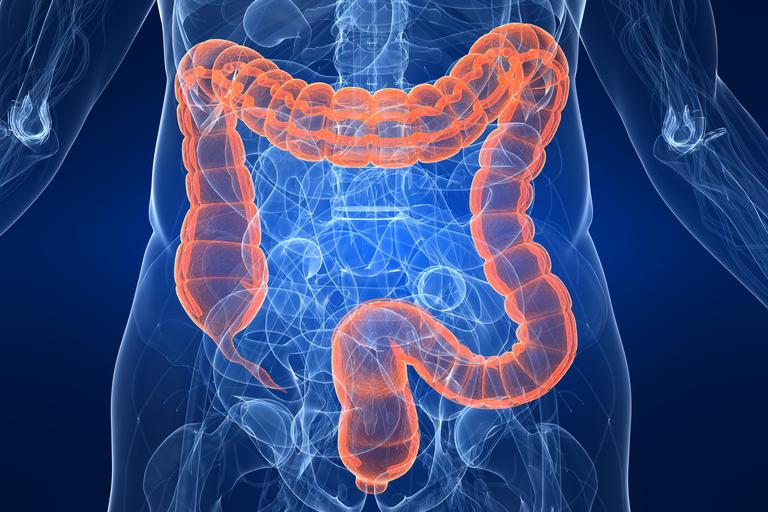 Ätiologie
Die Ätiologie der Colitis ulcerosa ist nicht vollständig aufgeklärt. Diskutiert werden: 

 Autoimmune Pathogenese
 Genetischer Disposition
 Die Ernährung
 Psychosomatische Ursachen und 
 Infektiöse Prozesse
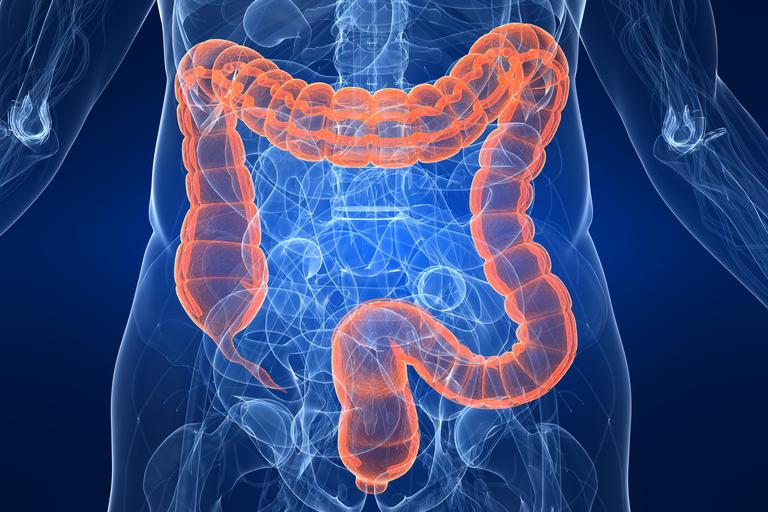 Pathogenese
Pathologische Untersuchungen erlauben eine grobe Bestimmung der pathogenetischen Abläufe im Rahmen der Colitis ulcerosa. Diese läuft in drei Schritten ab:
Aktivierung von T-Lymphozyten (TH2) der Darmwand durch unbekannte Faktoren
Bildung von Entzündungsmediatoren
lokale Gewebeschädigung mit Ulzerationen
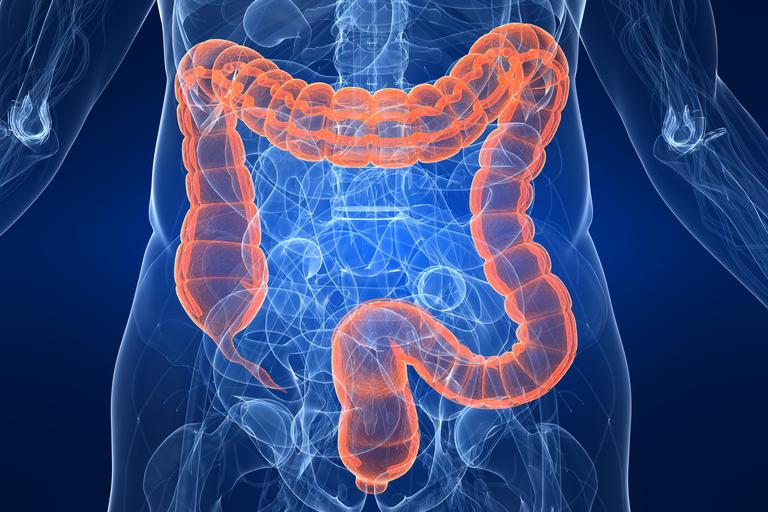 Pathogenese
Die Colitis ulcerosa kann pathologisch in ein frisches und in ein chronisch-fortgeschrittenes Stadium eingeteilt werden
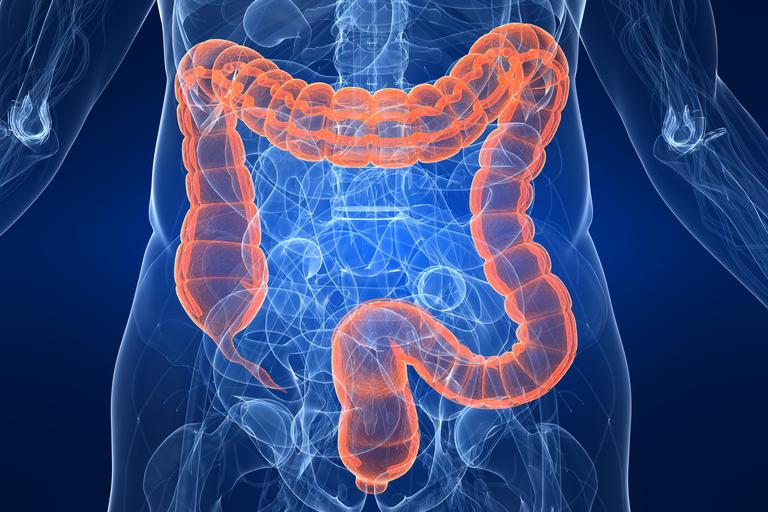 Pathogenese
Frisches Stadium

Makroskopie: 
Entzündlich gerötete Schleimhaut, Kontaktblutungen, keine Ulzerationen, keine Fibrinbeläge

Histologie: 
Begrenzung auf Mukosa und Submukosa, entzündliche Infiltration, Granulozytenanhäufung in den Krypten (Kryptenabzess), Rarifizierung der Becherzellen.
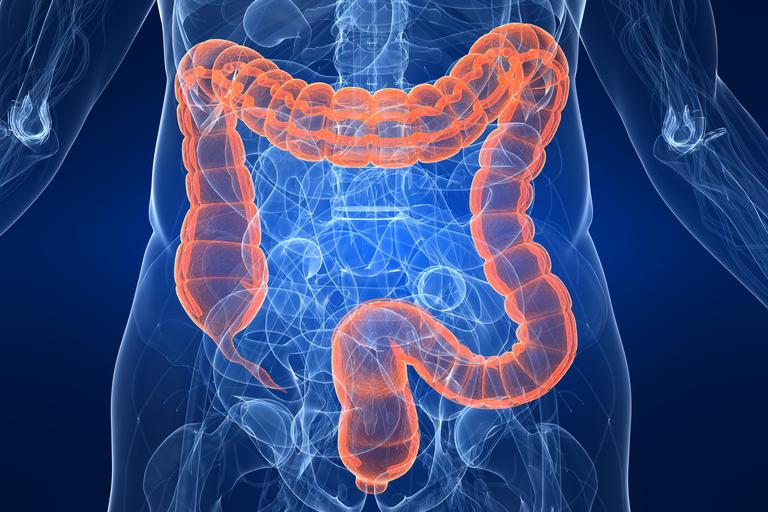 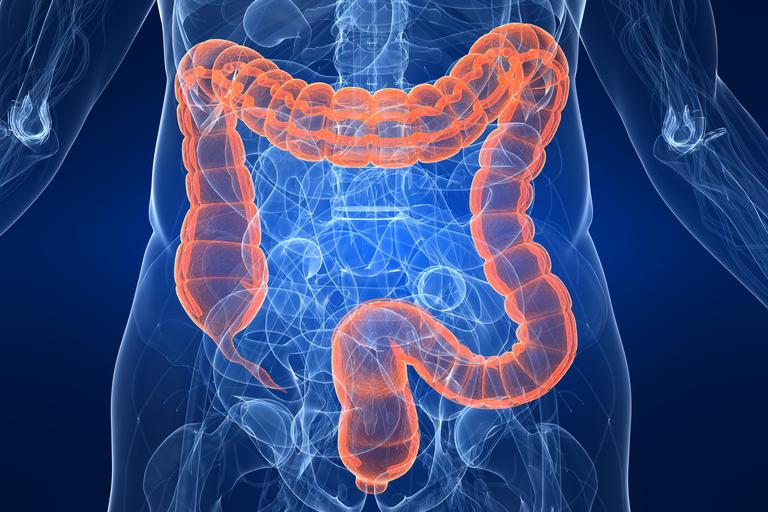 Pathogenese
Chronisch-fortgeschrittenes Stadium
 
Makroskopie: 
Ulzerationen, Schleimhautzerstörung, stehengebliebene Schleimhautareale imponieren als Pseudopolypen

Histologie: 
Atrophie der Schleimhaut, Lymphozyten- und Histiozyteninfiltration, Krypten- und Becherzellverlust. Später Epitheldysplasien als Vorläufer einer malignen Entartung.
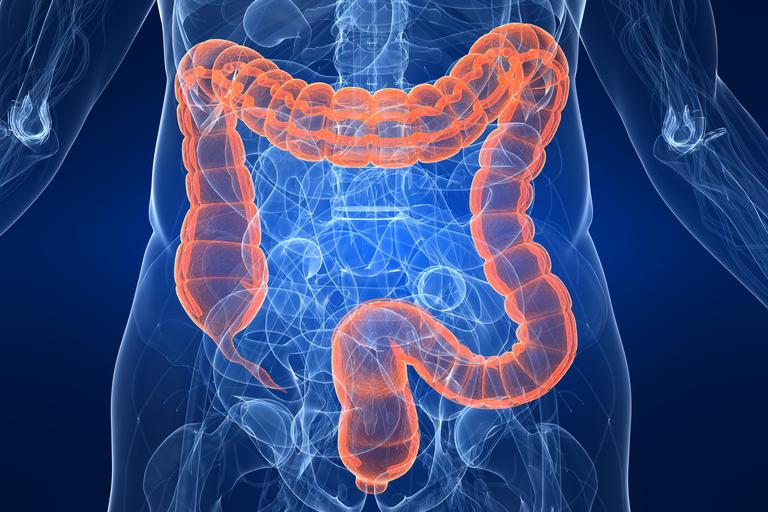 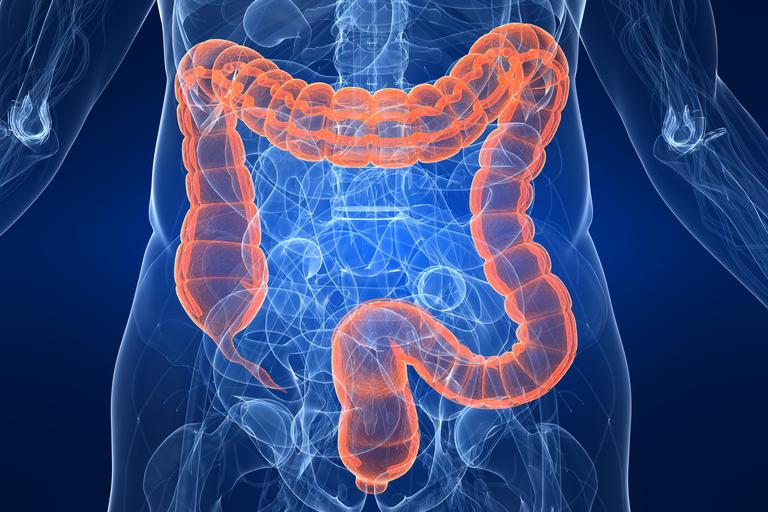 Symptomatik
Das Leitsymptom der Colitis ulcerosa sind blutig-schleimige Durchfälle, oft mit Tenesmen. Je nach Schweregrad der Erkrankung sind Fieber und erhöhte Enzündungsparameter festzustellen. Manchmal geht eine Colitis ulcerosa mit kolikartigen Bauchschmerzen einher.
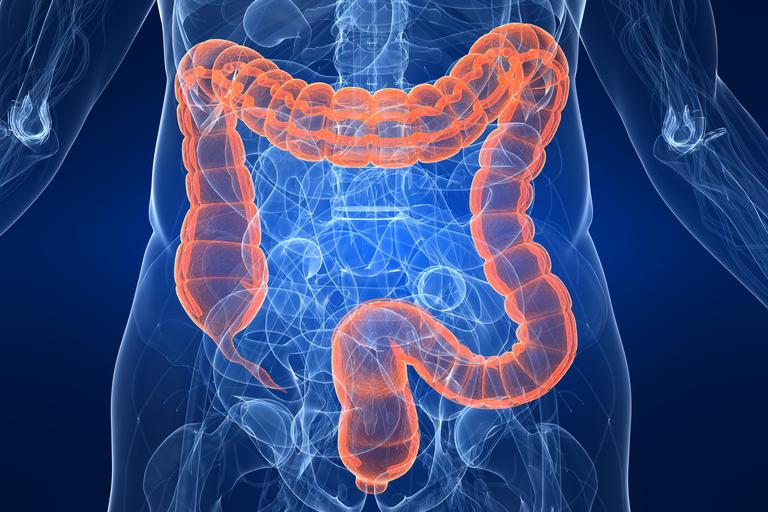 Symptomatik
Leichter Schub
 bis zu 5 blutig-schleimige Stuhlentleerungen/Tag
 kein Fieber
 kein herabgesetzter Allgemeinzustand (AZ)
Mittelschwerer Schub
 bis zu 8 blutig-schleimige Stuhlentleerungen/Tag
 Tenesmen
 leichtes Fieber
Schwerer Schub
 über 8 blutig-schleimige Stuhlentleerungen/Tag
 hohes Fieber (>38°C)
 Tachykardie
 Druckschmerzhaftes Abdomen
 Schlechter AZ
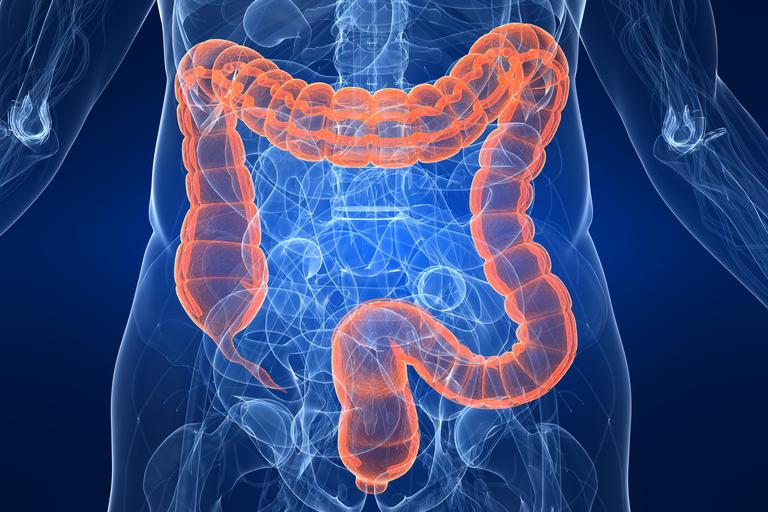 Symptomatik
Extraintestinale Manifestationen wie beim Morbus Crohn (s. Morbus Crohn)
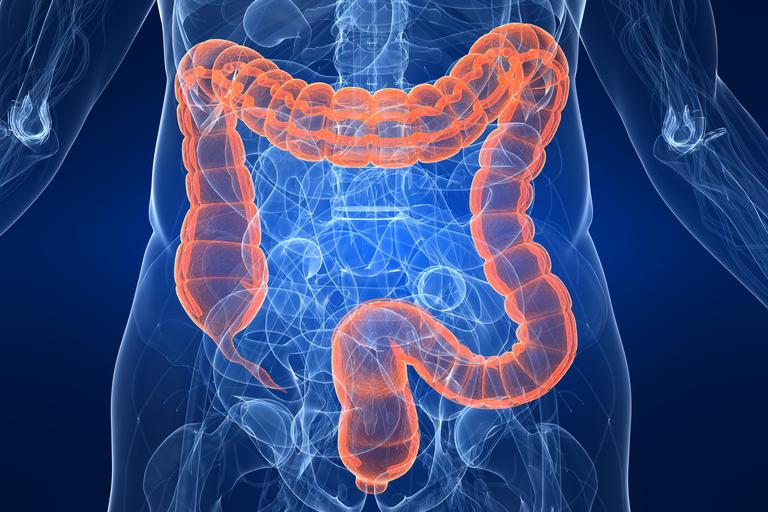 Symptomatik
Verlaufsformen
Chronisch-rezidivierender Verlauf

 Chronisch-kontinuierlicher Verlauf

 Akuter fulminanter Verlauf
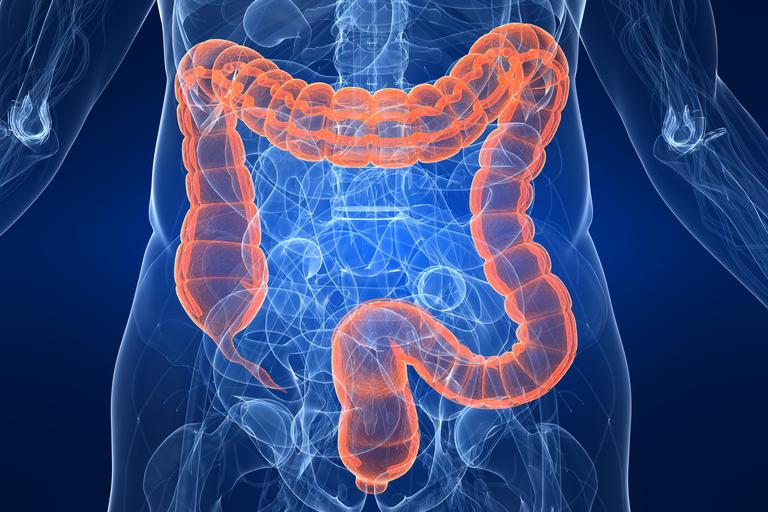 Symptomatik
Chronisch-rezidivierender Verlauf: 
(80-85%) Exazerbationen durch physische und psychische Stresssituationen im Wechsel mit kompletter Remission
5-10% der Patienten bleiben nach einem einzigen Schub jahrelang beschwerdefrei
Chronisch-kontinuierlicher Verlauf: (10%) Beschwerden nehmen an Intensität zu oder ab, aber es kommt nicht zur Remission
Akuter fulminanter Verlauf: 
(5%) plötzlicher Krankheitsbeginn mit wässrigen Durchfällen, Tenesmen, hohem Fieber, Schocksymptomatik
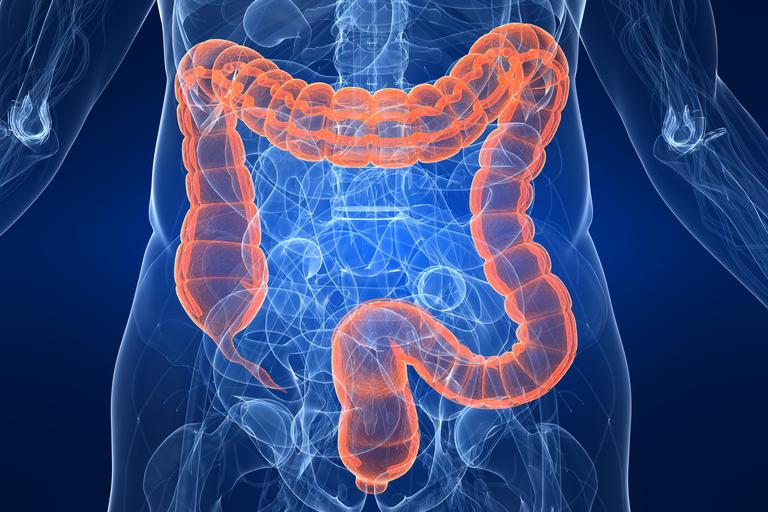 Diagnose
Anamnese und Klinik
Stuhl auf pathogene Keime untersuchen (Differenzialdiagnose)
Labor: erhöhte Entzündungsparameter (Leucozyten, CRP)
Endoskopische Untersuchung des Kolons (Koloskopie), mit Entnahme von PE´s)
Röntgen/CT  mit Kontrastmittel
Sonographie
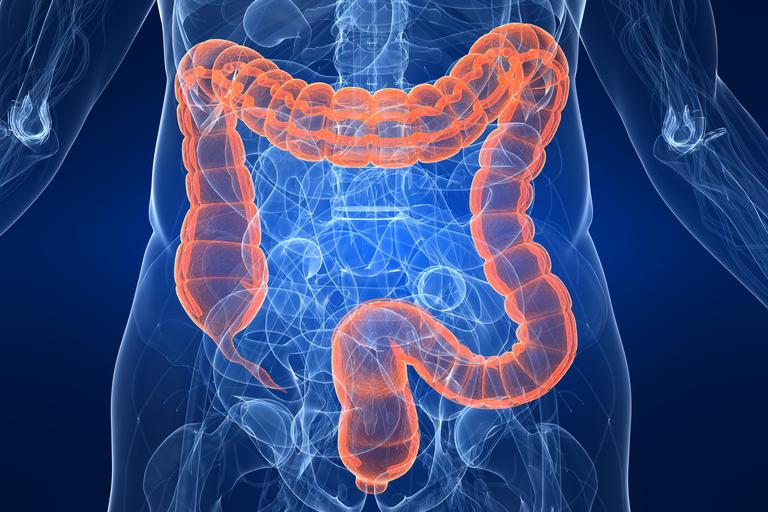 Diagnose
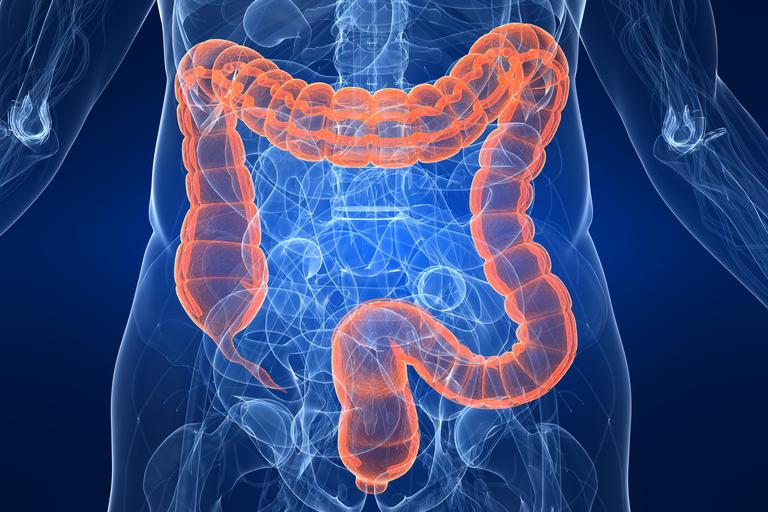 Diagnose
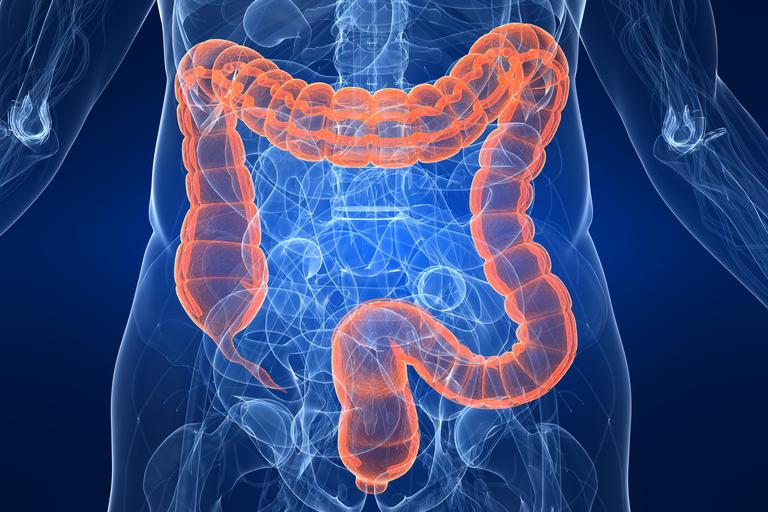 Diagnose
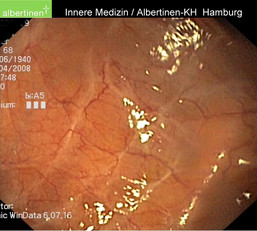 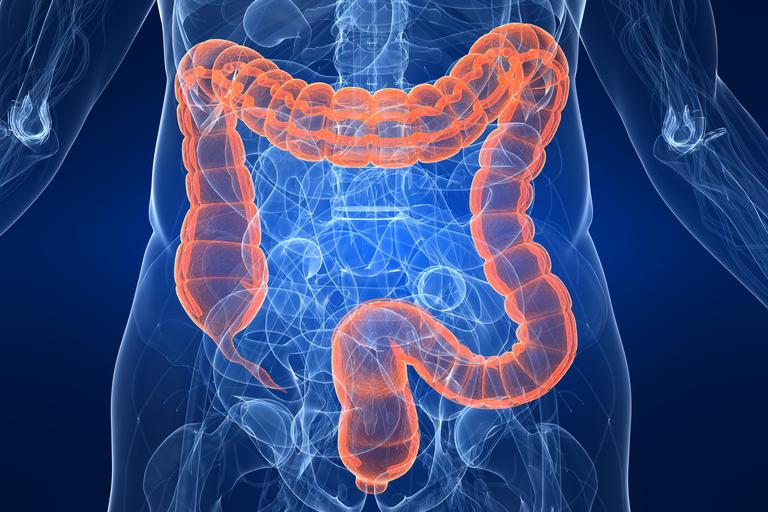 Diagnose
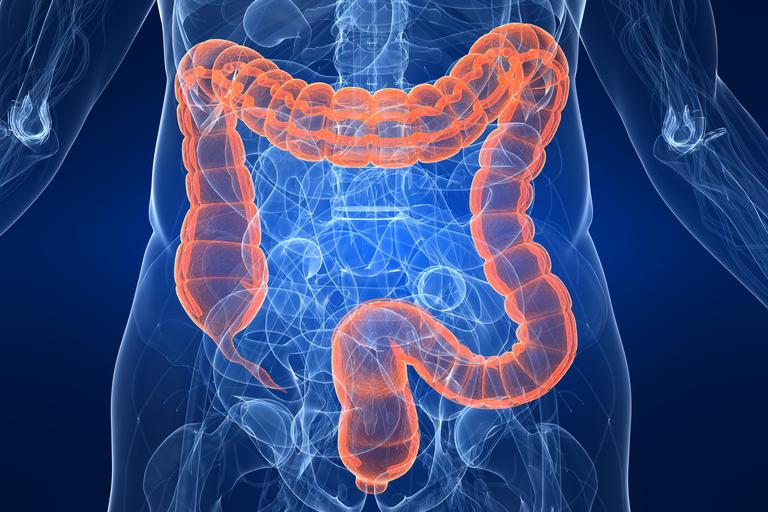 Diagnose
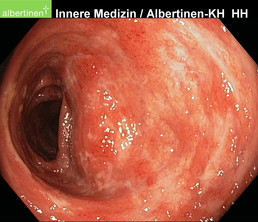 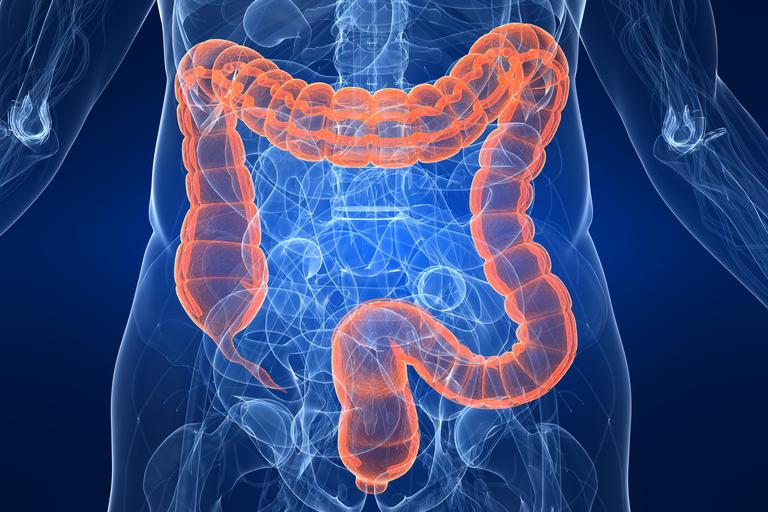 Diagnose
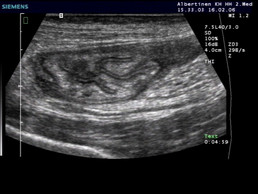 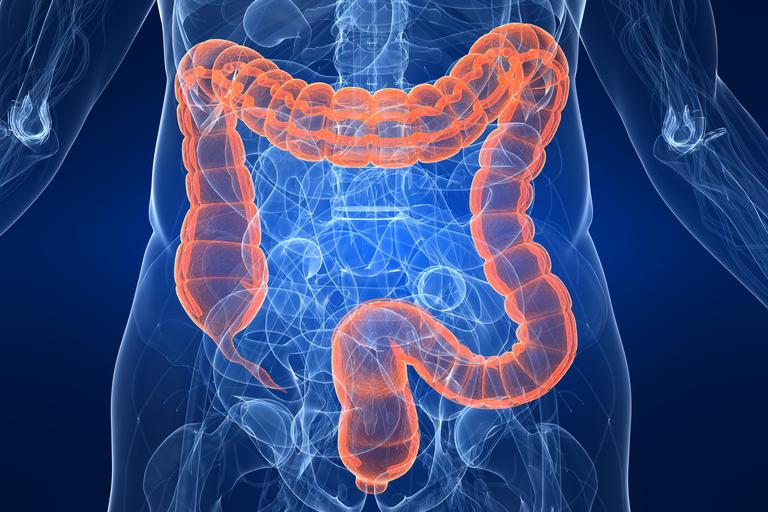 Diagnose
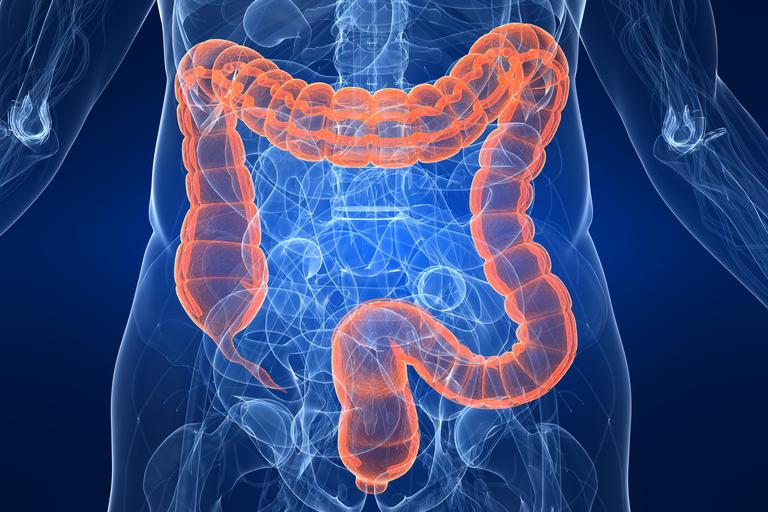 Therapie
Die medikamentöse Therapie richtet sich nach der Schwere des Schubs
Leichter Schub:

 Langzeittherapie mit dem antiphlogistisch wirkenden Mesalazin (5-ASA)
 Bei Befall des Enddarms können auch Klysmen verwendet werden
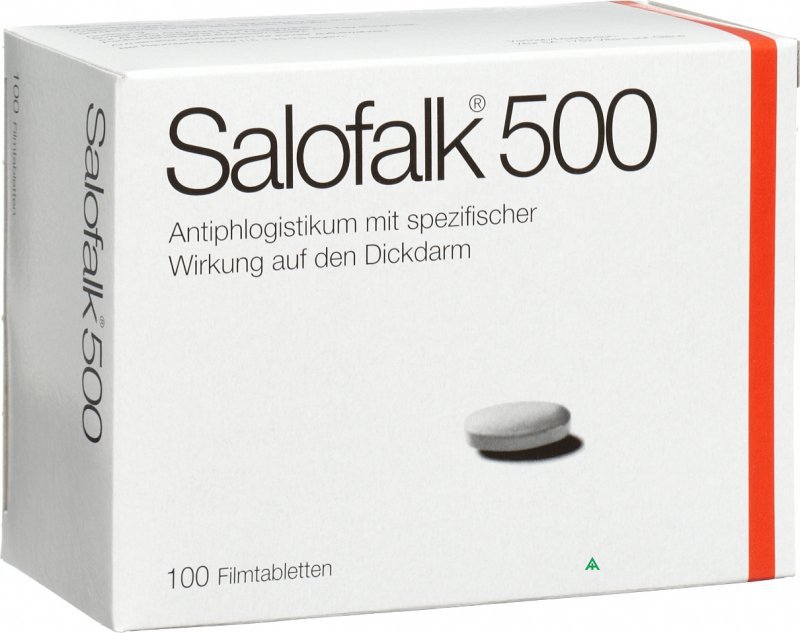 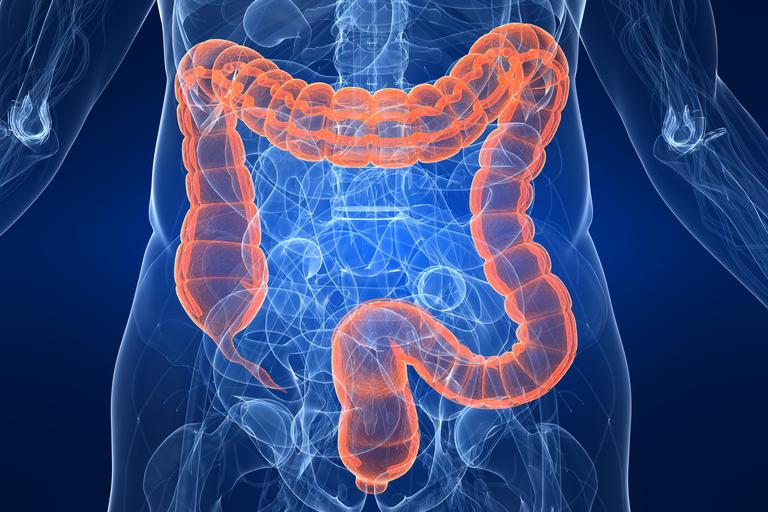 Therapie
Mittelschwerer Schub

 Erhöhte Dosis vom Mesalazin
 Prednisolon in geringer Dosis (50-60mg am Tag)
 Ernährung anpassen
 ggf. Flüssigkeitsausgleich
Schwerer Schub

 Prednisolon-Dosis erhöhen
 Nahrungskarenz
 Parenterale Ernährung  via ZVK
 Intravenöse Zufuhr von Elektrolyten, Fette, Eiweiß, Vitamine Spurenelemente etc.
 Bei septischen Geschehen Antibiotika-Gabe
 Cyclosporin (Immunsuppressiva)
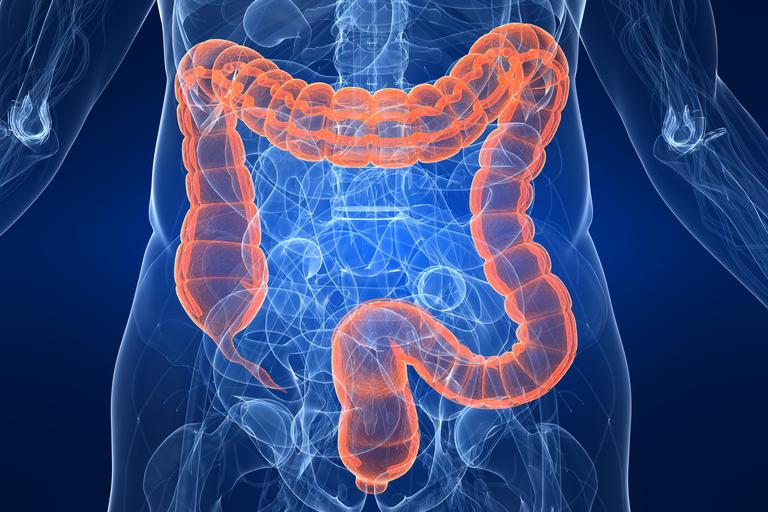 Therapie
Wenn die intensivmedizinischen Maßnahmen nicht greifen und eine Sepsis mit Multiorganversagen droht, ist eine chirurgische Therapie unumgänglich. Die Colitis ulcerosa ist durch Kolektomie heilbar!
Remissionserhaltung:

  Mesalazin (5-ASA) in geringer Dosis
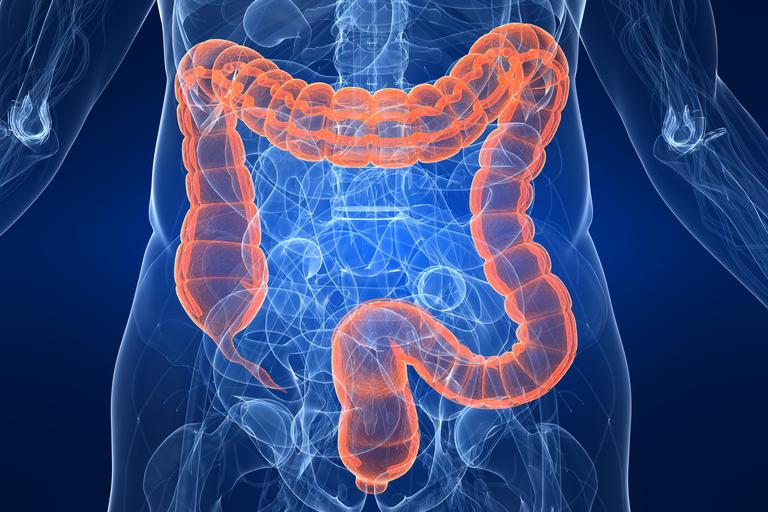 Therapie
Ausschließlicher Rektumbefall: 
keine Einschränkung der Lebenserwartung

 Pankolitis: 
5-Jahres-Überlebensrate >80%
Das Sterblichkeitsrisiko ist insgesamt um den Faktor 1,7 höher als bei Gesunden

 Ein Kolonkarzinom tritt nur bei totalem oder subtotalem Befall auf, das Risiko liegt etwa bei 6%.
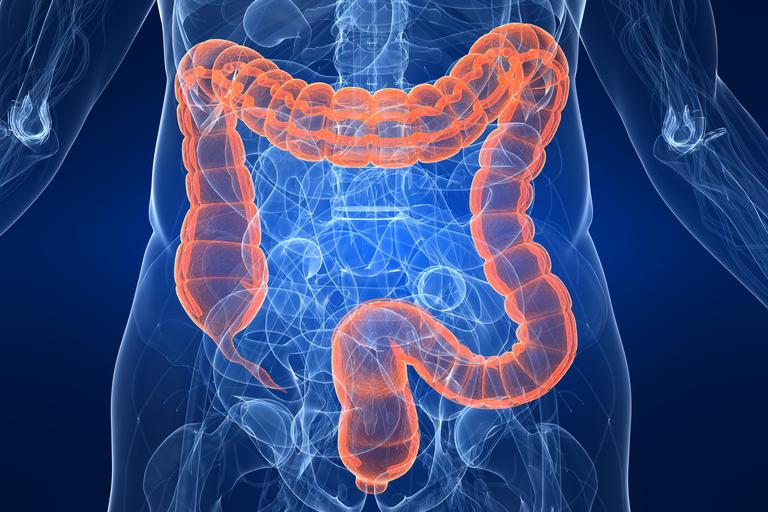 Noch Fagen ????
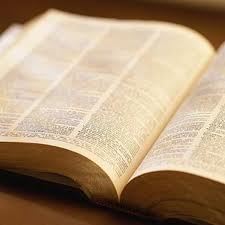 Kolonkarzinom
Definition
Als Kolonkarzinom bezeichnet man die bösartige Neubildung von Zellen (Karzinom) im Dickdarm. In den meisten Fällen handelt es sich um Drüsenzellen (Adenokarzinom). Unter dem übergeordneten Begriff der kolorektalen Karzinome werden die Malignome des Colons und des Rektums zusammengefasst
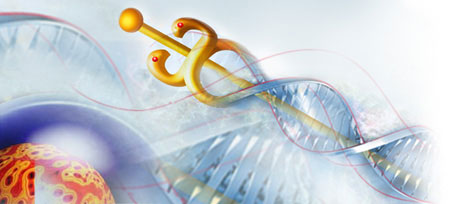 Tumorarten
Adenokarzinom (80-90%)
Muzinöse Adenokarzinome (5-15%)
Siegelringkarzinom (1-5%)
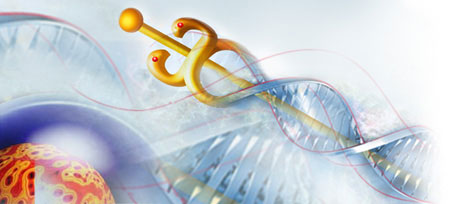 Lokalisation
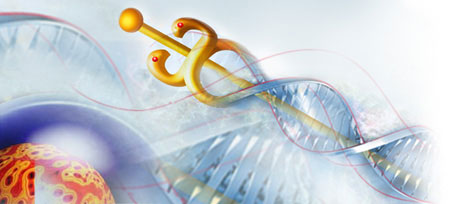 Risikofaktoren
Nikotin
Ernährungsgewohnheiten (ballaststoffarm, hoher Konsum von tierischen Fetten, tgl. Verzehr von roten Fleisch)
Übergewicht und Bewegungsmangel
 Familiäre Disposition
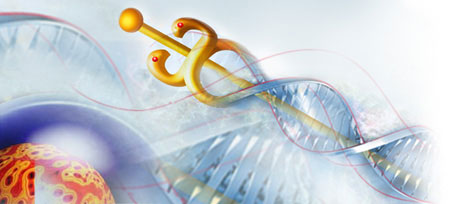 Risikofaktoren
Sonnenmangel (Vit.-D)
Dickdarmpolypen
 Morbus Crohn
 Colitis Ulzerosa
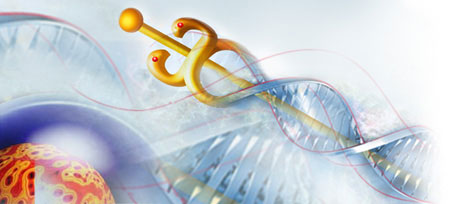 Pathogenese
Meistens entwickelt sich ein Kolonkarzinom aus
gutartigen Dickdarmadenome (Polypen). Ob ein solcher Polyp entartet hängt von verschiedenen Faktoren ab:
Grad der Zellmissbildung (Dysplasie)
Je kleiner das Adenom , desto geringer ist die Wahrscheinlichkeit der Entartung (unter 1cm)
Histologischer Typ:
 Tubuläre Adenome
 Tubulovillöse Adenome
 Villöse Adenome (höchstes Entartungsrisiko)
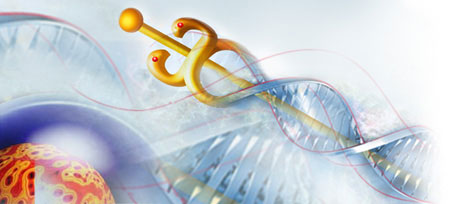 Pathogenese
In sehr wenigen Fällen kommt es aufgrund einer erblichen Erkrankung zu einem Tumorleiden. Im Falle des kolorektalen Karzinoms wäre die familiäre adenomatöse Polyposis zu nennen.
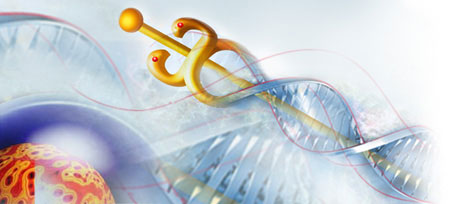 Symptome
Gewichtsverlust
Reduzierter Allgemeinzustand
Evtl. subfebrile Temperaturen
Obstipation
Paradoxe Durchfälle
Blutbeimengungen/-auflagen im Stuhlgang
Ileus/Subileus
Peranale Blutungen
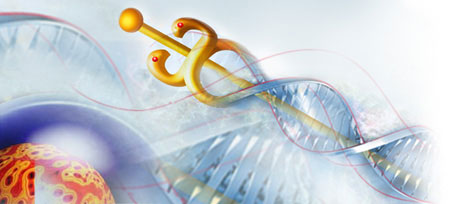 Symptome
Schmerzen im Abdomen je nach Lokalisation
Tumor lässt sich evtl ertasten
Blutbild : Eisenmangel, evtl Hb erniedrigt
In extremen Fällen Zeichen eines akutes Abdomen, Schocksymptomatik
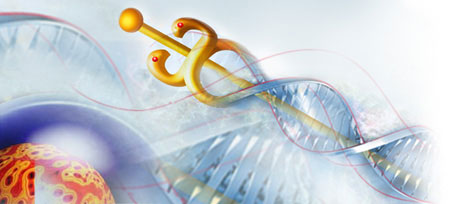 Diagnostik
Anamnsese 
Digitale Untersuchung
 Vollständige Koloskopie mit Biopsie 
 Abdomen Sonographie
CT/MRT (Metastasen?)
 Röntgen Thorax (Metastasen?)
 Labor: Tumormarker
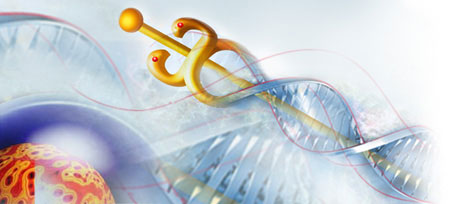 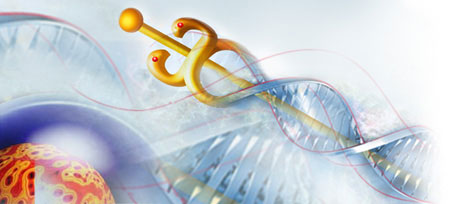 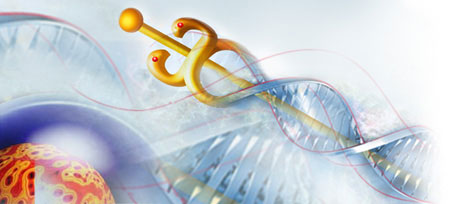 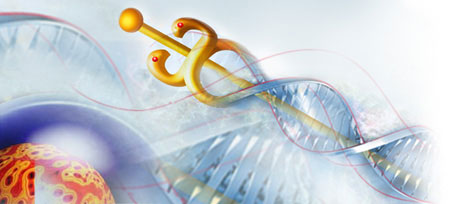 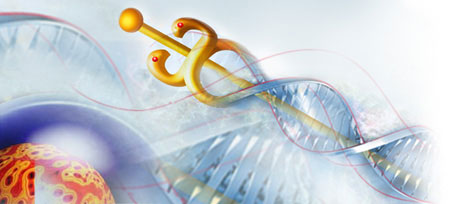 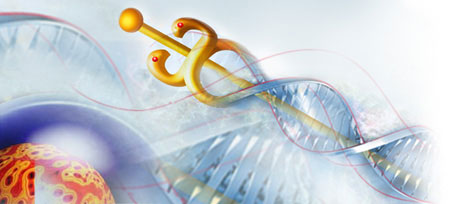 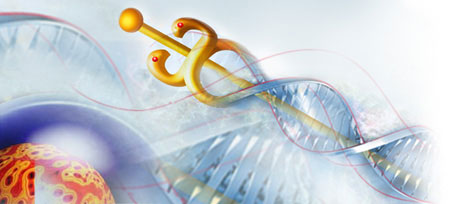 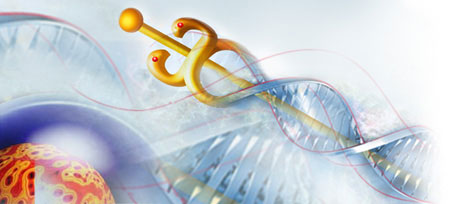 Metastasen
Das  Kolonkarzinom metastasiert hämatogen über die Vena portea in die Leber, Lunge und das Gehirn. Das Rektumkarzinom metastasiert primär über die Vena cava inferior in die Lunge
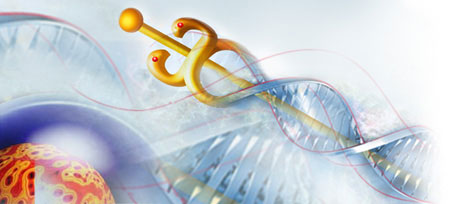 TNM-Klassifikation
Aufgrund der unterschiedlichen Stadien und des Allgemeinzustandes ergibt sich die unterschiedlich Prognose der Tumore.
T - Größe und Ausbreitung des Primärtumors
T1 - Tumor nur in Submukosa
T2 - bis Muscularis propria
T3 - bis Subserosa
T4 - Befall von Peritoneum, Invasion benachbarter Organe

N - Befall von Lymphknotenstationen
N0 - keine Lymphknotenmetastasen
N1 - 1-3 regionäre Lymphknoten befallen
N2 - mehr als 4 befallene Lymphknoten

M - Metastasenbildung
M0 - keine Fernmestastasen
M1 - Fernmestastasen
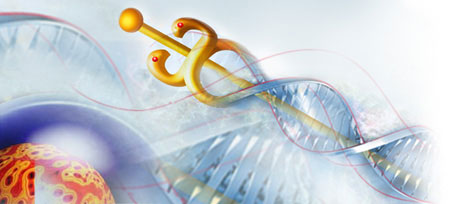 Therapie
Je nach Stadium, beinhaltet die Therapie initial eine primäre lokale chirurgische Sanierung, die adjuvante oder neoadjuvante Chemotherapie, sowie radioonkologische Verfahren. Auch den palliativen Maßnahmen kommt große Bedeutung zu
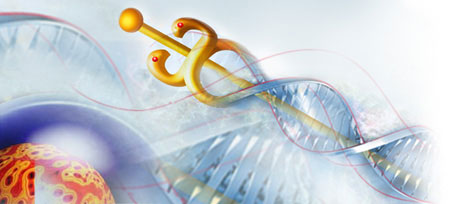 Prophylaxe
Rechtzeitig erkannt, ist ein Kolonkarzinom durch Exzision heilbar. 
Als Vorsorgeuntersuchung wird ab dem 50. Lebensjahr - bei familiärer Belastung auch früher - eine Koloskopie empfohlen. 
Im Rahmen dieser Untersuchung können auch Vorstufen des Kolonkarzinoms (wie z.B. Darmpolypen) entfernt werden.
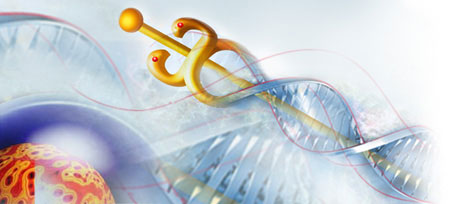 Prophylaxe
Als protektive Faktoren, welche der Entstehung eines Kolonkarzinoms vorbeugen gelten:
Fettarme, ballaststoffreiche, fleischarme, gemüsereiche und calciumreiche Kost
NSAR
Folsäure
Ascorbinsäure
ausreichende medikamentöse Kontrolle chronisch entzündlicher Darmerkrankungen
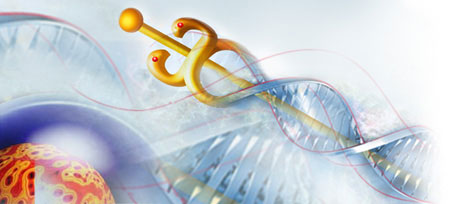 Noch Fragen???